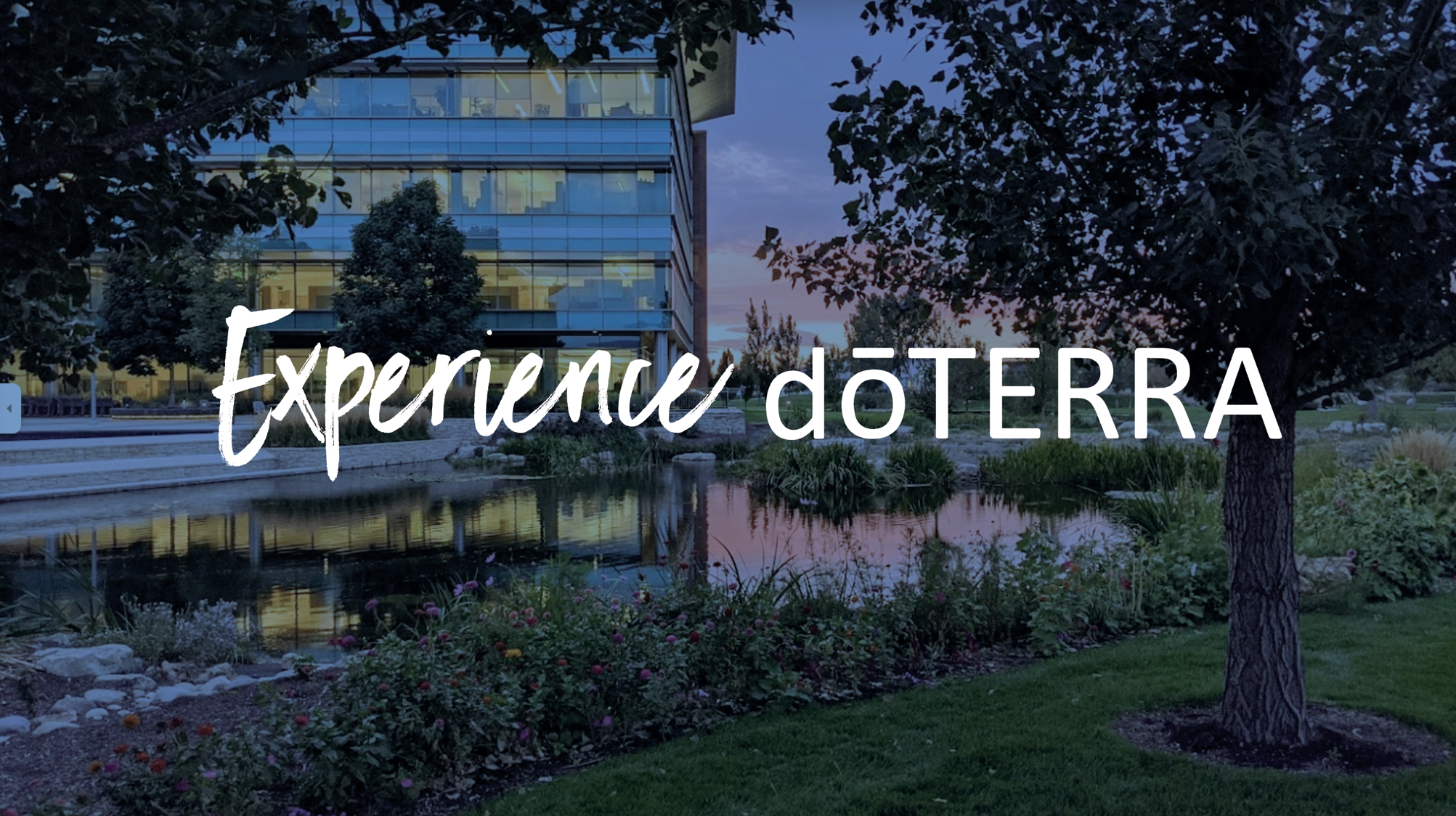 What did you like about the tours?
Meet the Owners
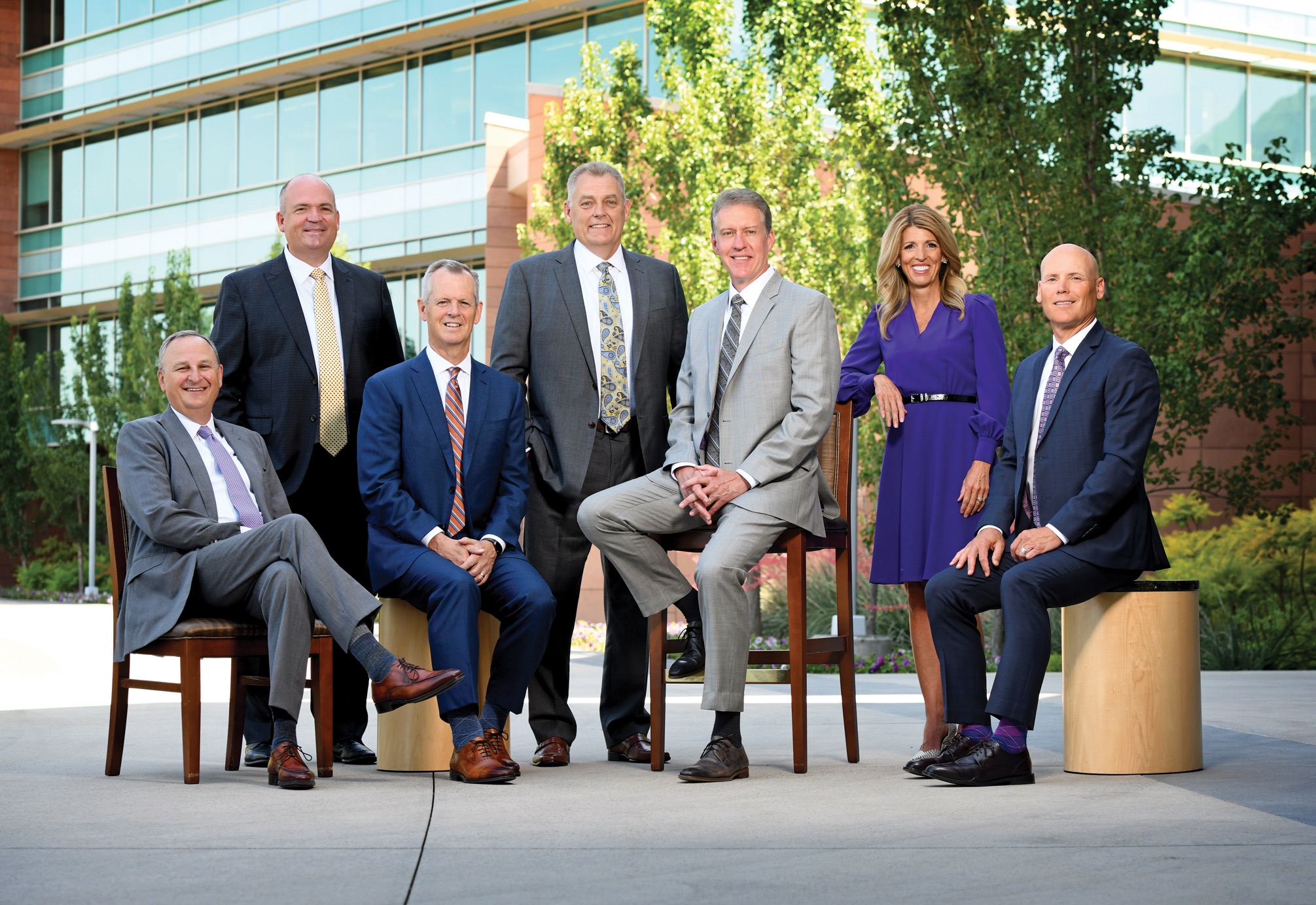 [Speaker Notes: VIDEO: Genesis Story]
Corporate Guest
Product overview (nutritionals + testimonials)
Story: How I’ve seen doTERRA bless others and my life
Why Partner with doTERRA
Business Overview
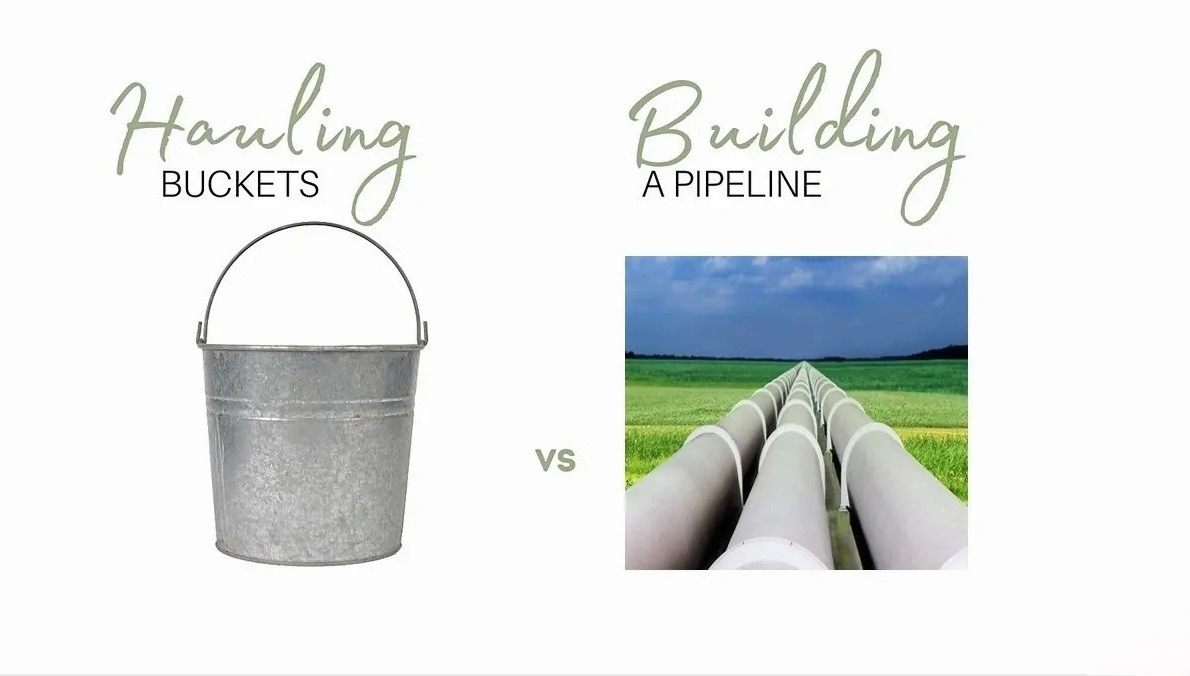 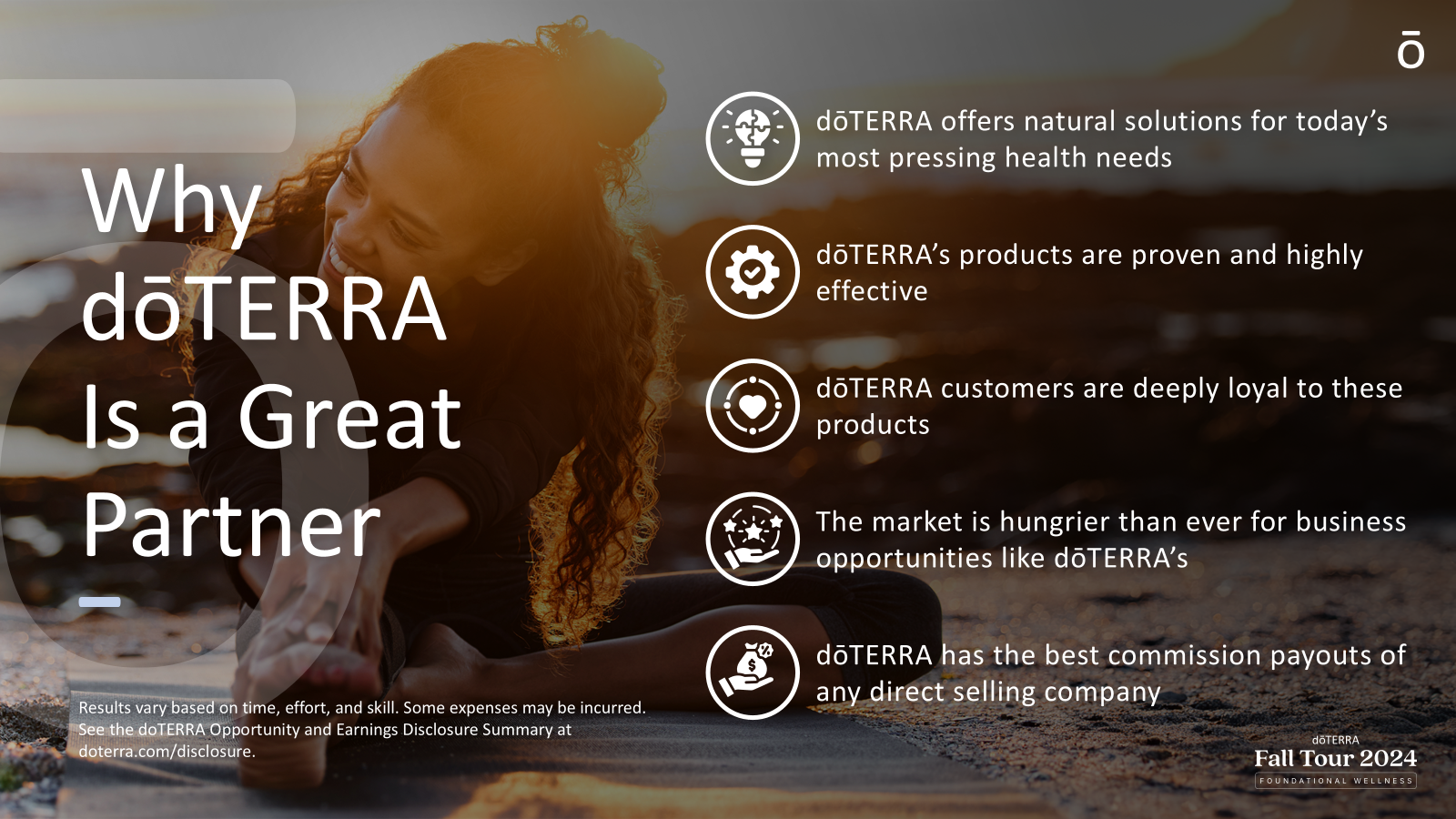 Income Disclosures – Top Ranks
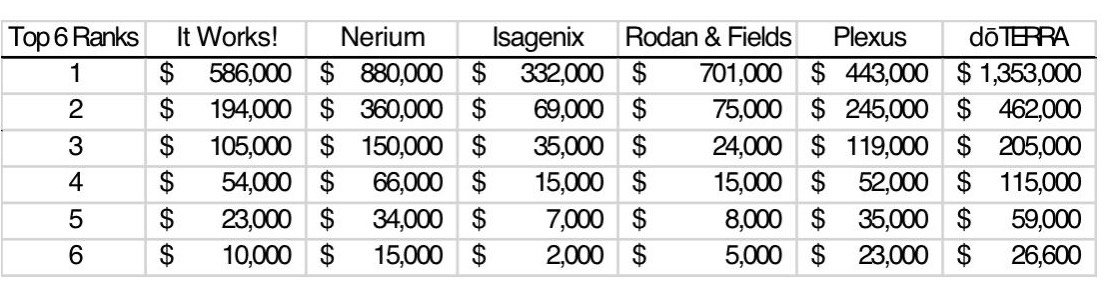 3
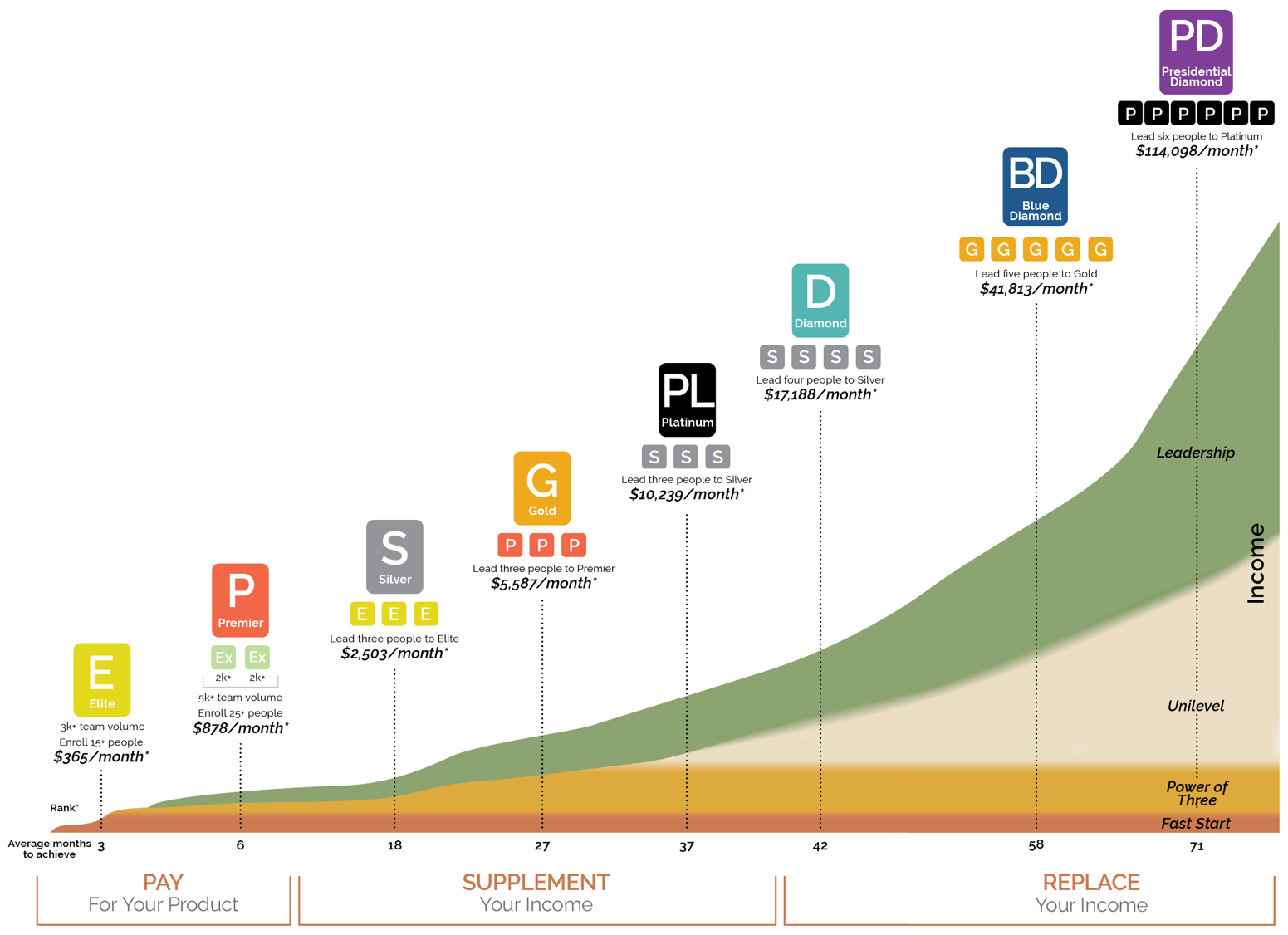 Income Potential
3
17
Share Success promotions!
35
77
192
357
1193
Impact
The Power of the Product
Our Story
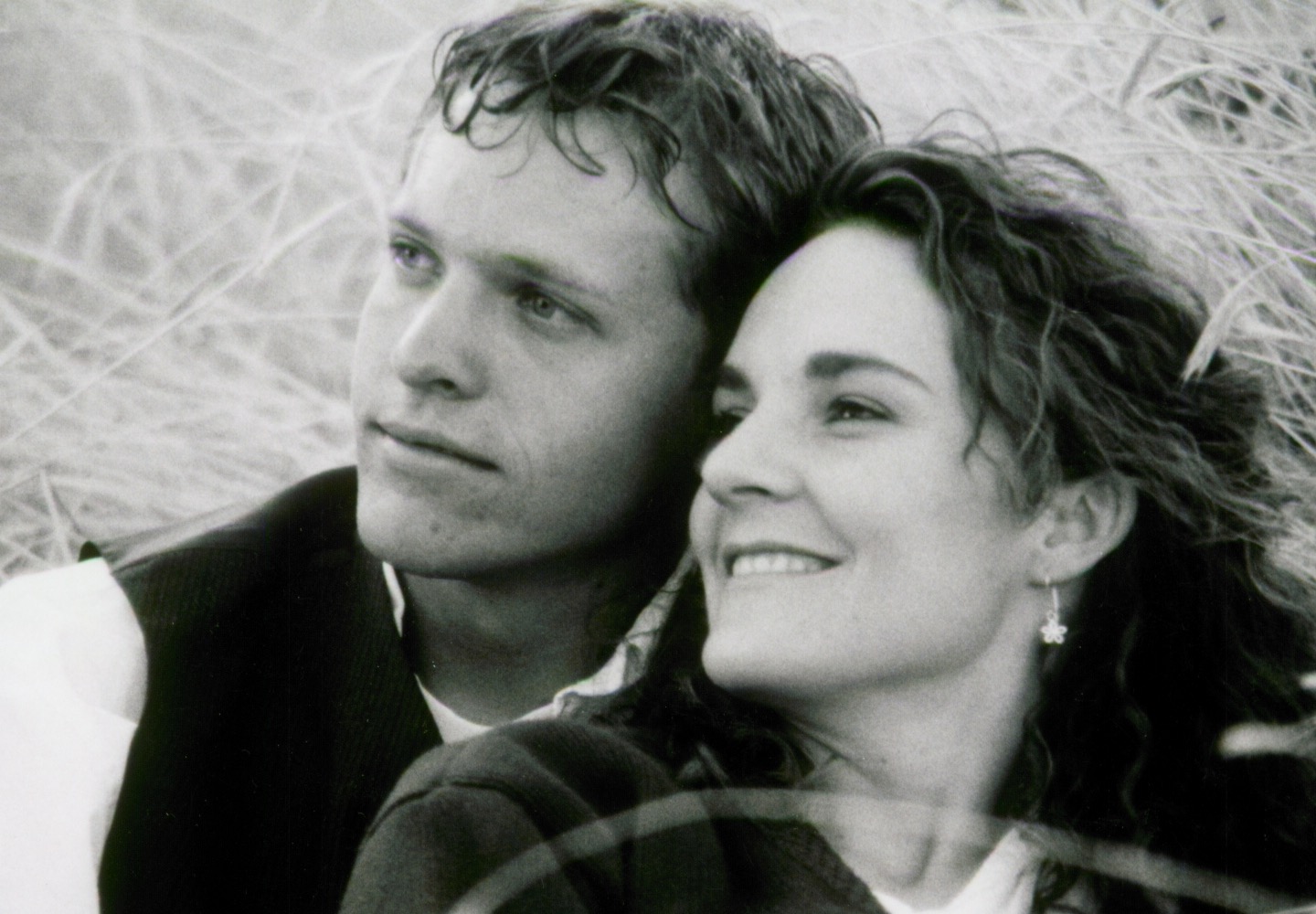 [Speaker Notes: I’d like to honor Natalie]
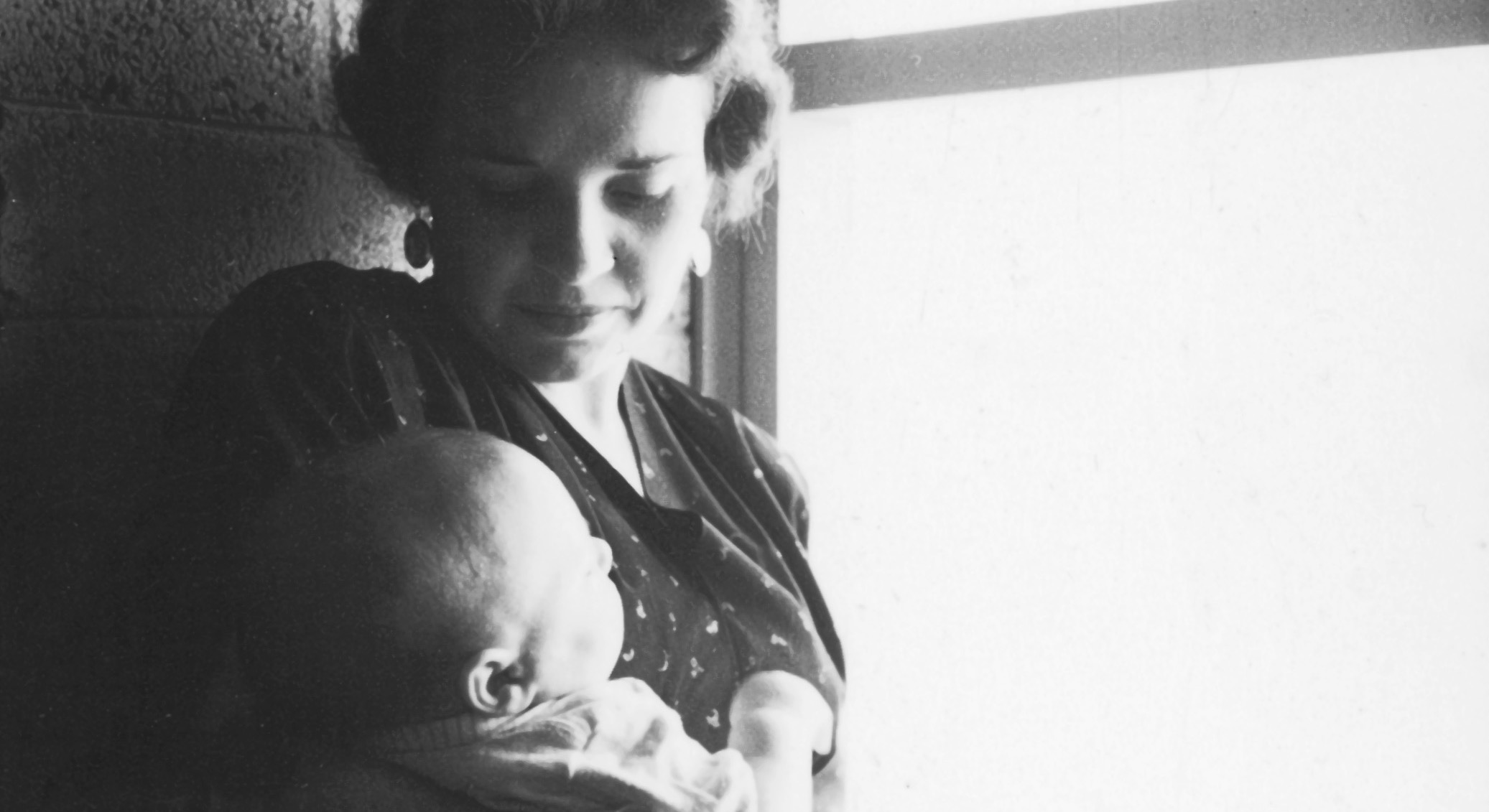 [Speaker Notes: She was raised by a mother who struggled with health issues all her life. She turned to western medicine, but didn’t find any relief. She turned to holistic medicine and found solutions. When she started living healthier, she did something very important: She shared. Natalie learned about natural wellness from her mother. But when Natalie was 19, her mother suddenly died – left a hole. Natalie struggled with depression.]
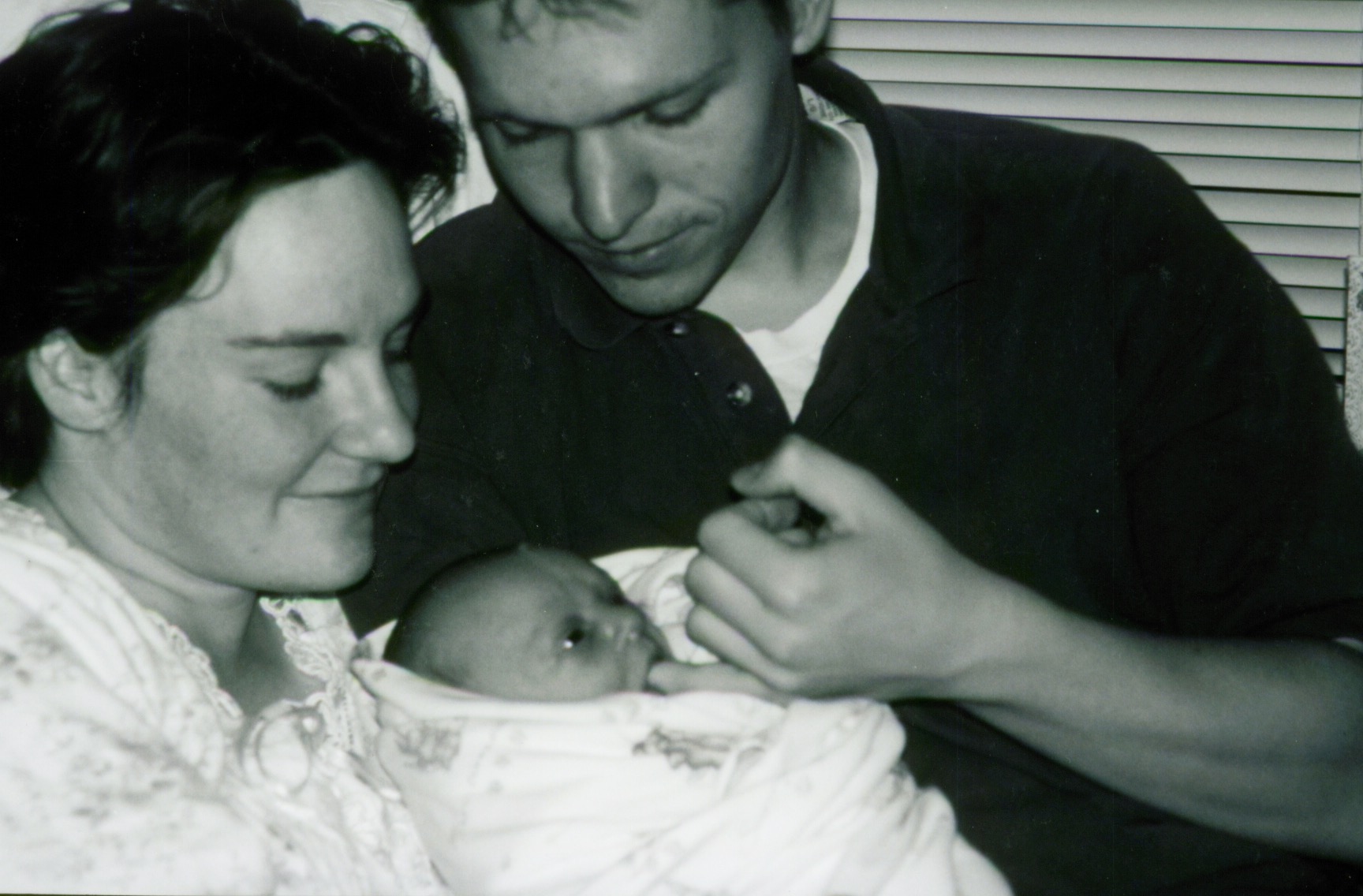 [Speaker Notes: Natalie was raised to believe that having a family was the key to happiness, but she was still depressed.]
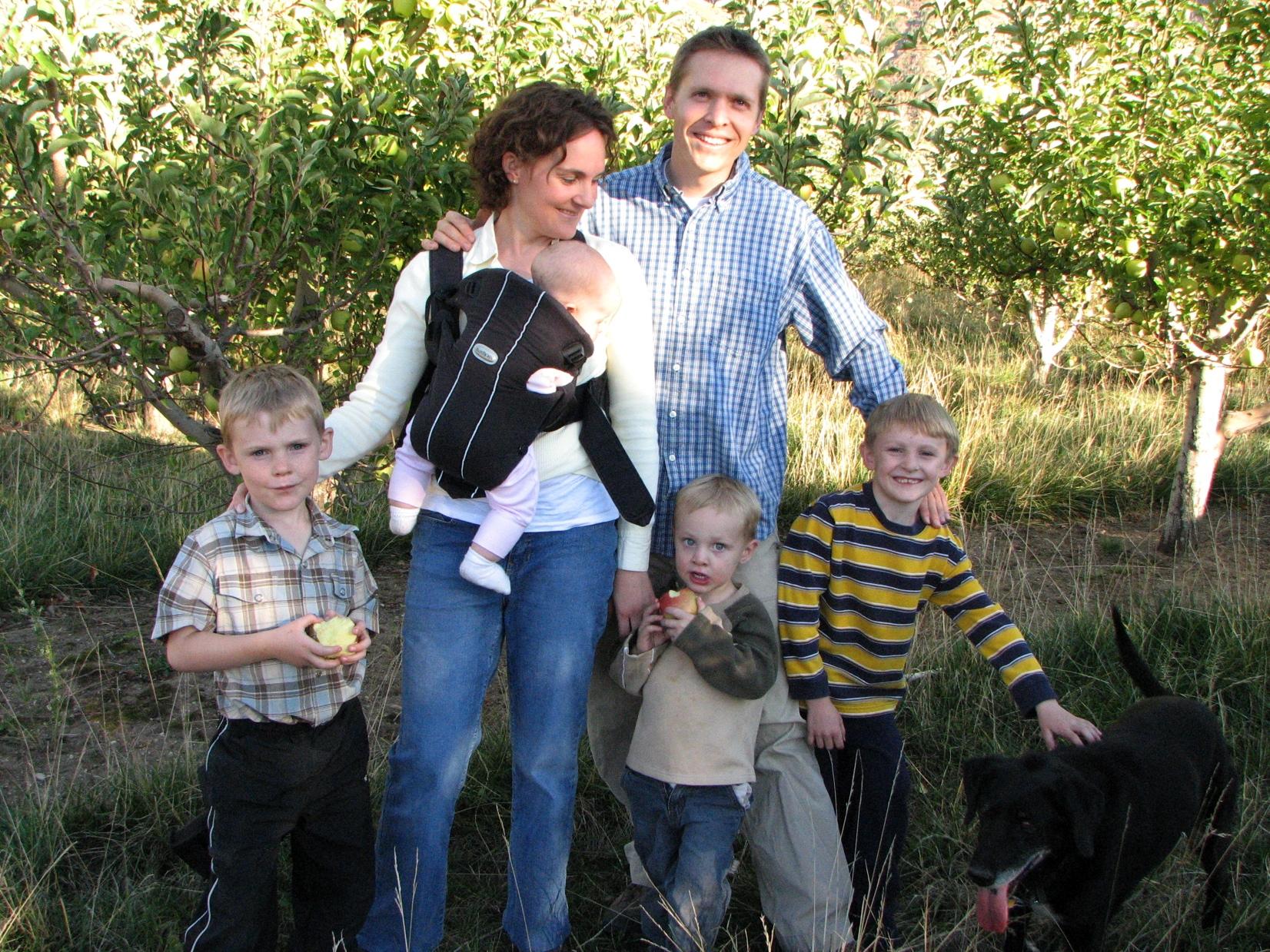 [Speaker Notes: So we had 3 more. You can guess how that worked out.]
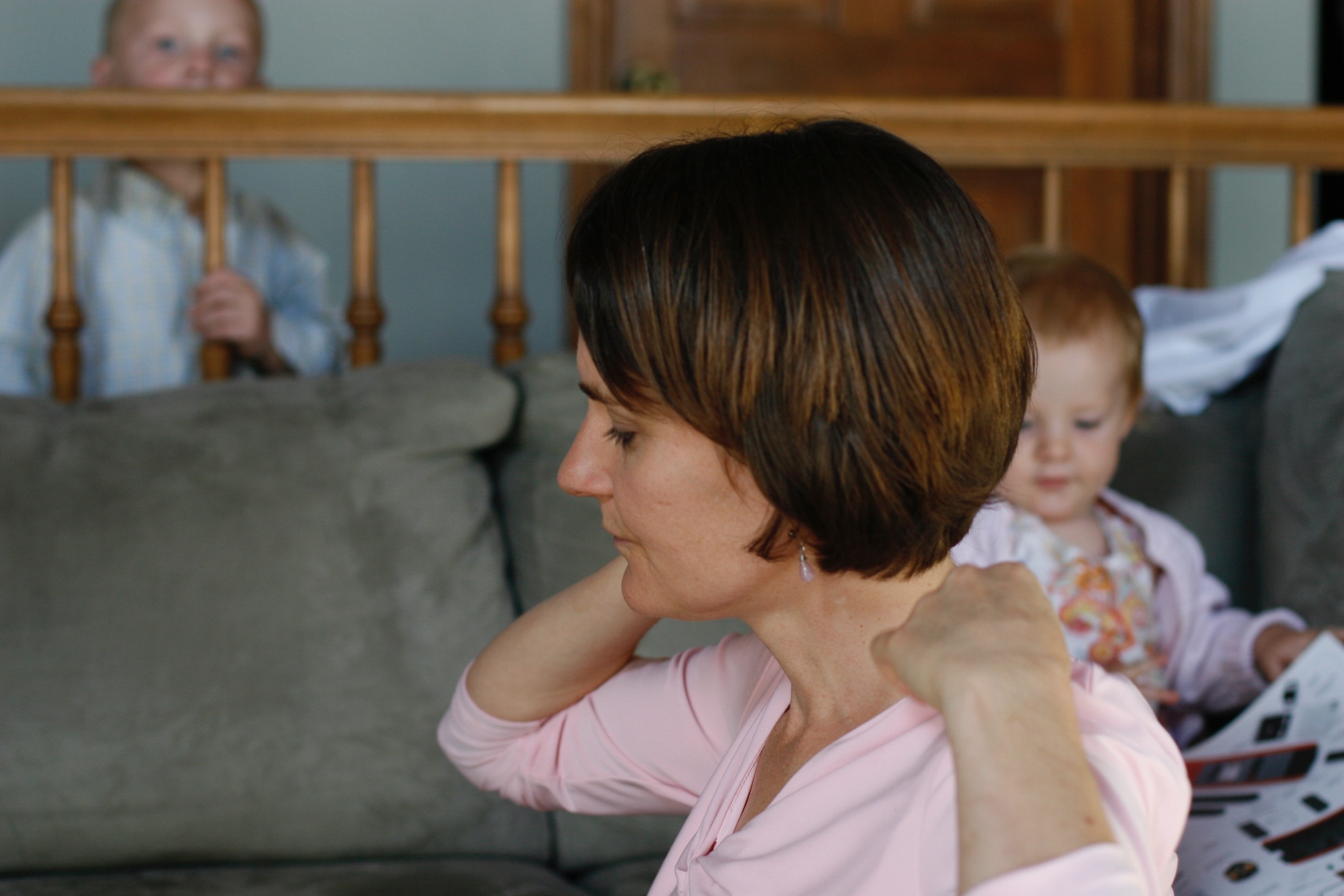 [Speaker Notes: She asked, “Is there more to life than changing diapers and wiping noses?”]
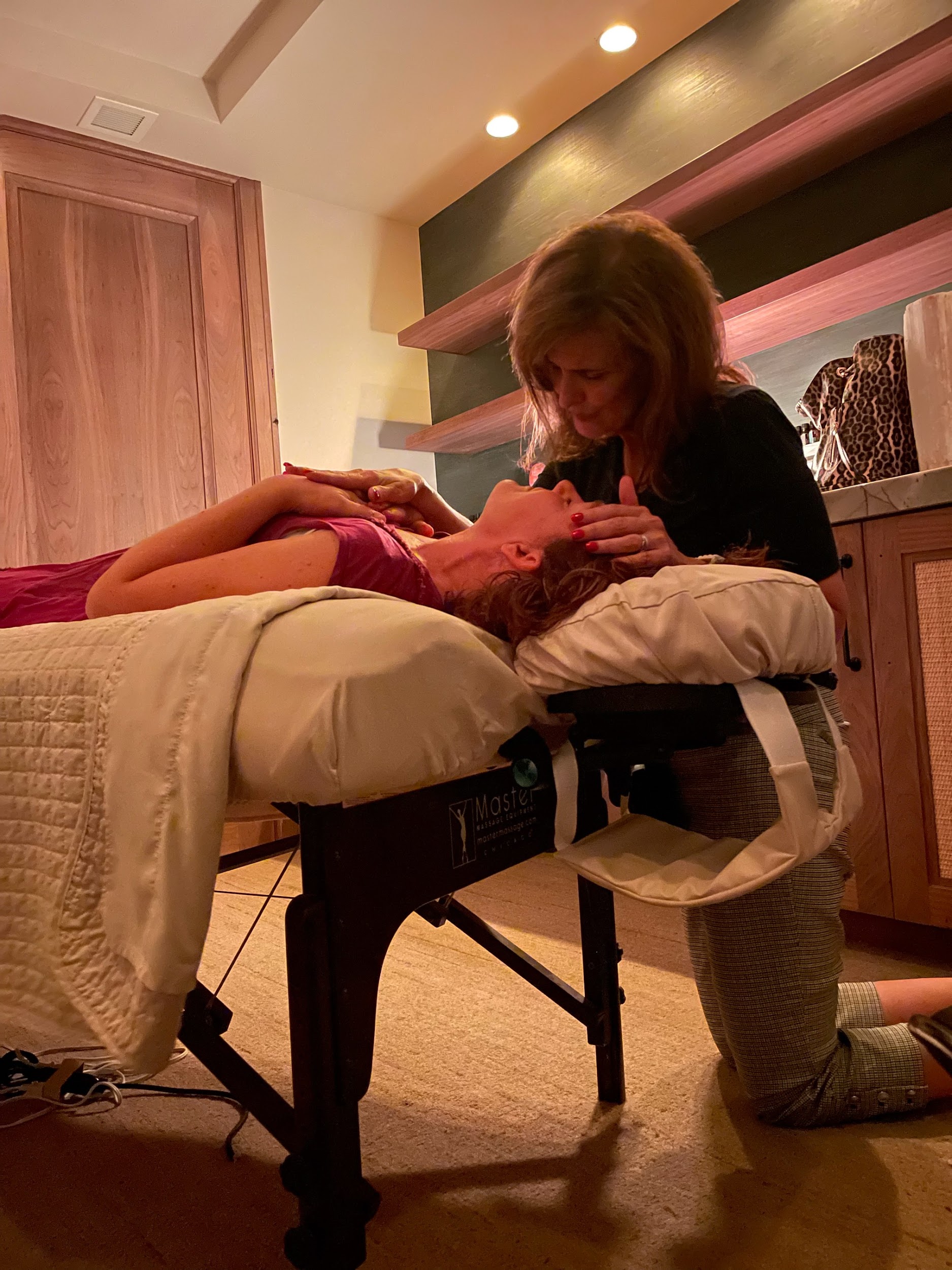 [Speaker Notes: I bought her a massage for her birthday, but it was a different kind of treatment. The woman used essential oils, music, and massage. Natalie experienced more healing in that 1 hour than she had in the previous 9 years. The fog of her depression was lifted. She finally felt free. She bought oils from this woman (this was before doTERRA) and came home swiping them on me and all the children. The mood in our home was better, and we started having positive emotional breakthroughs.]
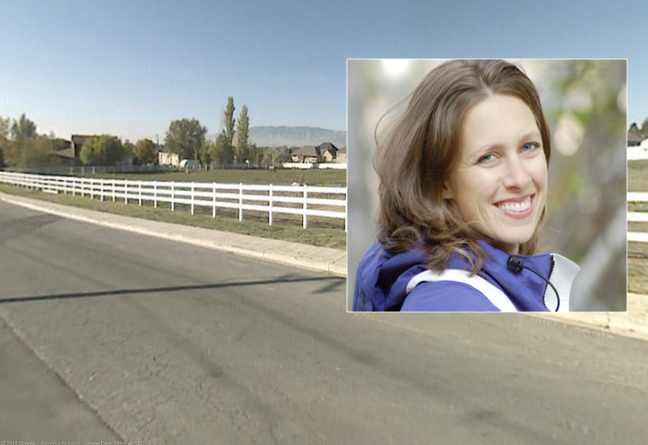 [Speaker Notes: Several years later, Natalie was driving down the street and saw this woman feeding horses with her children. A little voice told Natalie to stop and talk to her, so she did. Several weeks later, the woman invited Natalie to a class on essential oils. Because Natalie had been using essential oils, she thought she was already an expert.]
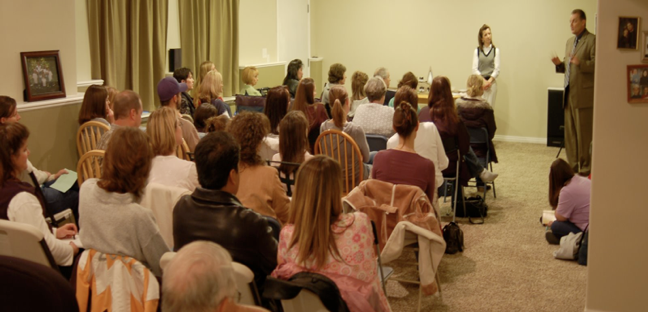 [Speaker Notes: After 3 invitations, Natalie said, “I’ll be back in 30 minutes. Then this woman will leave me alone!” She sat on the back row.]
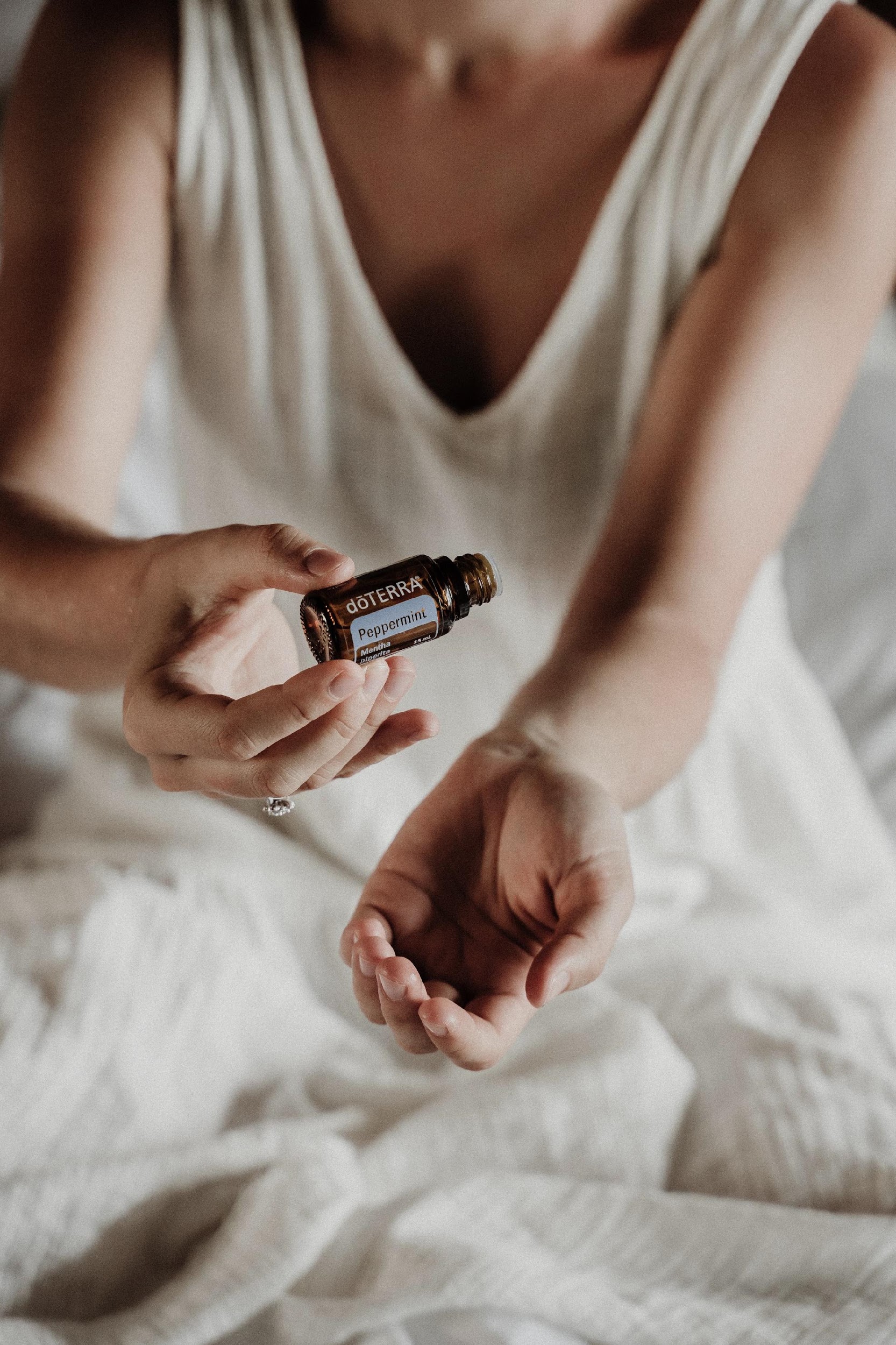 [Speaker Notes: First, they passed around the peppermint. It knocked her socks off.]
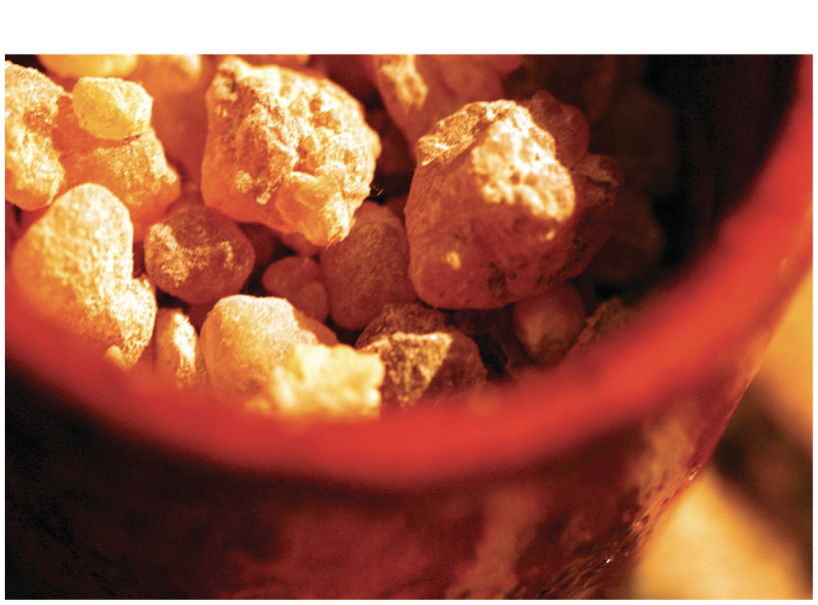 [Speaker Notes: Then they passed the Frankincense around. A little voice told her to pay attention.]
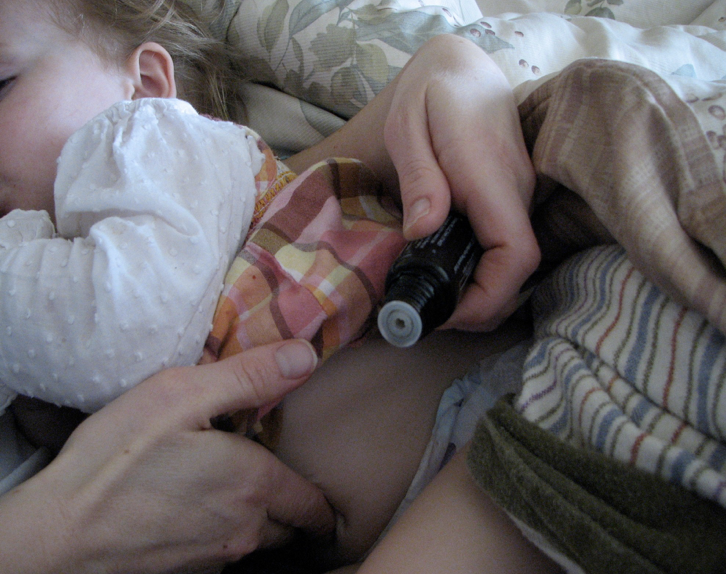 [Speaker Notes: She bought the biggest kit and came home and started using the oils. We couldn’t believe the results! Everyone was healthier and happier.]
With these oils, we are the 
richest people on earth.
[Speaker Notes: After using the oils for 3 weeks, Natalie turned to me and said, ”With these oils, we are the richest people on earth.”]
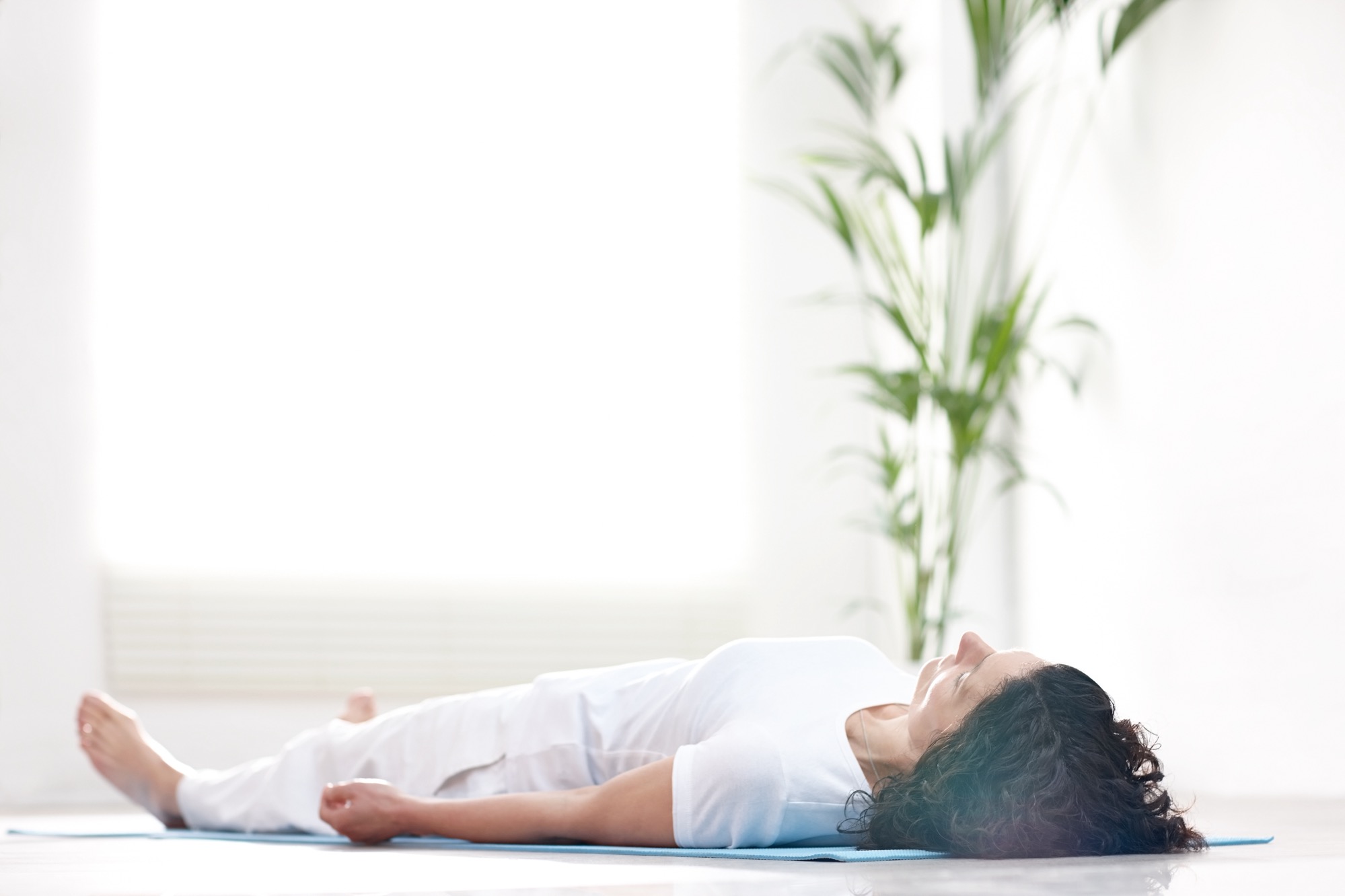 [Speaker Notes: Natalie loved to do Yoga. She was in her front yard in Savasana, and she had impressions of people she should share the oils with. She said, If I did that, I would be doing network marketing, and I don’t do network marketing.” The message came back, “I wanted this for you. But if you don’t want it, I can give it to someone else.”]
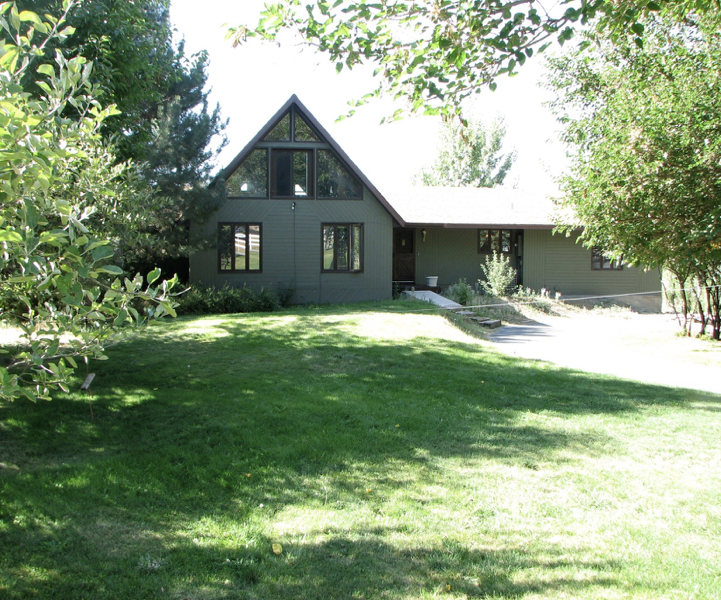 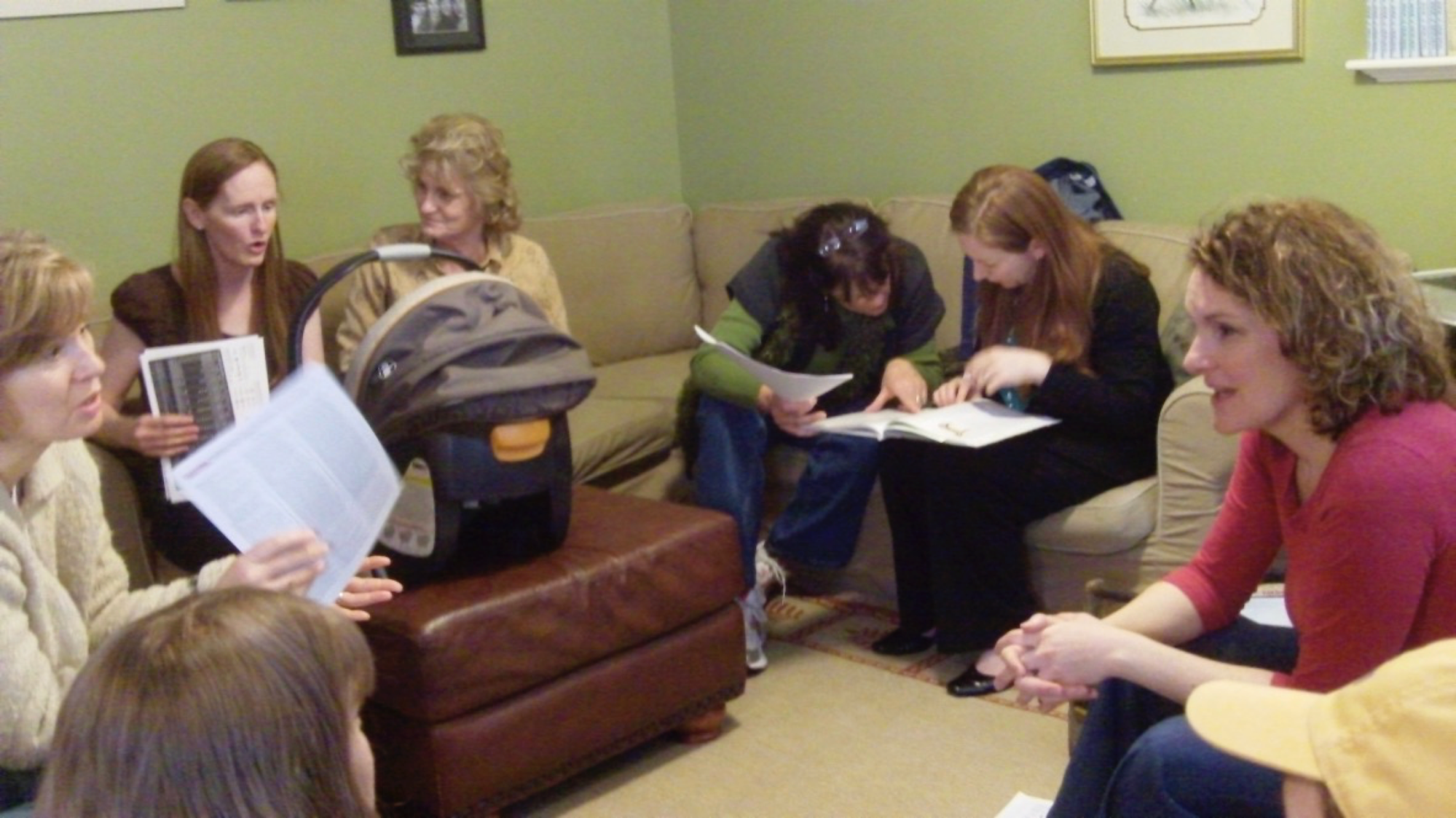 [Speaker Notes: Natalie became addicted to empowering women and setting them free to take control of their own health]
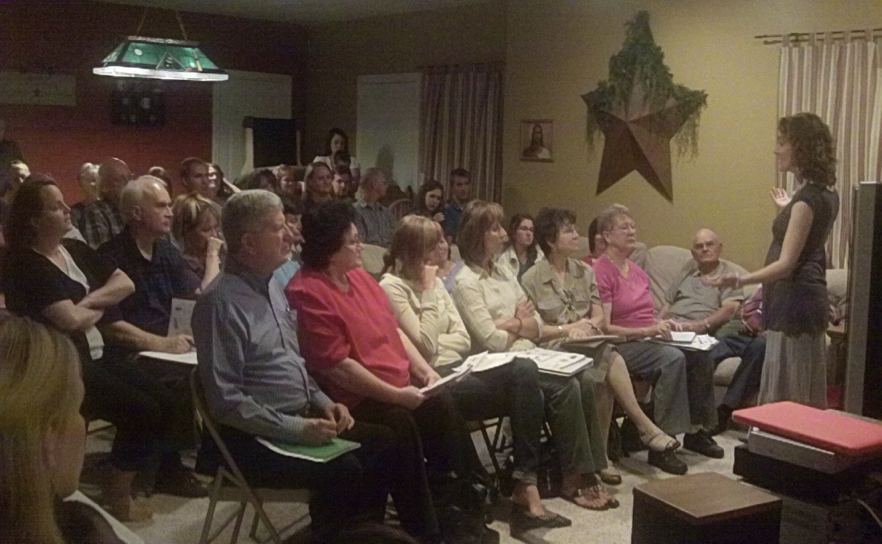 [Speaker Notes: She started teaching more people how to be free (physically, financially, and emotionally)]
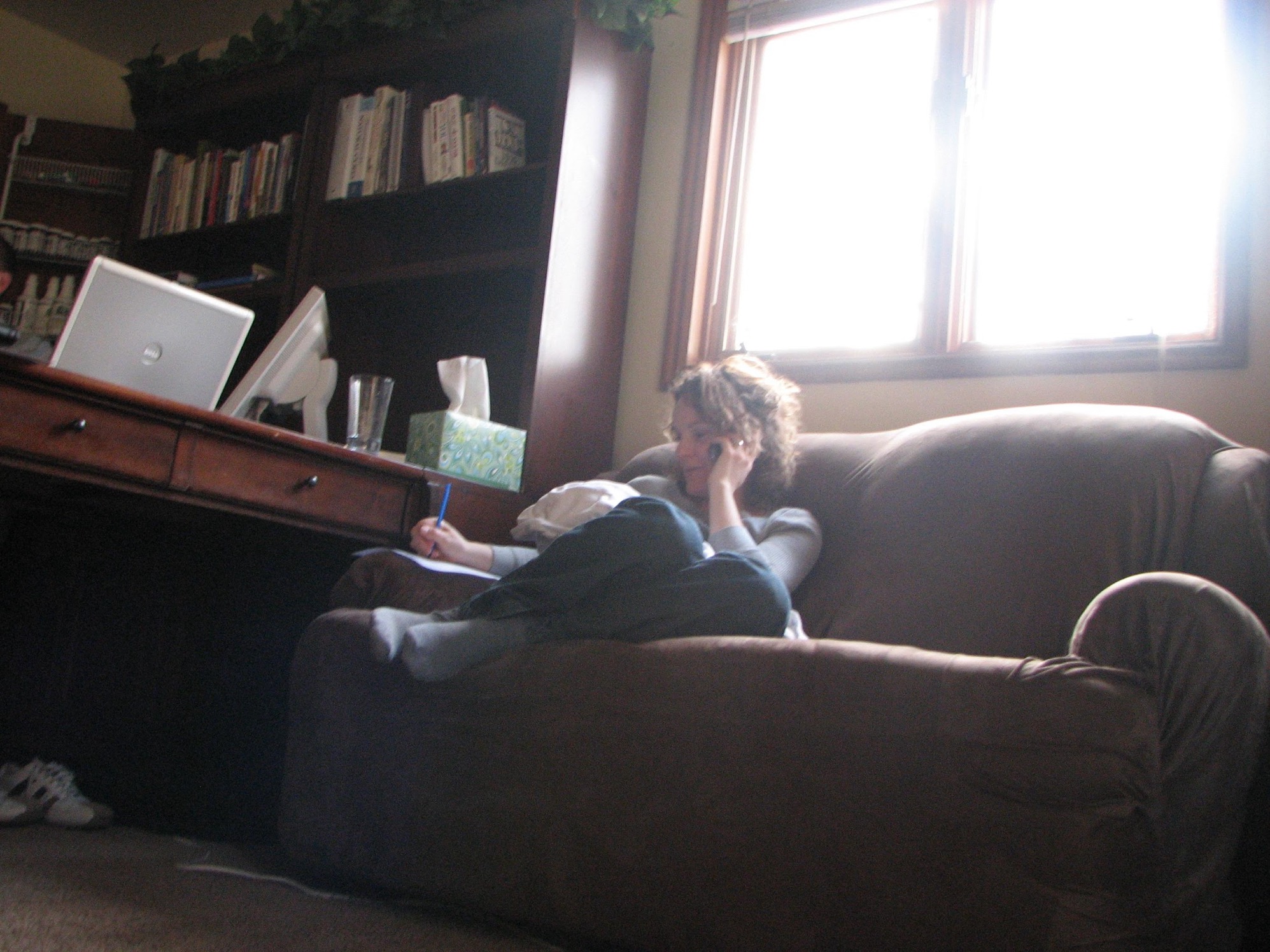 [Speaker Notes: She started teaching more people how to be free (physically, financially, and emotionally)]
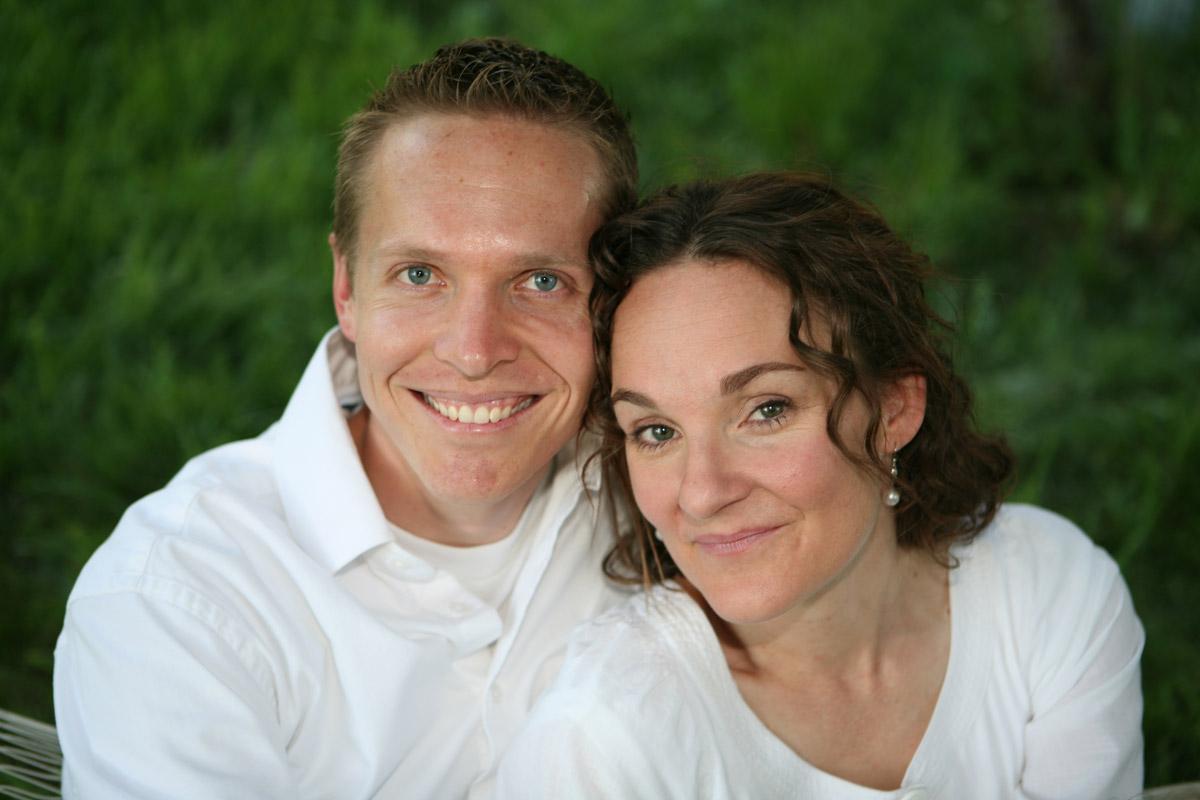 [Speaker Notes: And we felt hope]
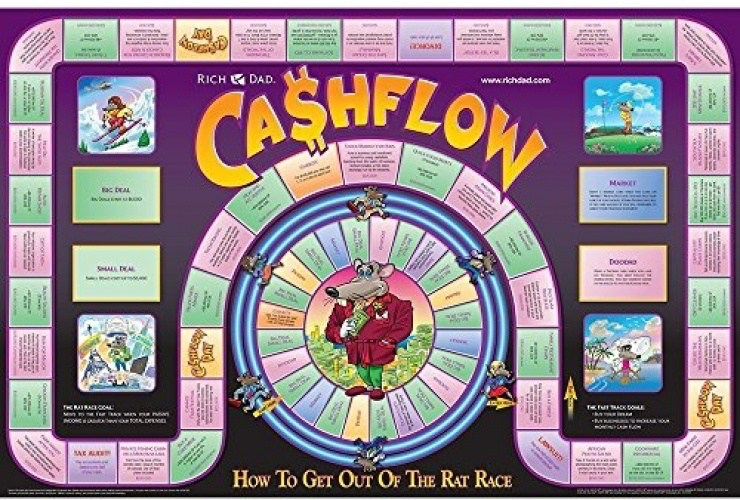 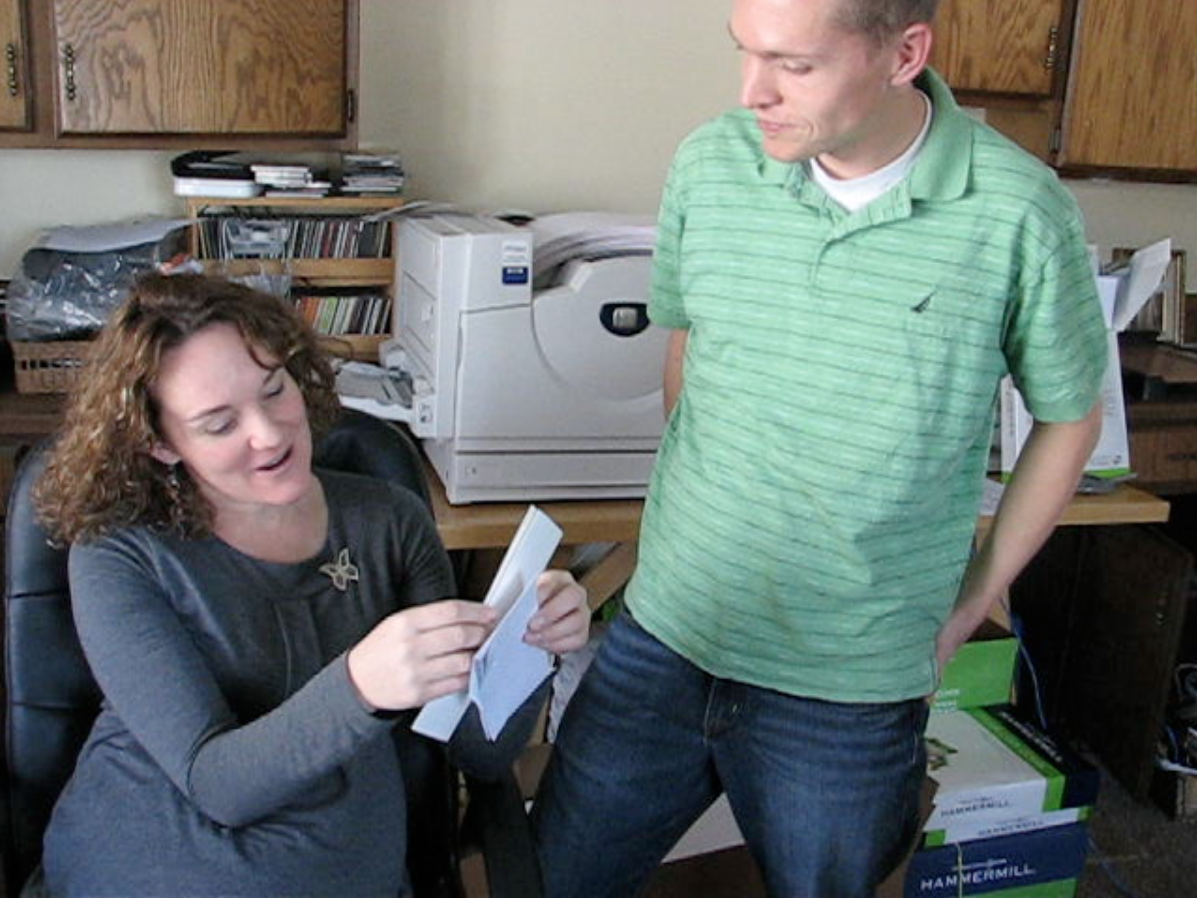 [Speaker Notes: We were free.]
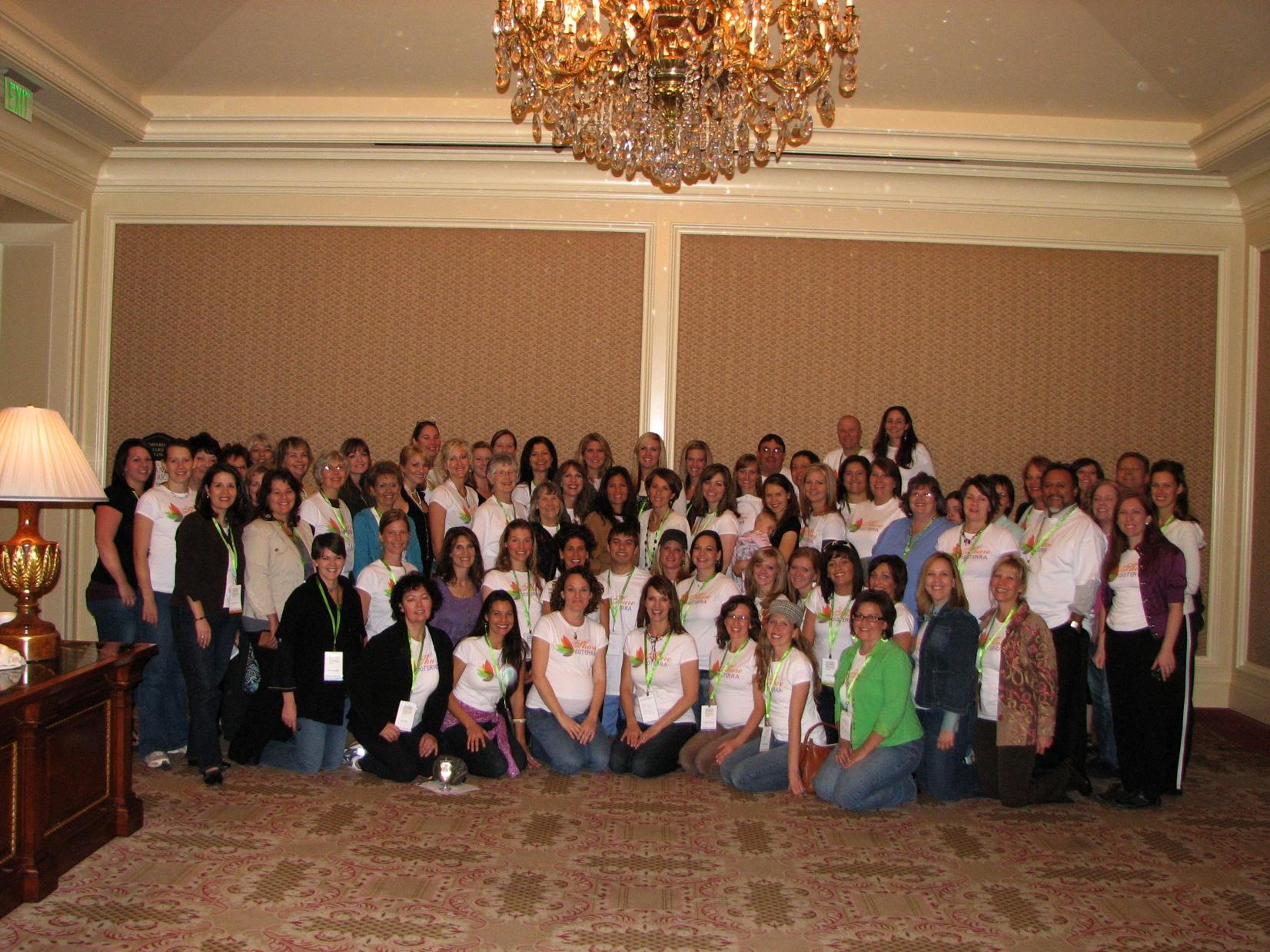 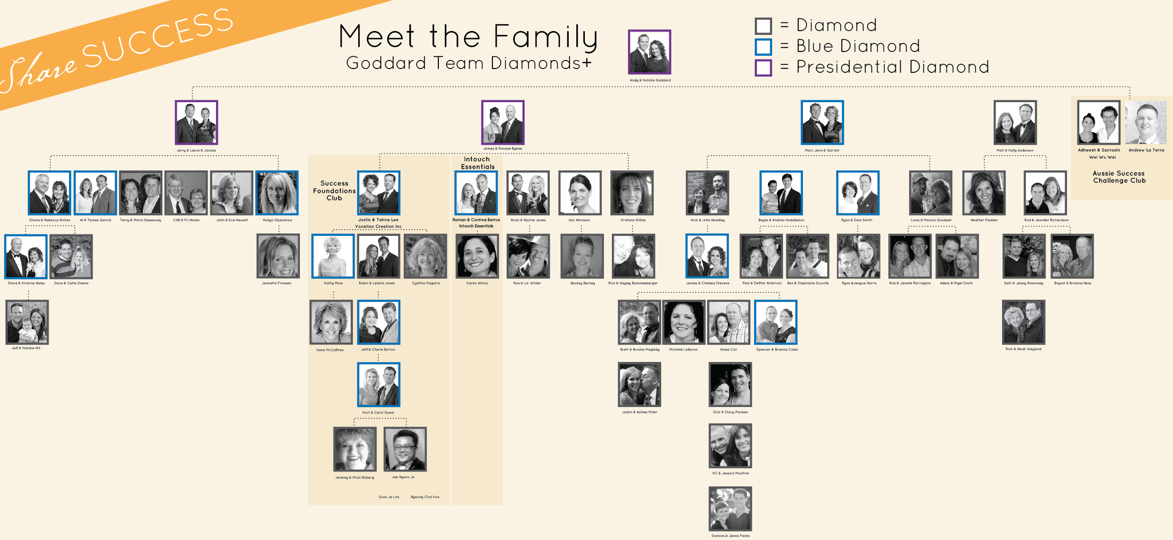 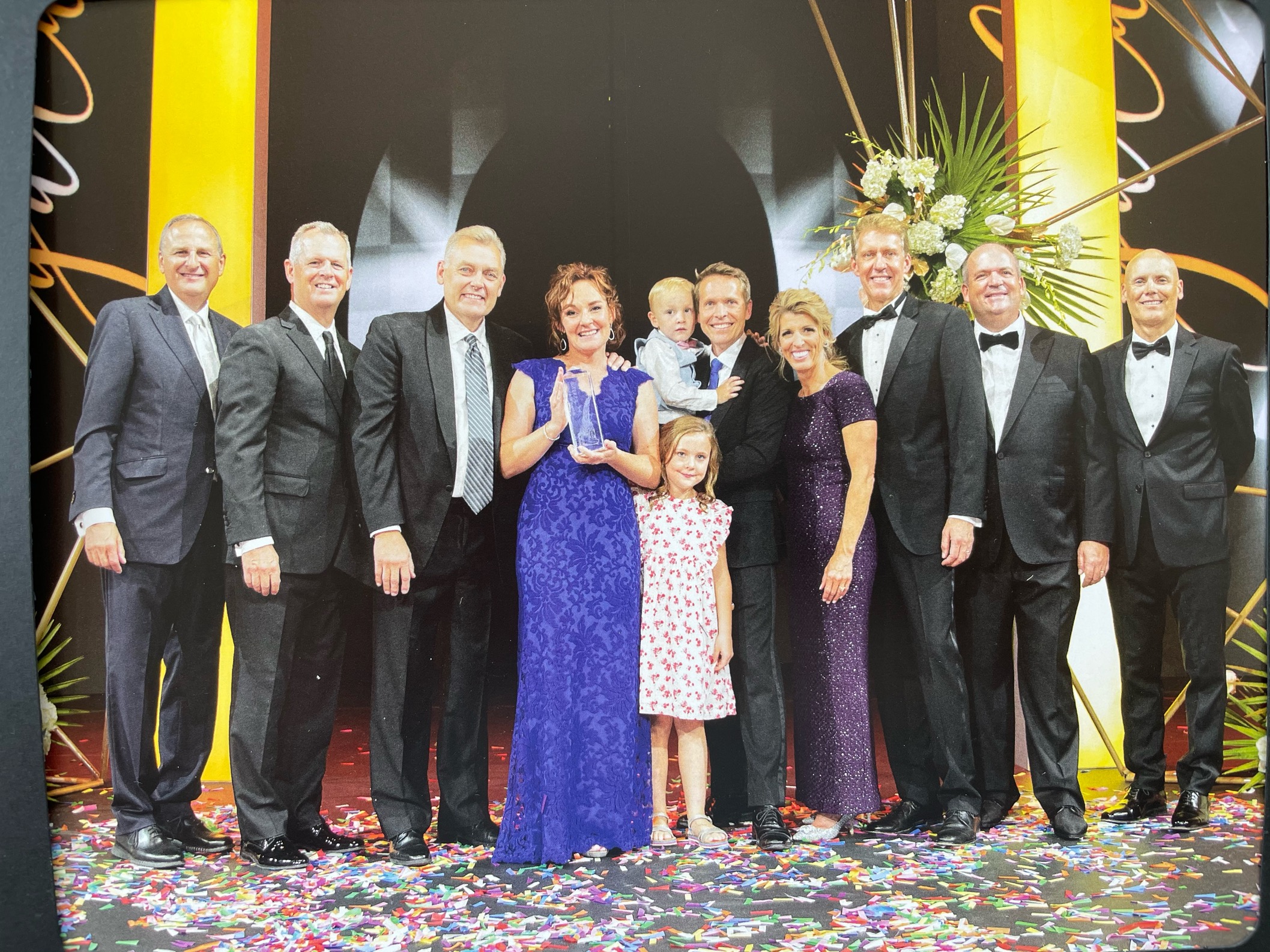 [Speaker Notes: When we walked the carpet, we felt free. But the next year, something even more life-changing happened.]
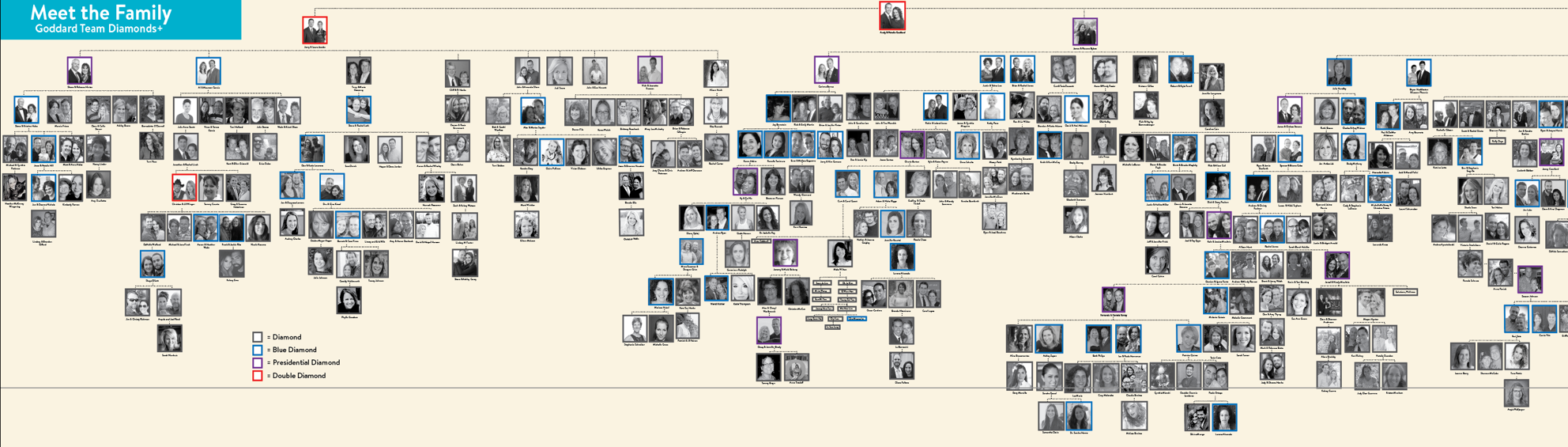 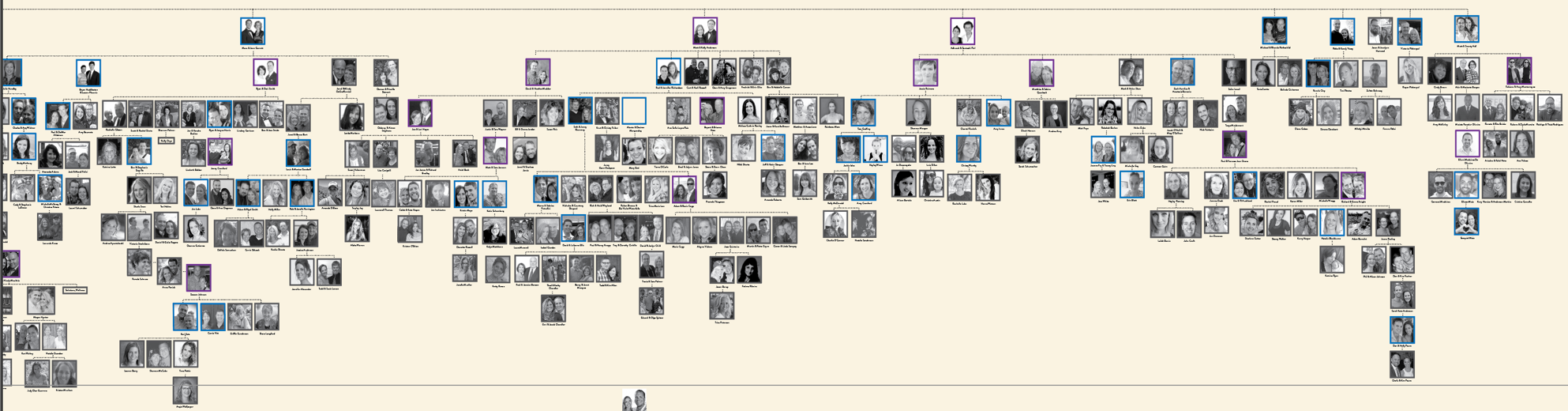 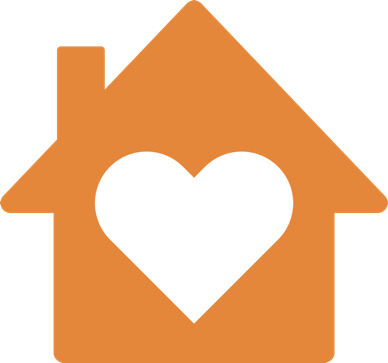 A Healer in Every Home
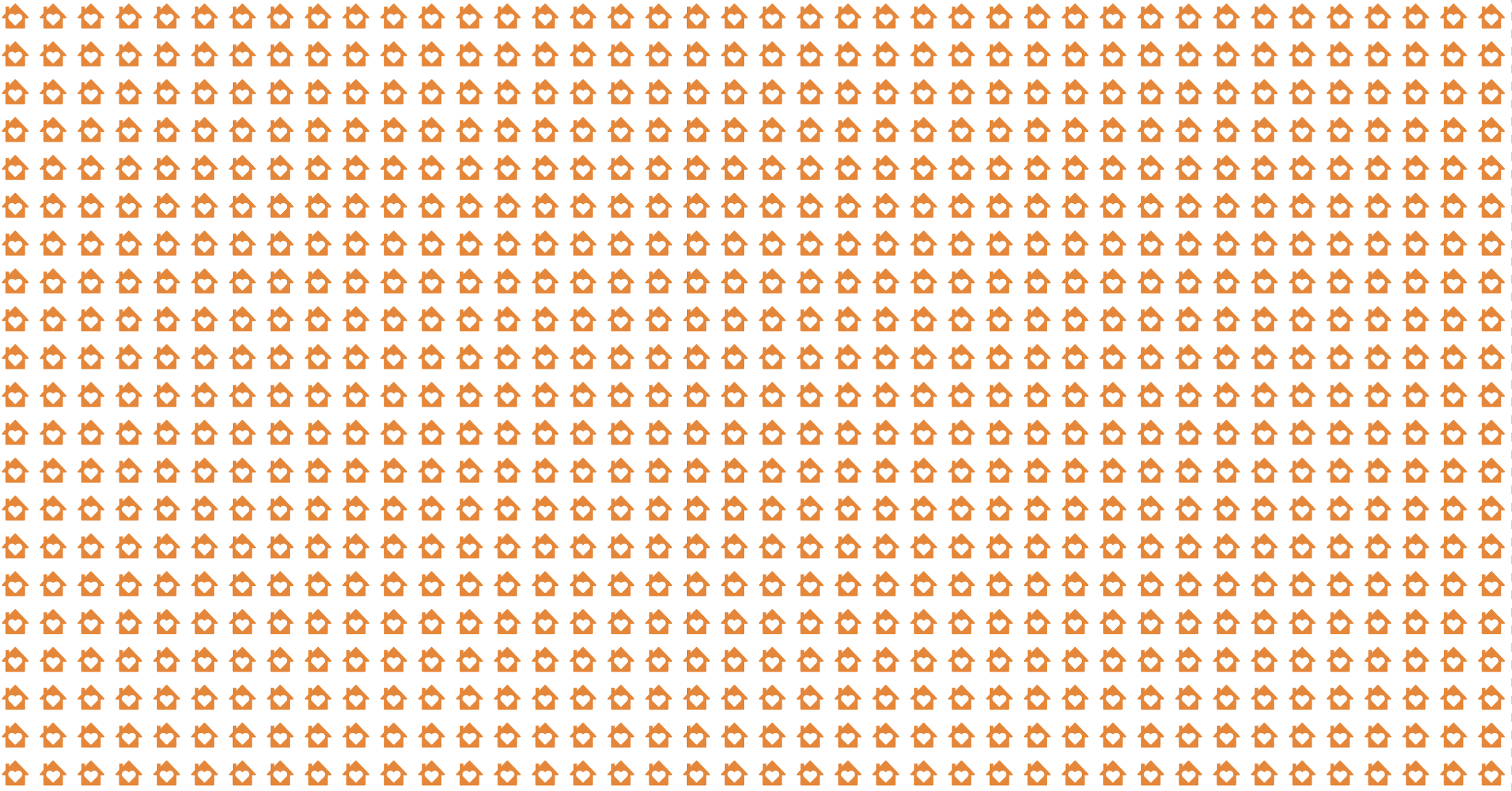 2.2 Million Homes
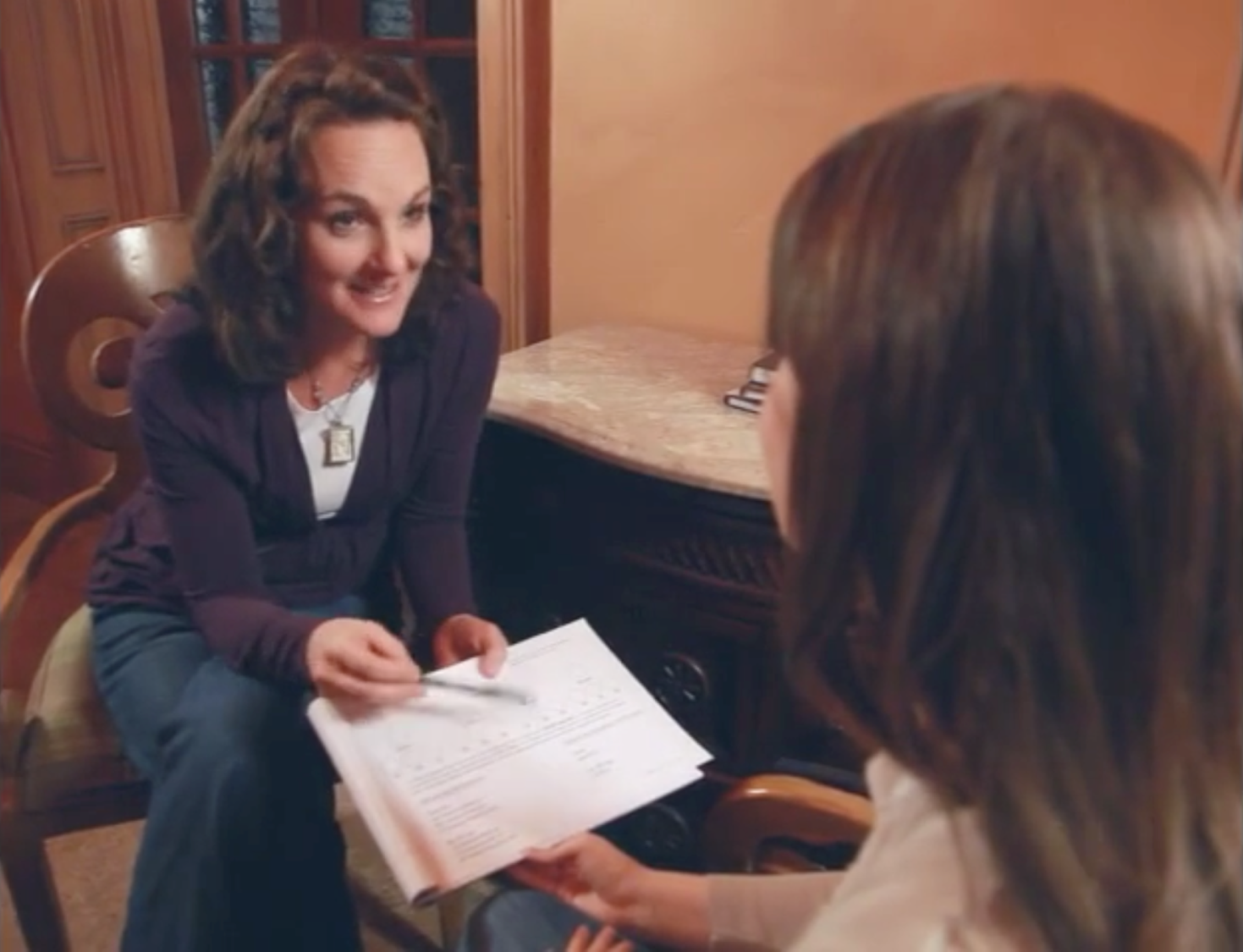 [Speaker Notes: Then oils came into our lives and Natalie found emotional health. Then doTERRA came into our lives and we found physical AND emotional health. Then Natalie did what her mom did for her – SHE SHARED IT. Living and sharing turned into building and for the first time in our lives…]
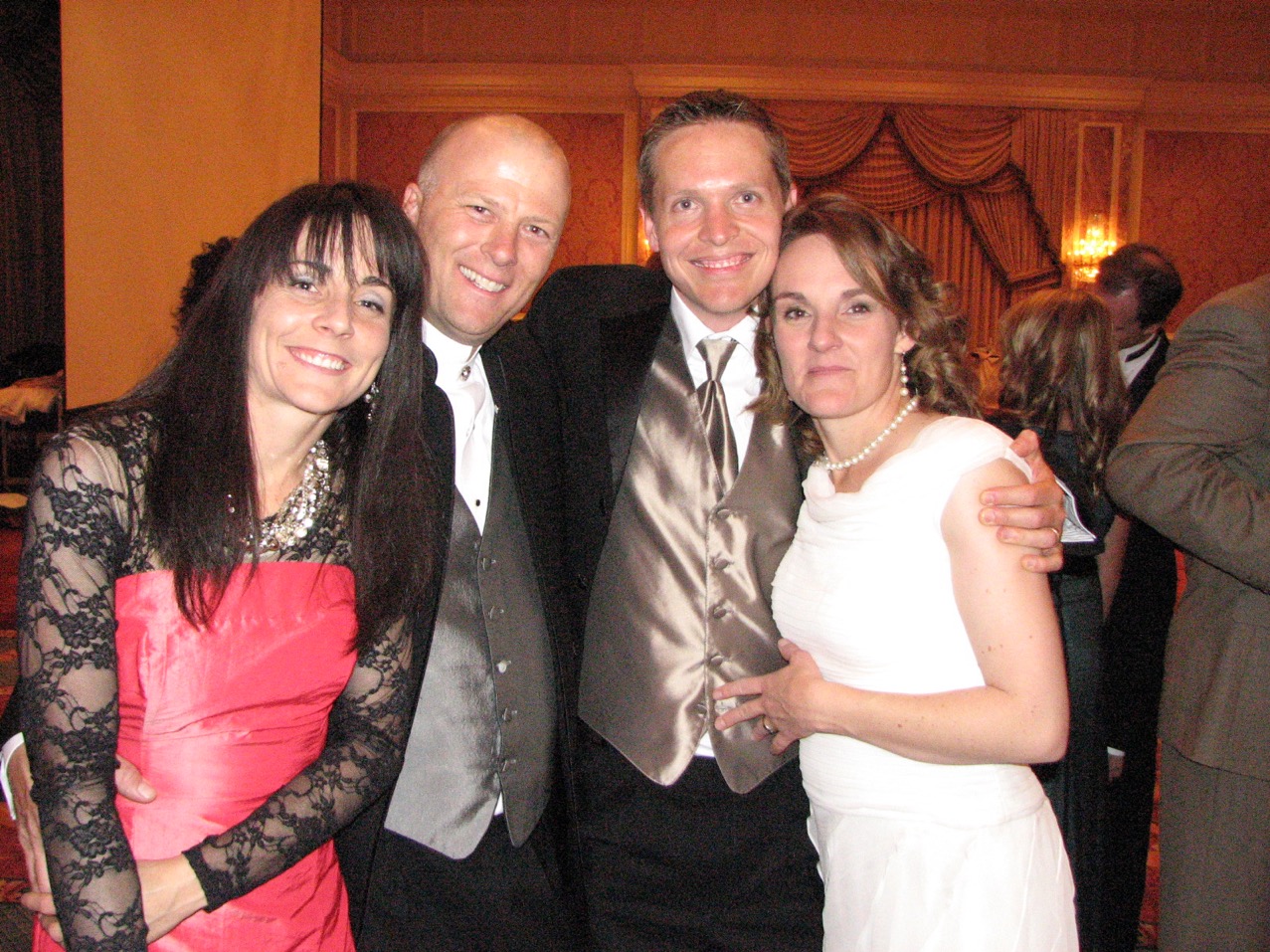 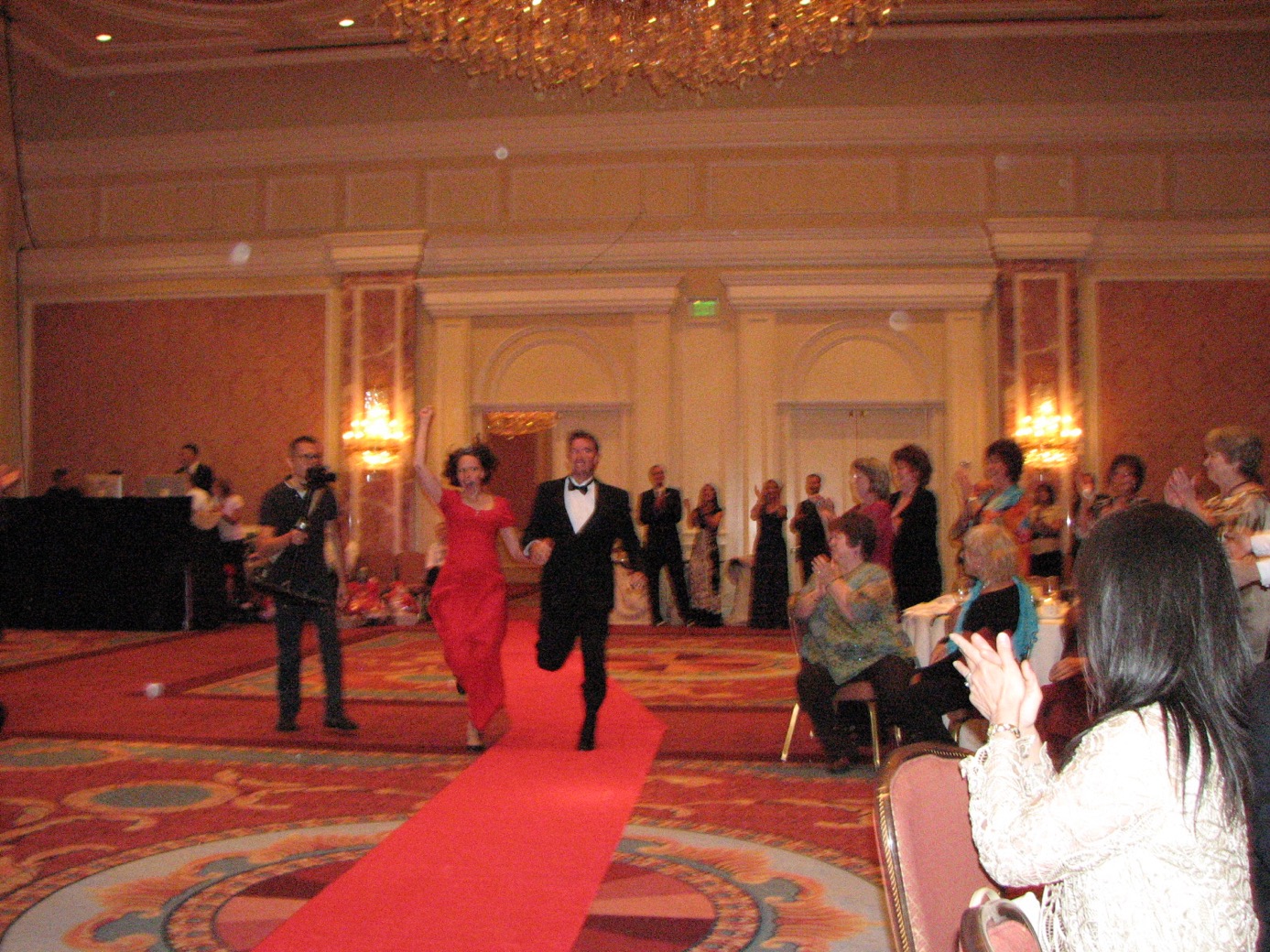 Us crying
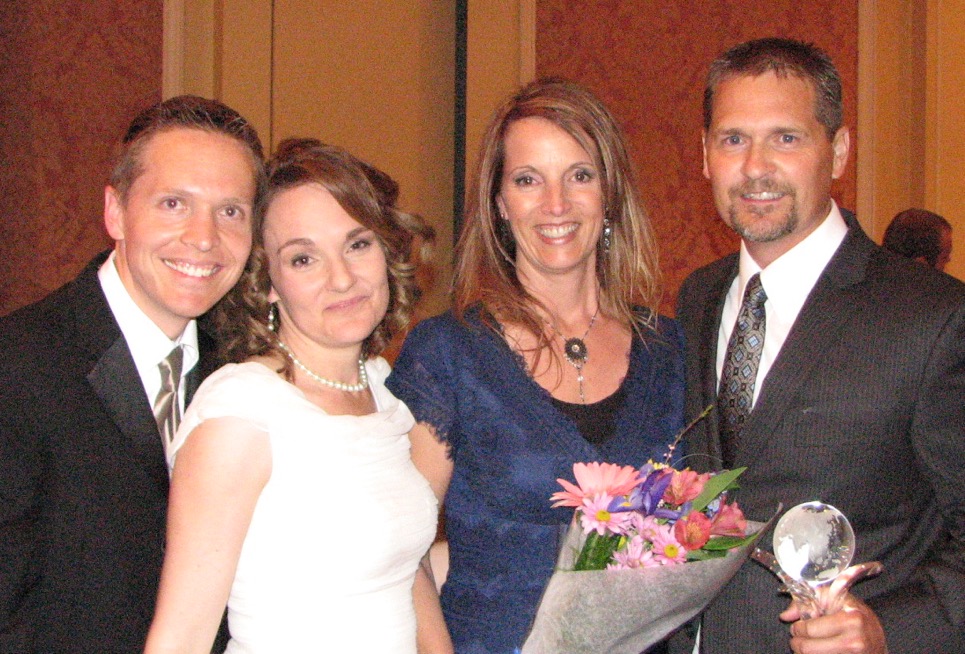 [Speaker Notes: We hugged our 3 frontlines as they walked as diamonds. We cried ugly tears. We became addicted to setting people free.]
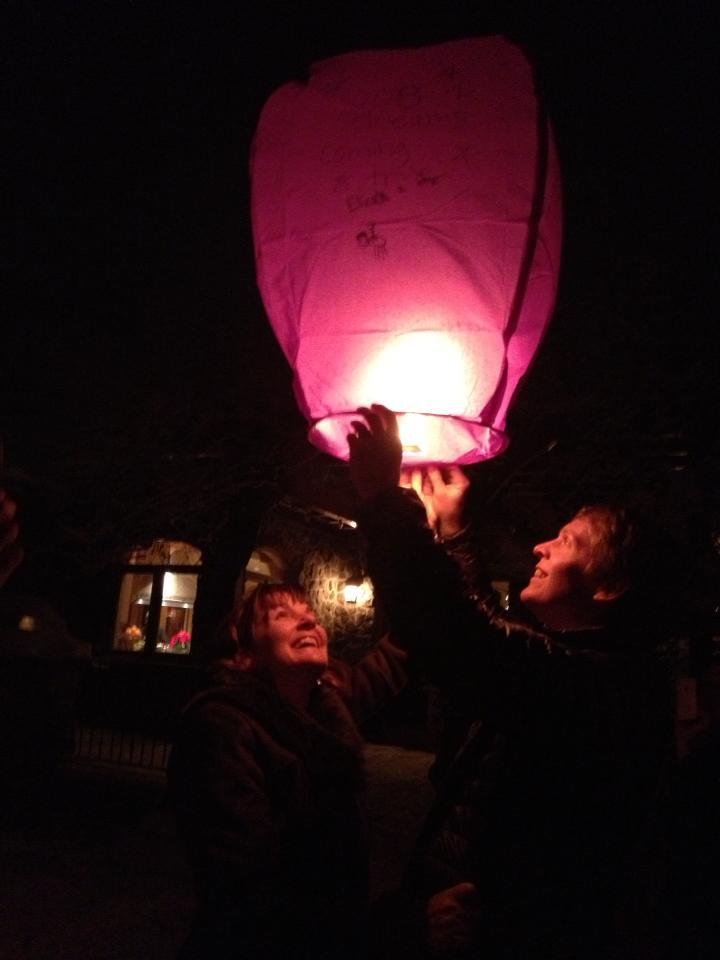 [Speaker Notes: And dreaming of helping other’s dreams come true]
You will get all you want in life, 
if you help enough other people get what they want.
- Zig Ziglar
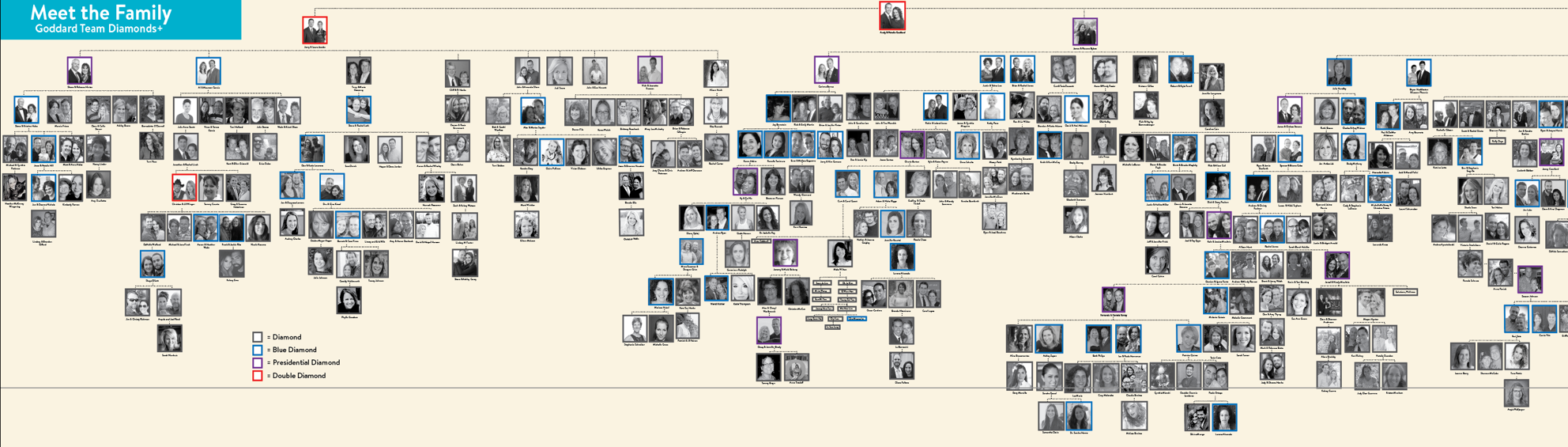 64 Presidential Diamonds196 Blue Diamonds684 Diamonds
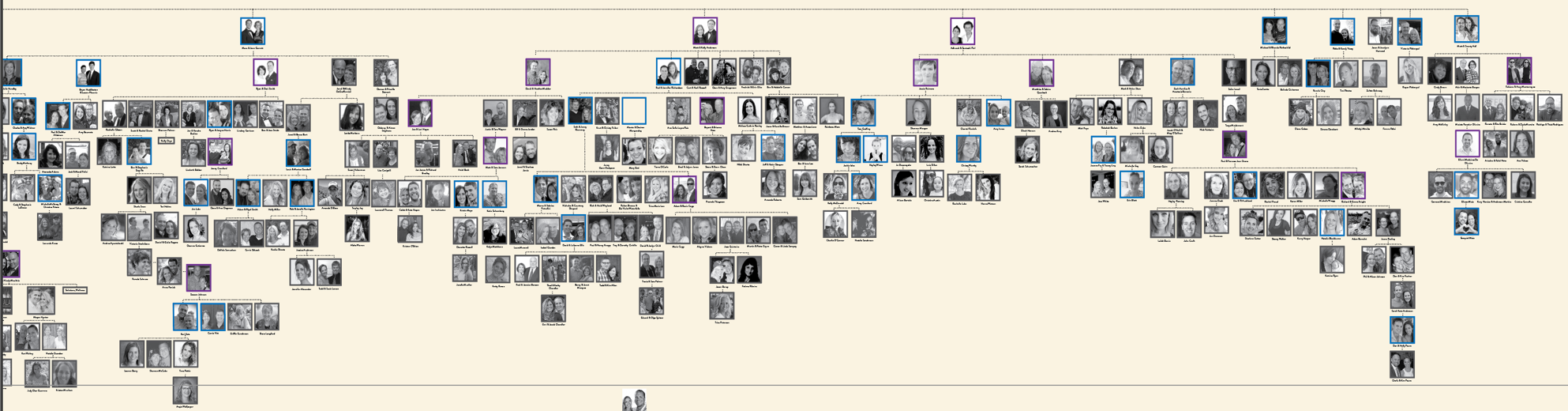 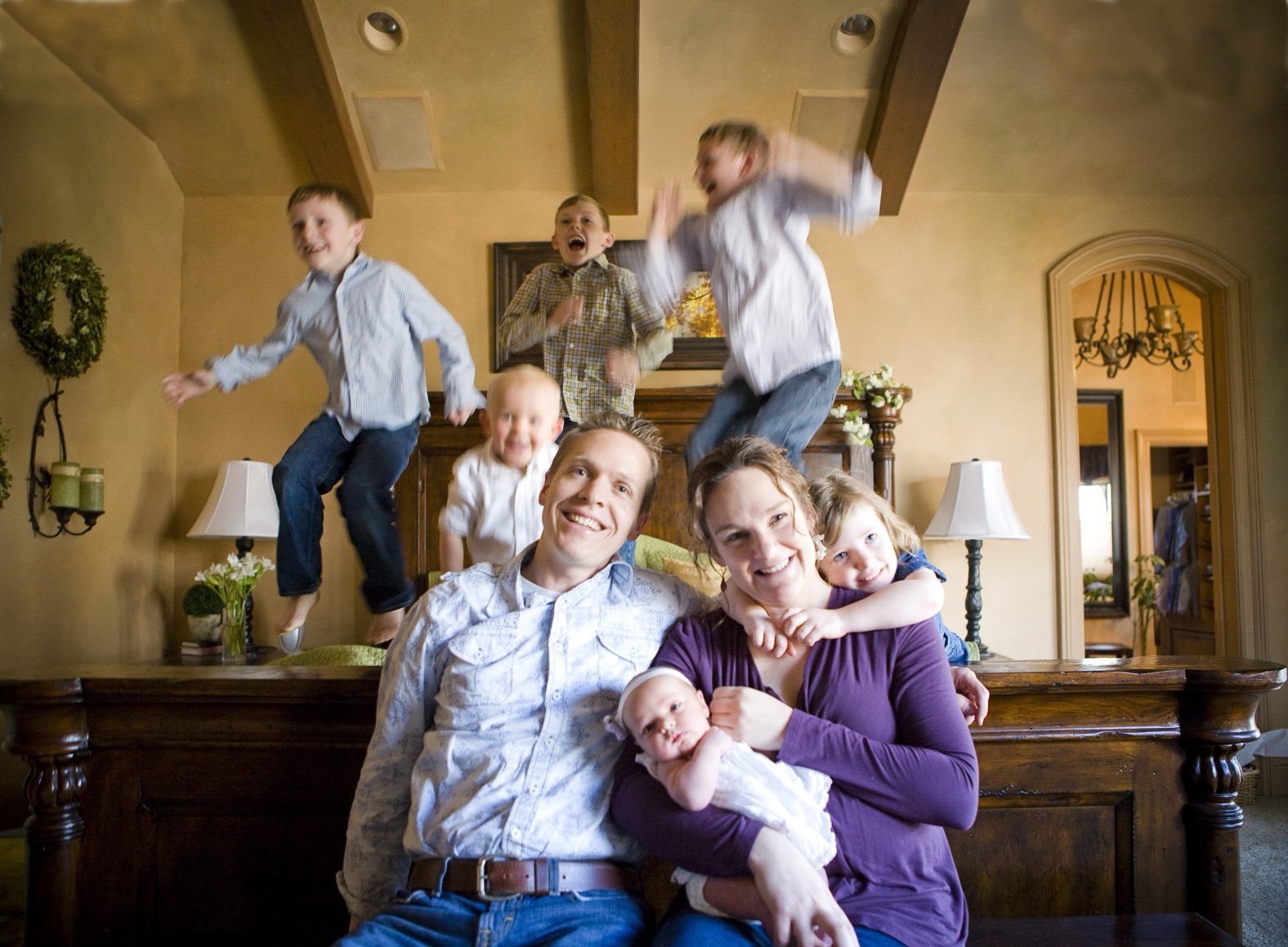 [Speaker Notes: And so many of our dreams came true]
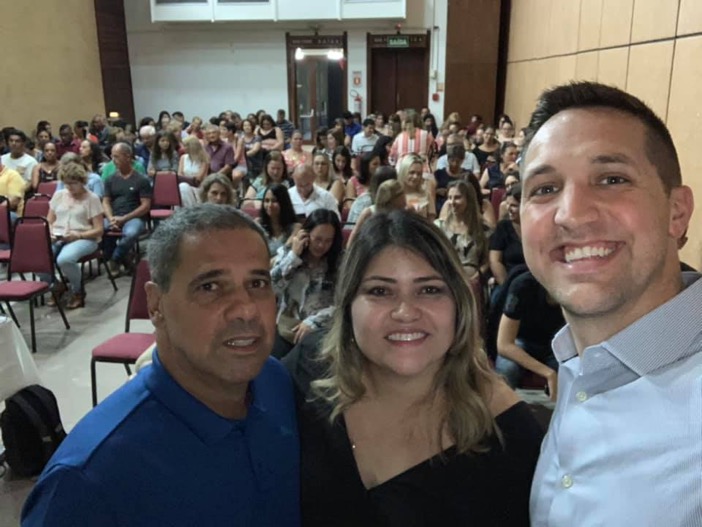 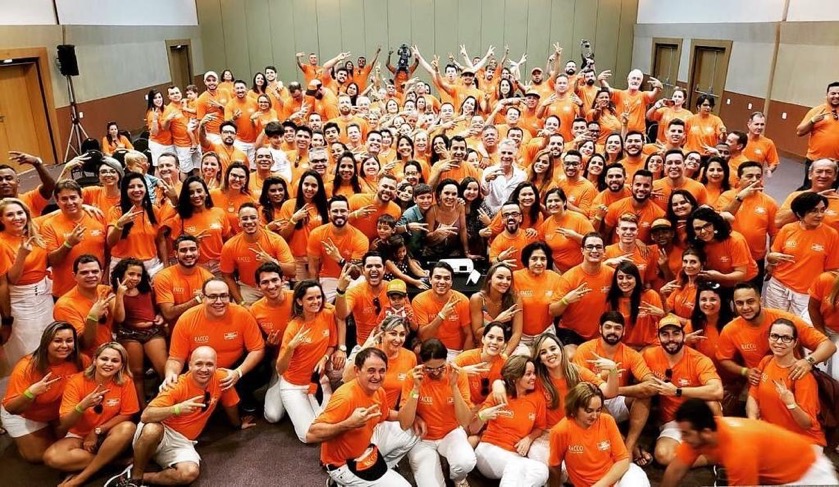 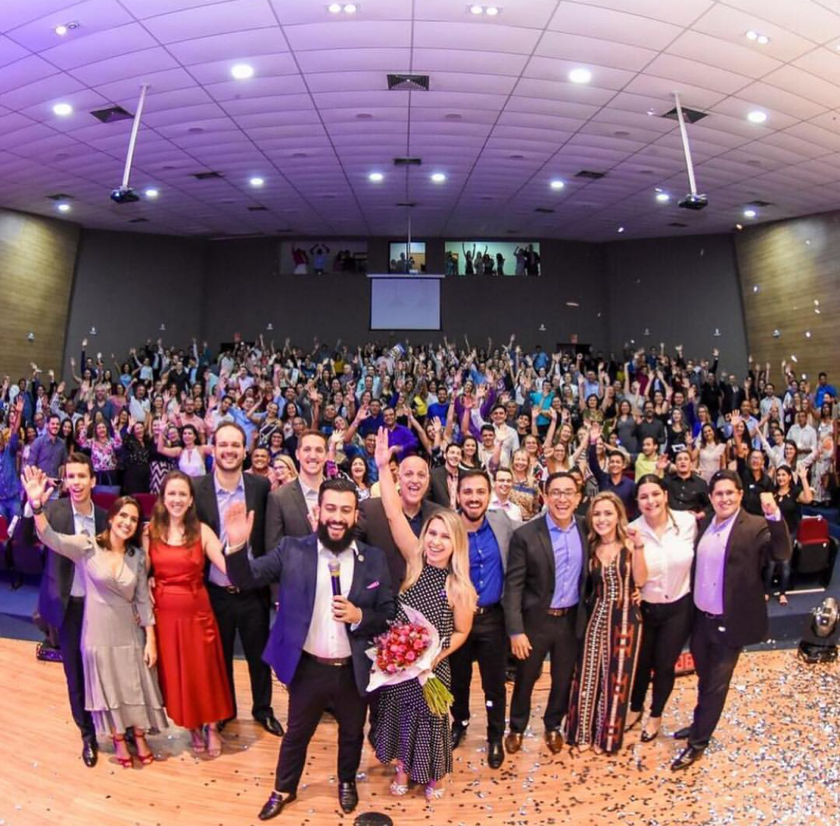 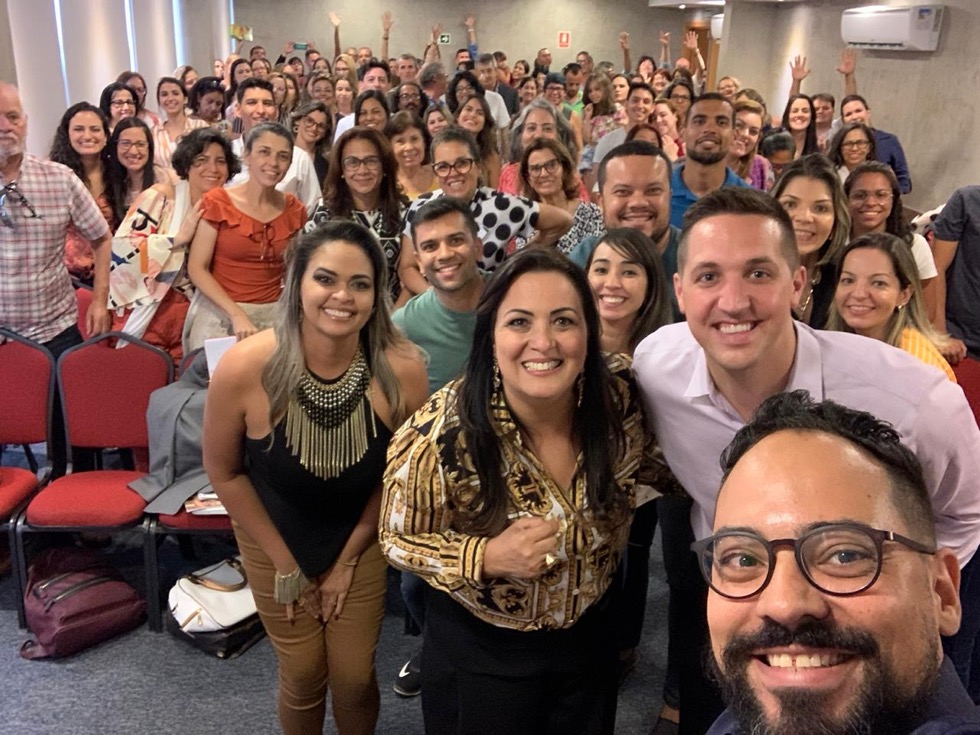 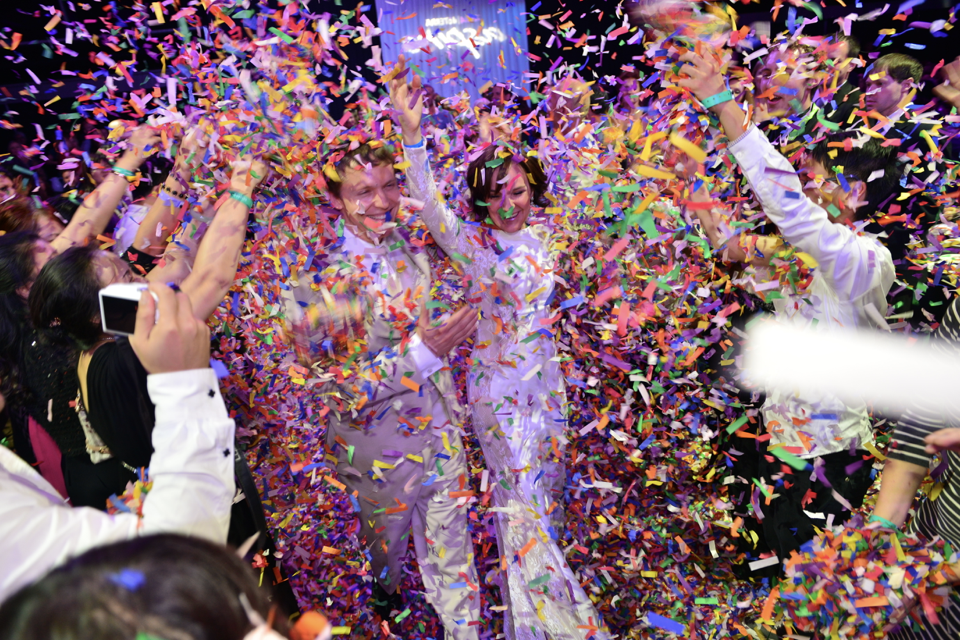 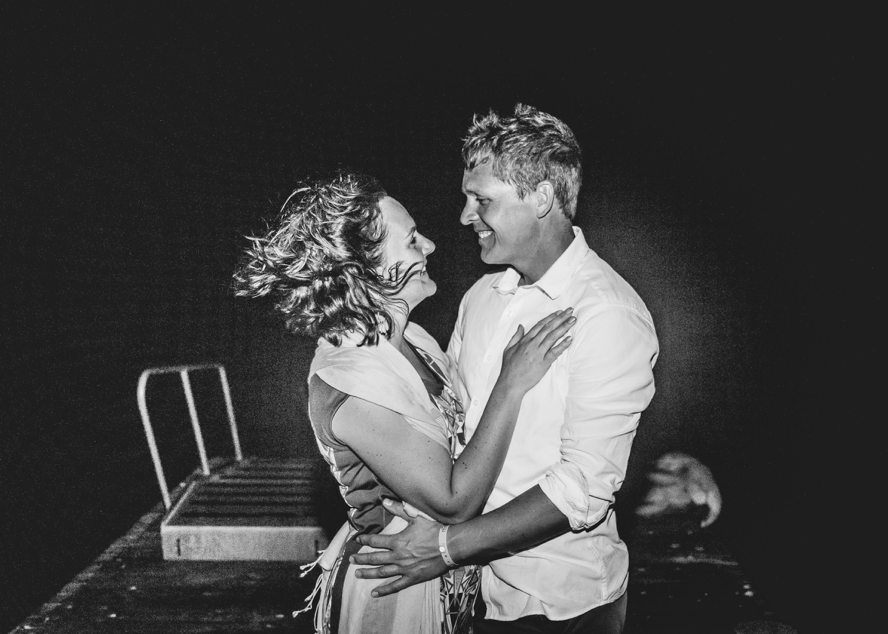 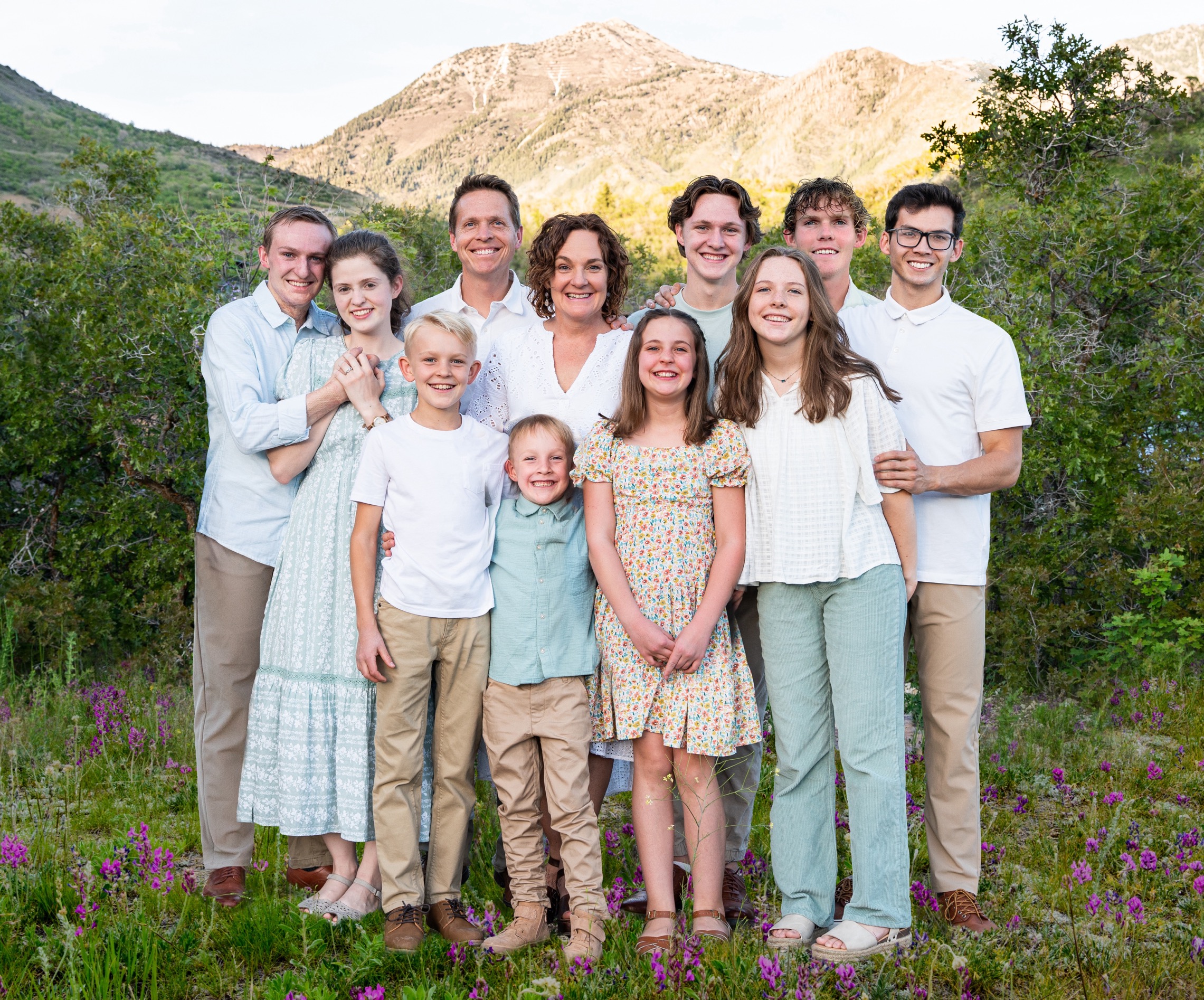 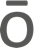 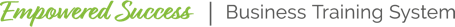 www.doterra.com/empowered-success
[Speaker Notes: I want you to think of the most successful brands in the world. What do they have in common? They strongly focus on their customers. So it’s no coincidence that they lead in their respective markets.]
The Power of the Opportunity
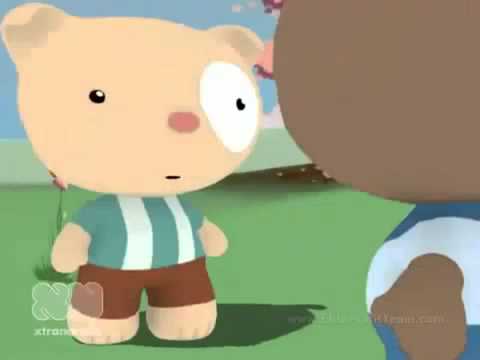 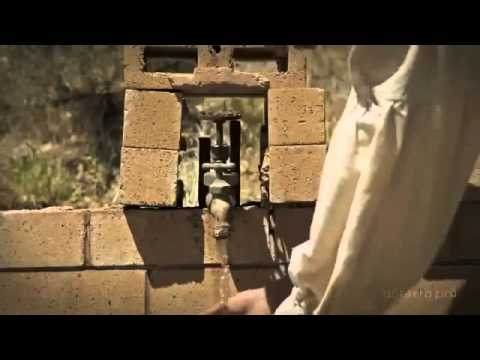 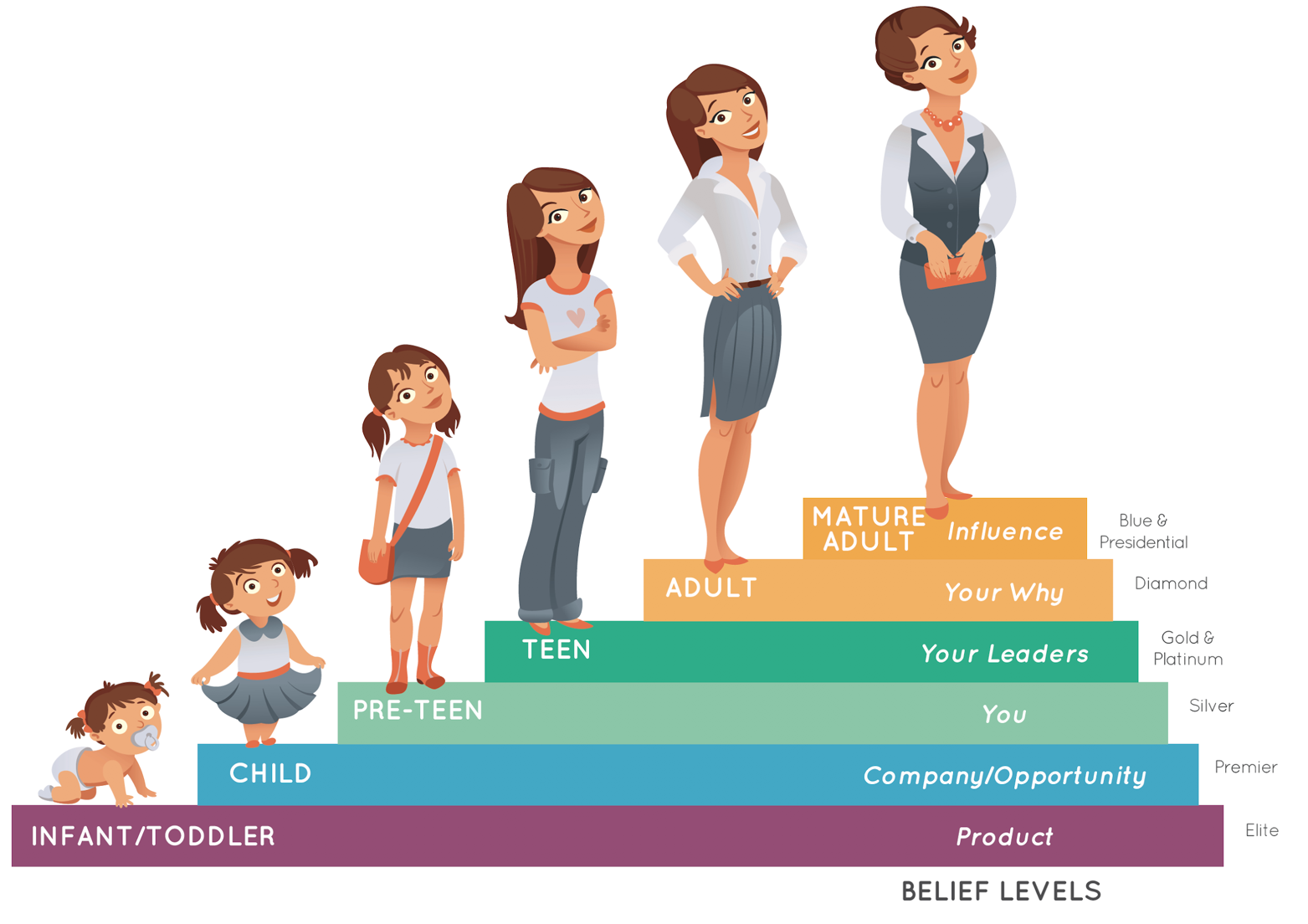 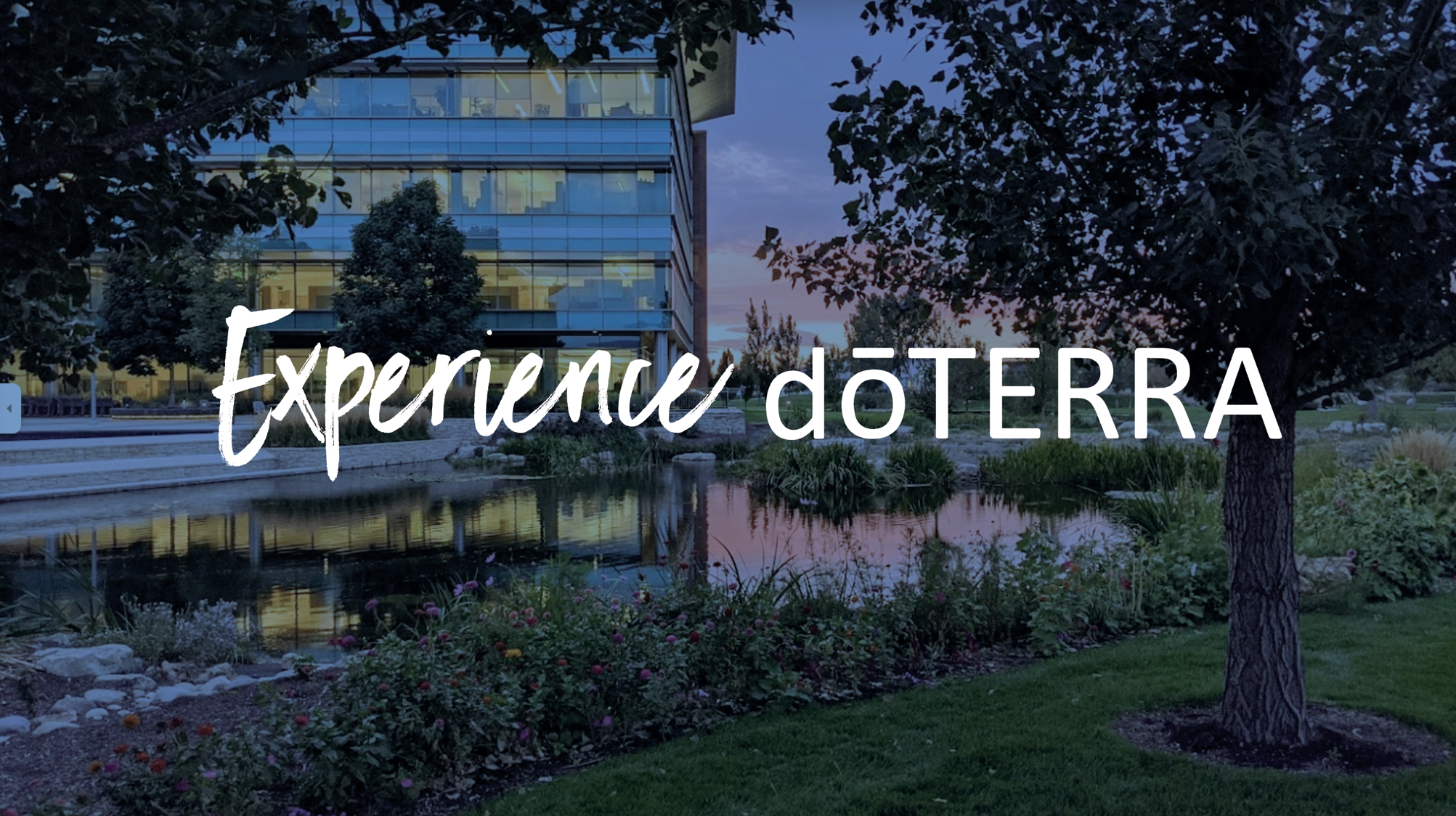 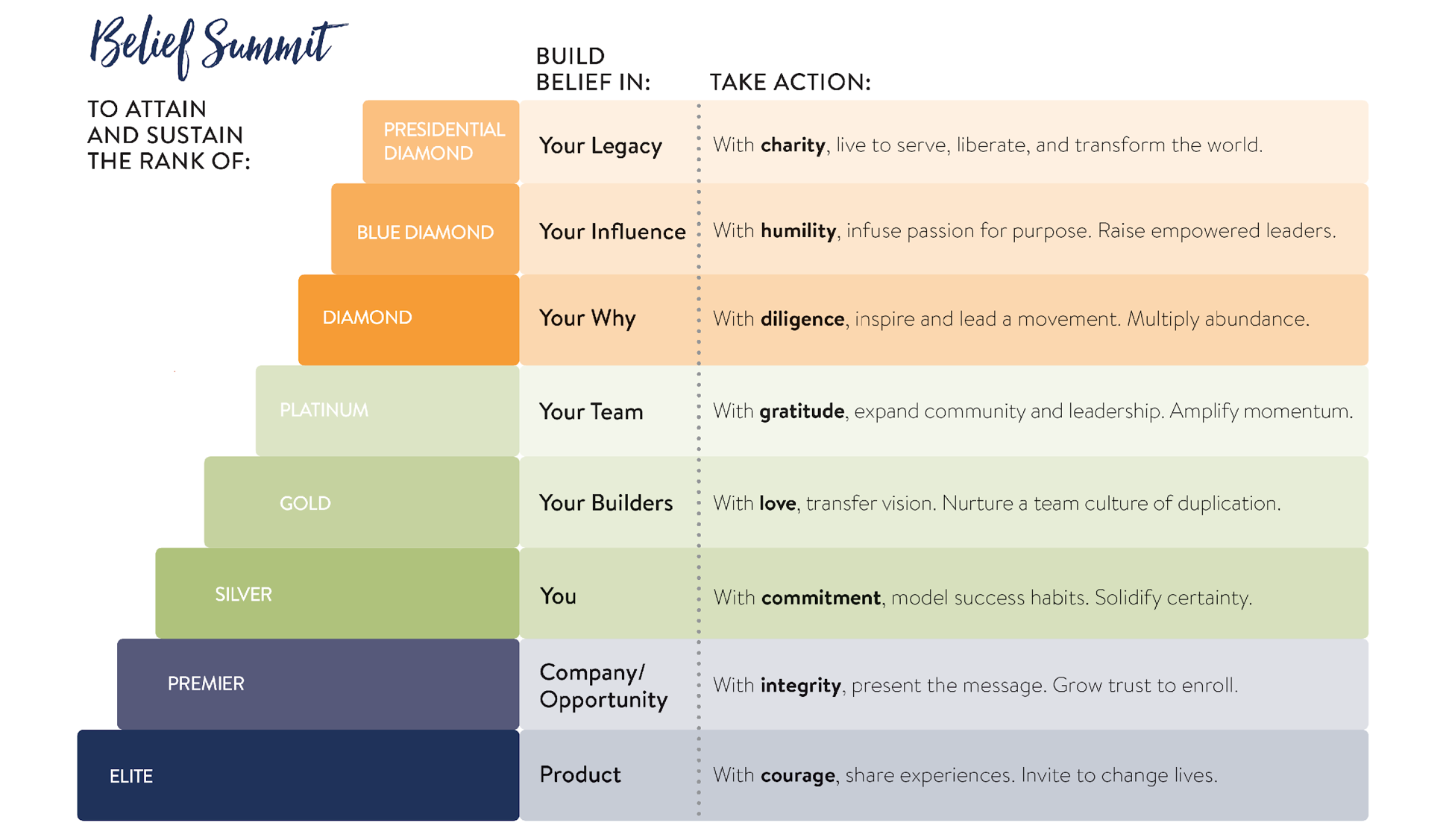 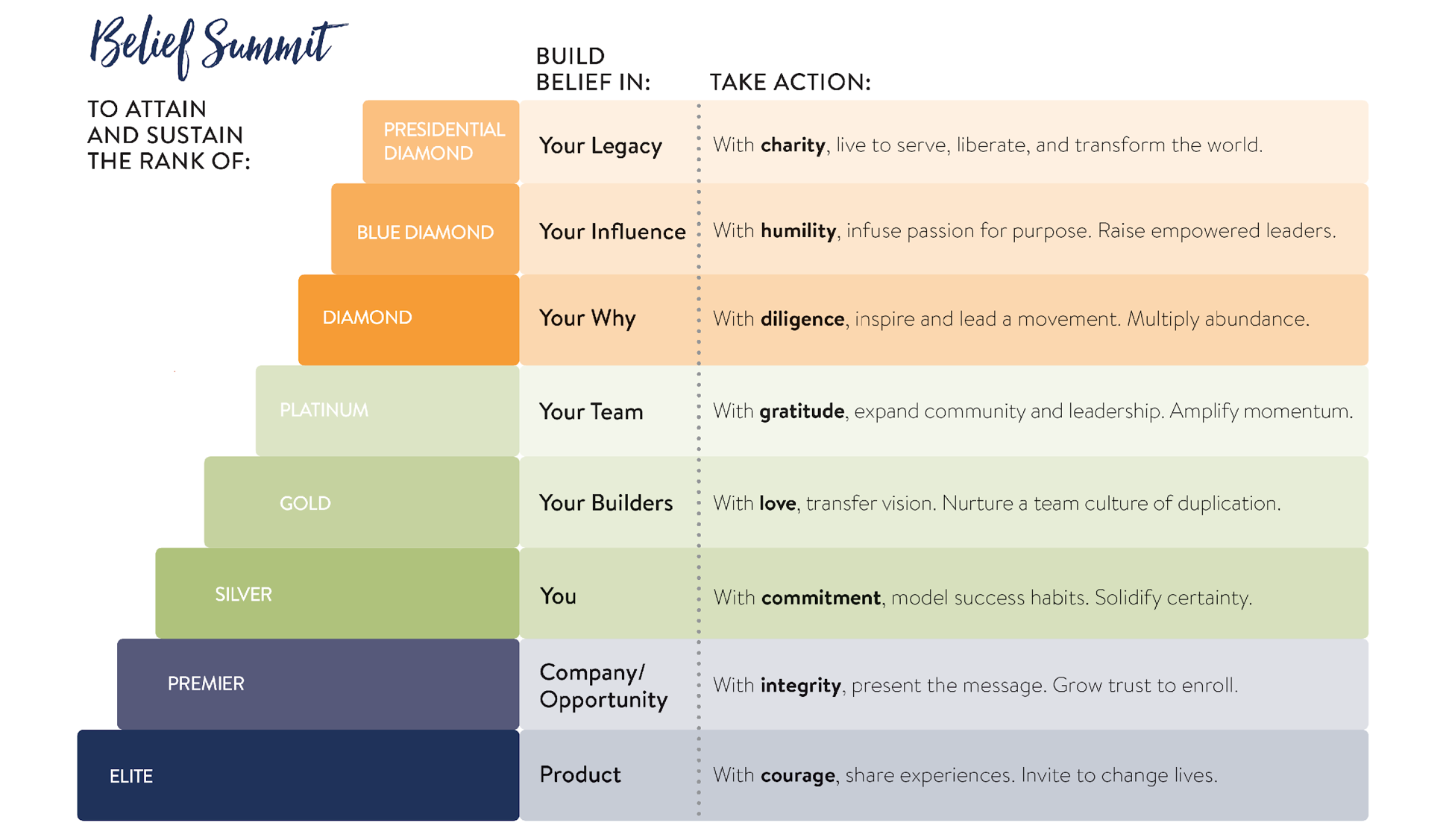 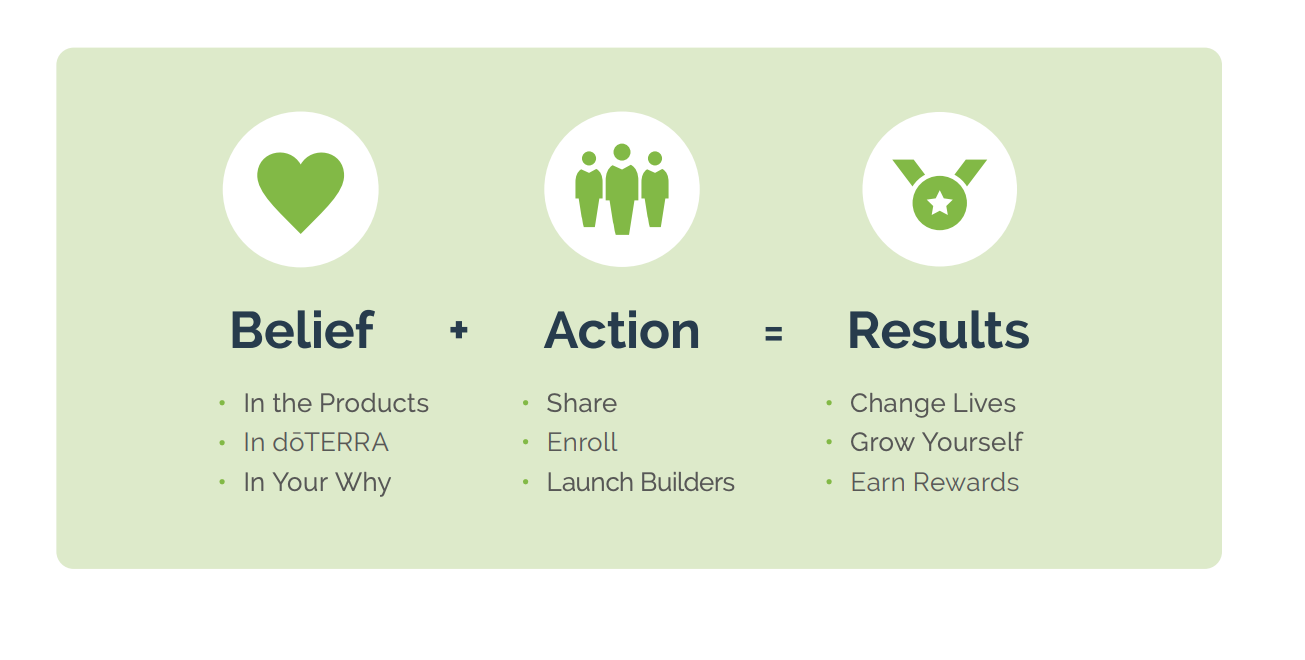 6
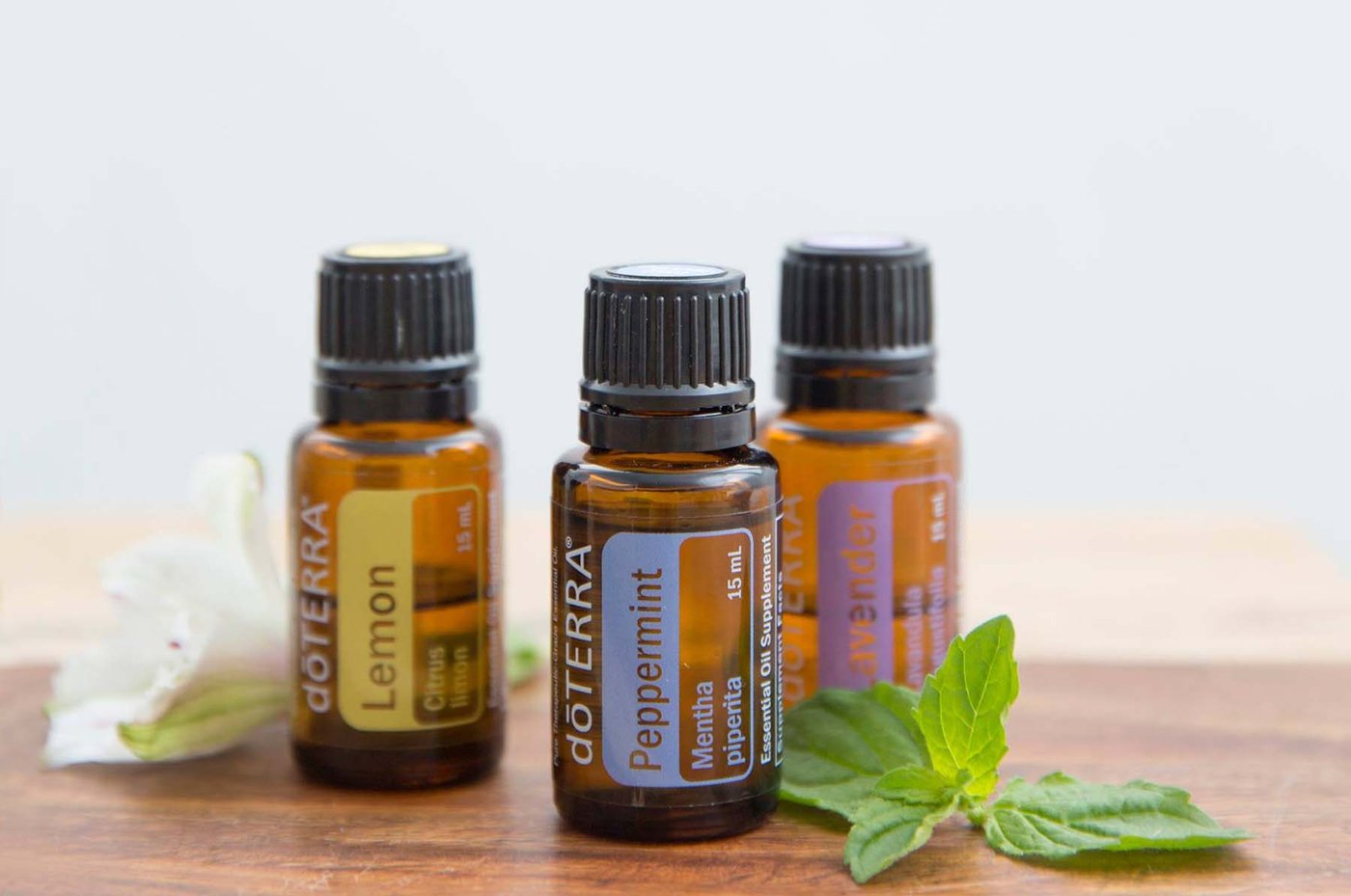 Best Essential Oils!
$114,100
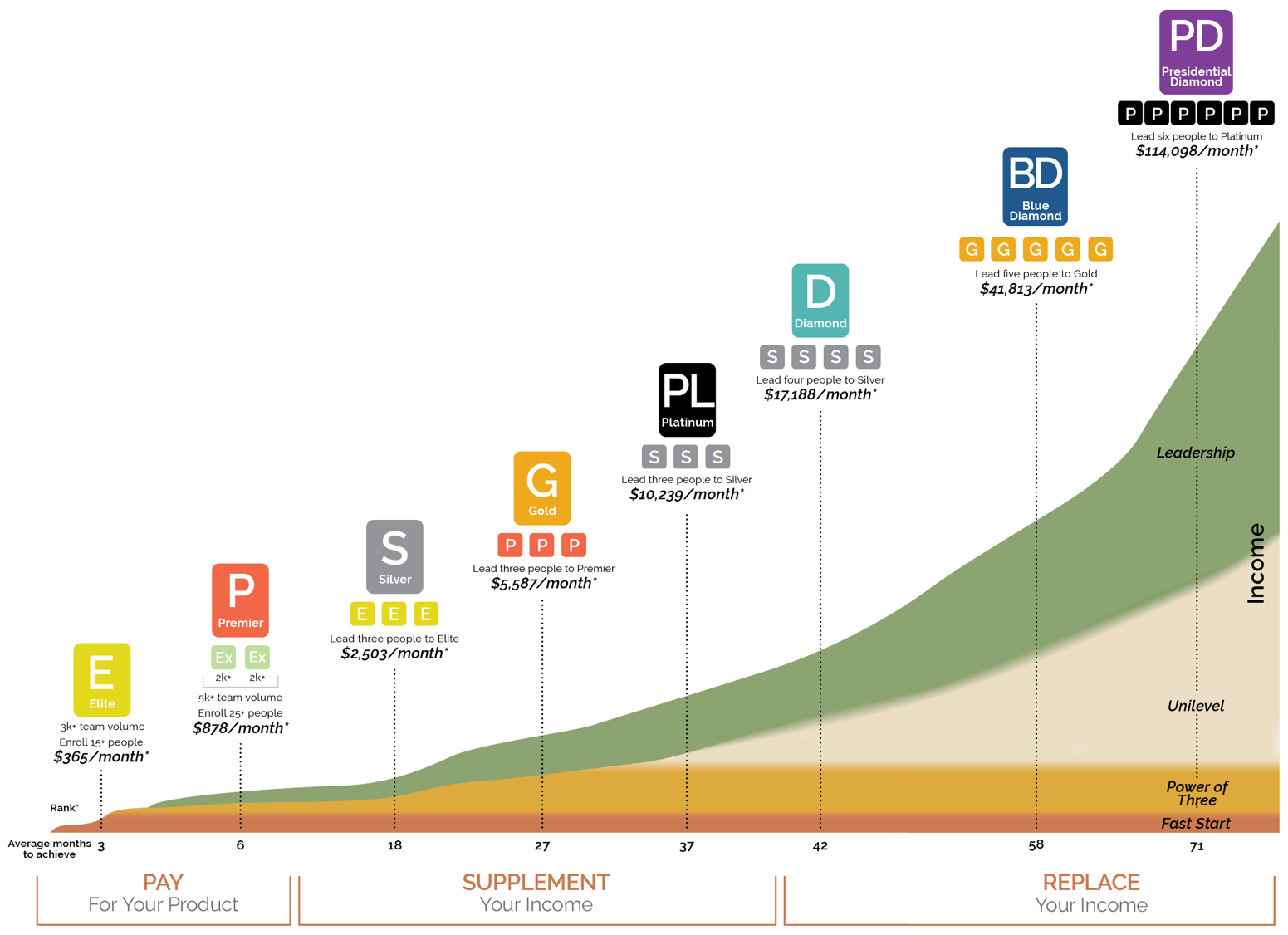 Best Compensation Plan
$41,800
Average Monthly Income!
$17,200
$10,200
$5,600
$2,500
$900
$400
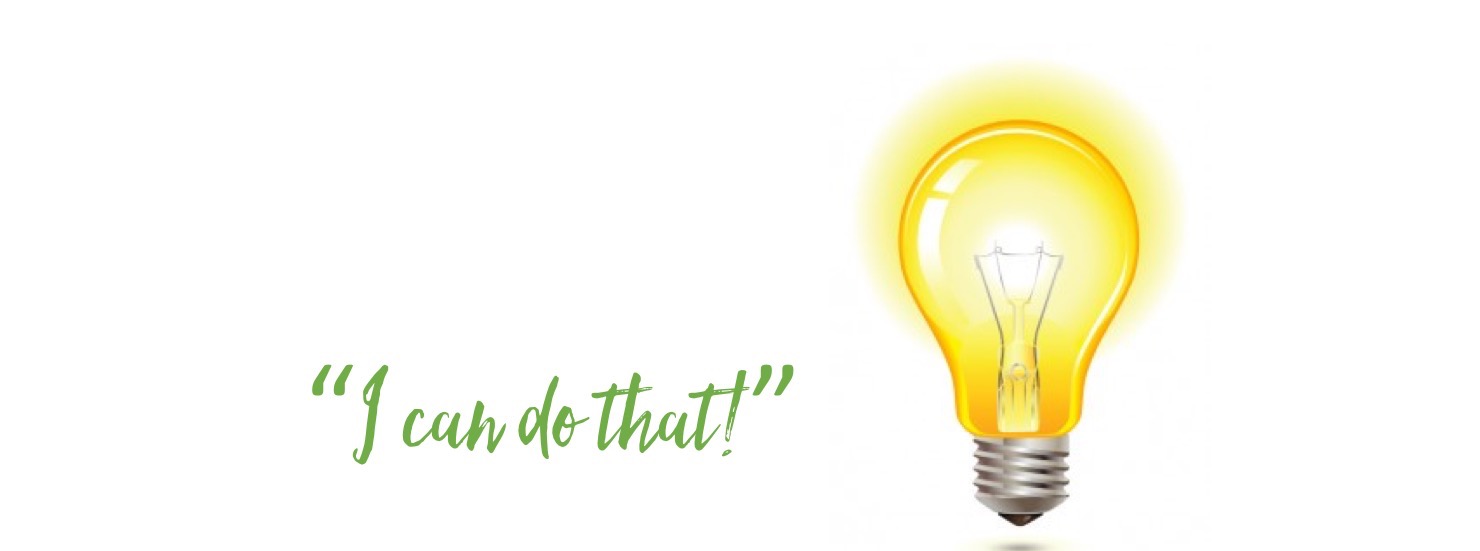 [Speaker Notes: Help them see themselves in it]
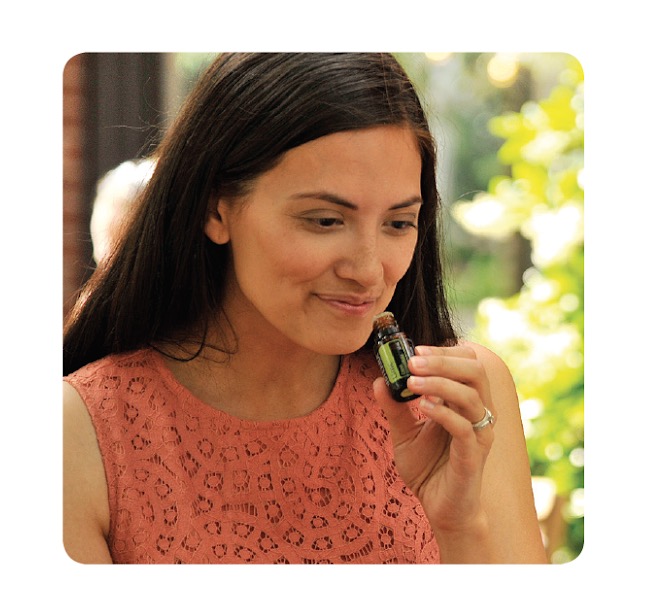 Live
[Speaker Notes: And then there is you…]
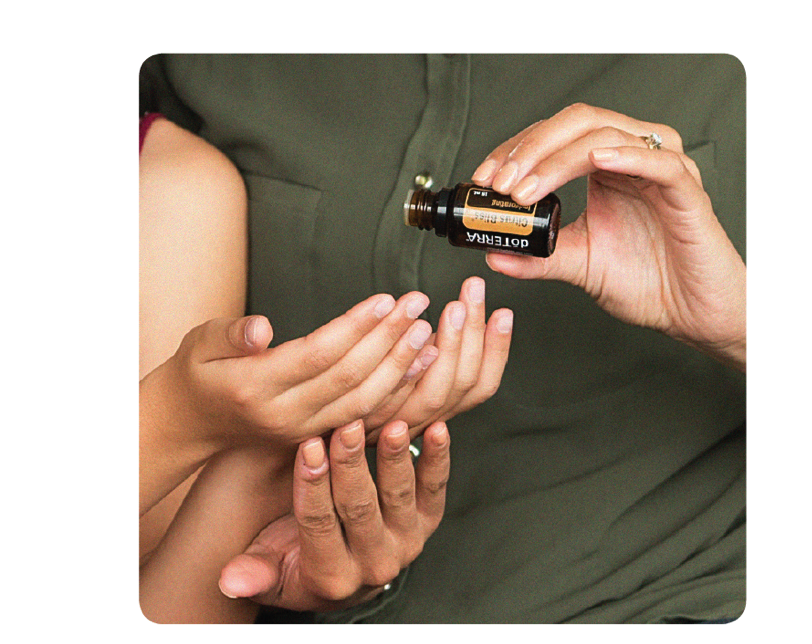 Share
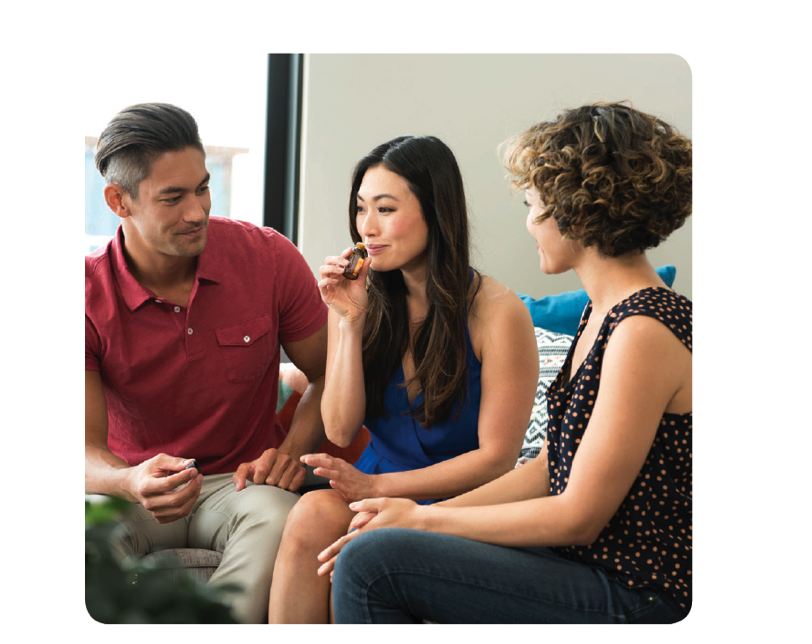 Build
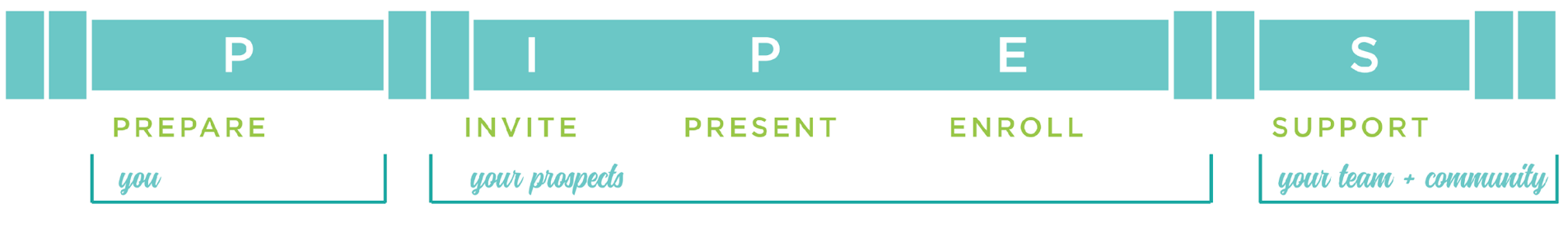 [Speaker Notes: What we do- PIPES creates a financial pipeline as well… so in training builders you’ll often see it this way]
Focus in on the ONE
Work Smarter
Resolving Concerns
Duplicate
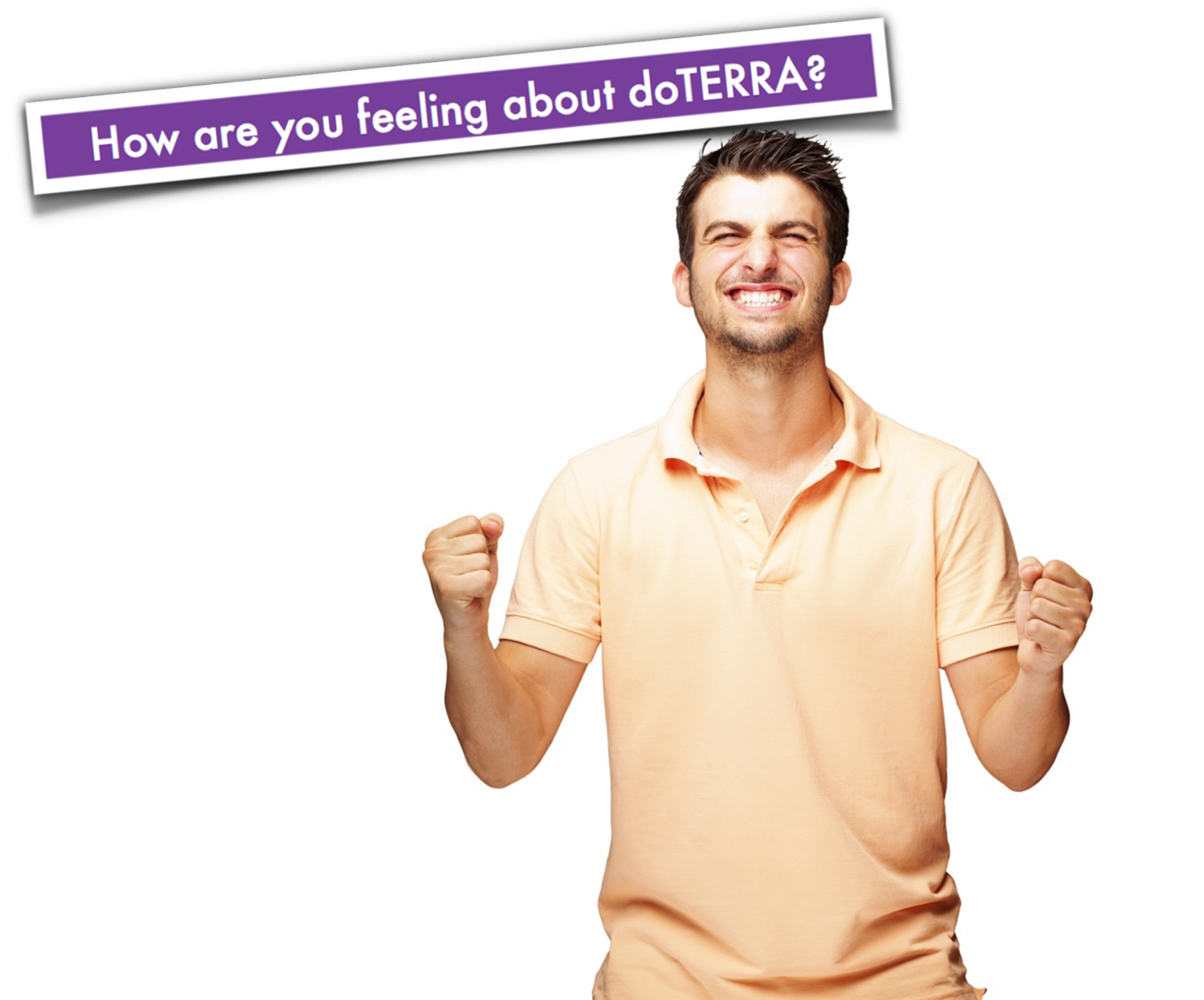 The Big Questions From Every New Builder
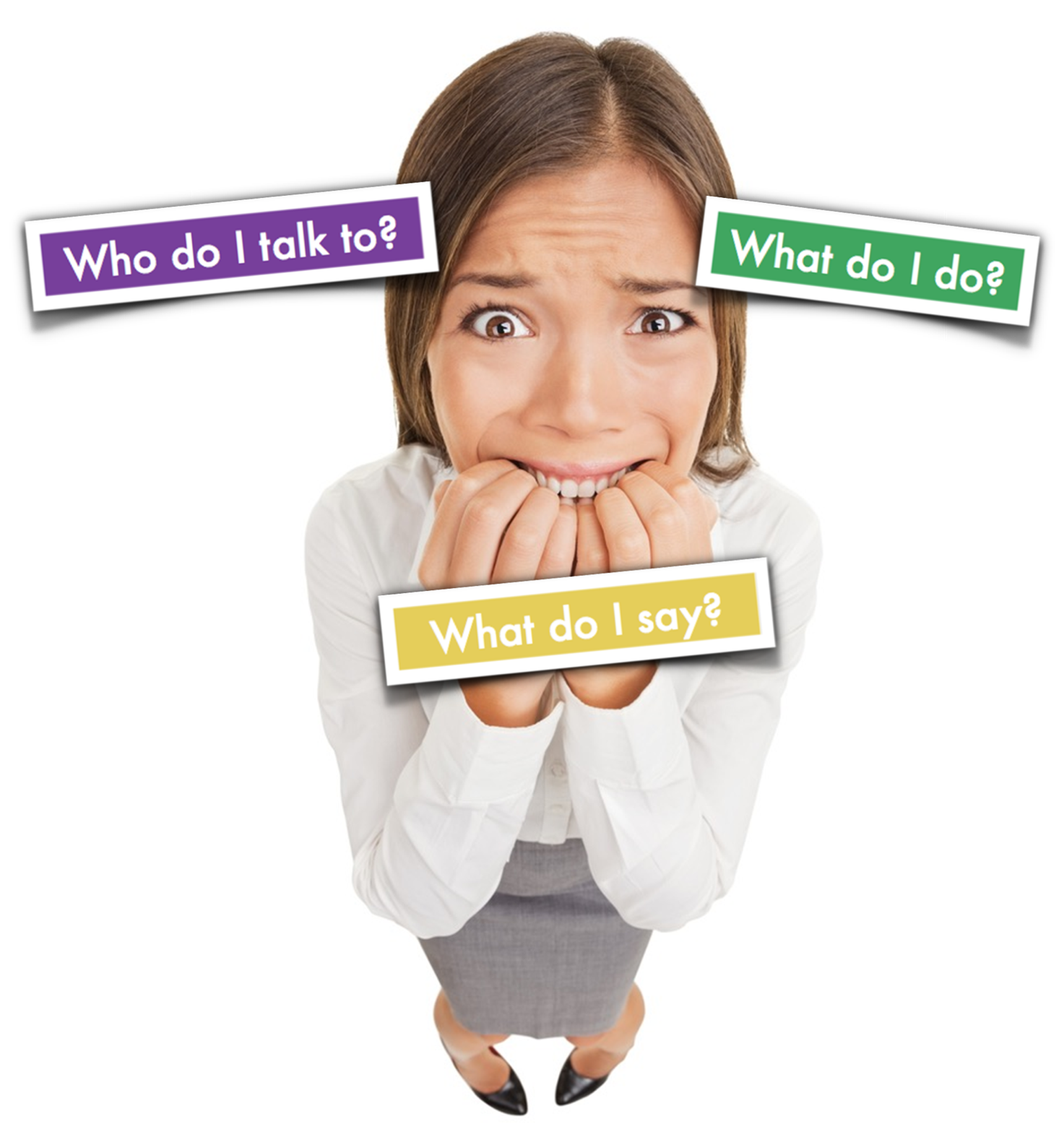 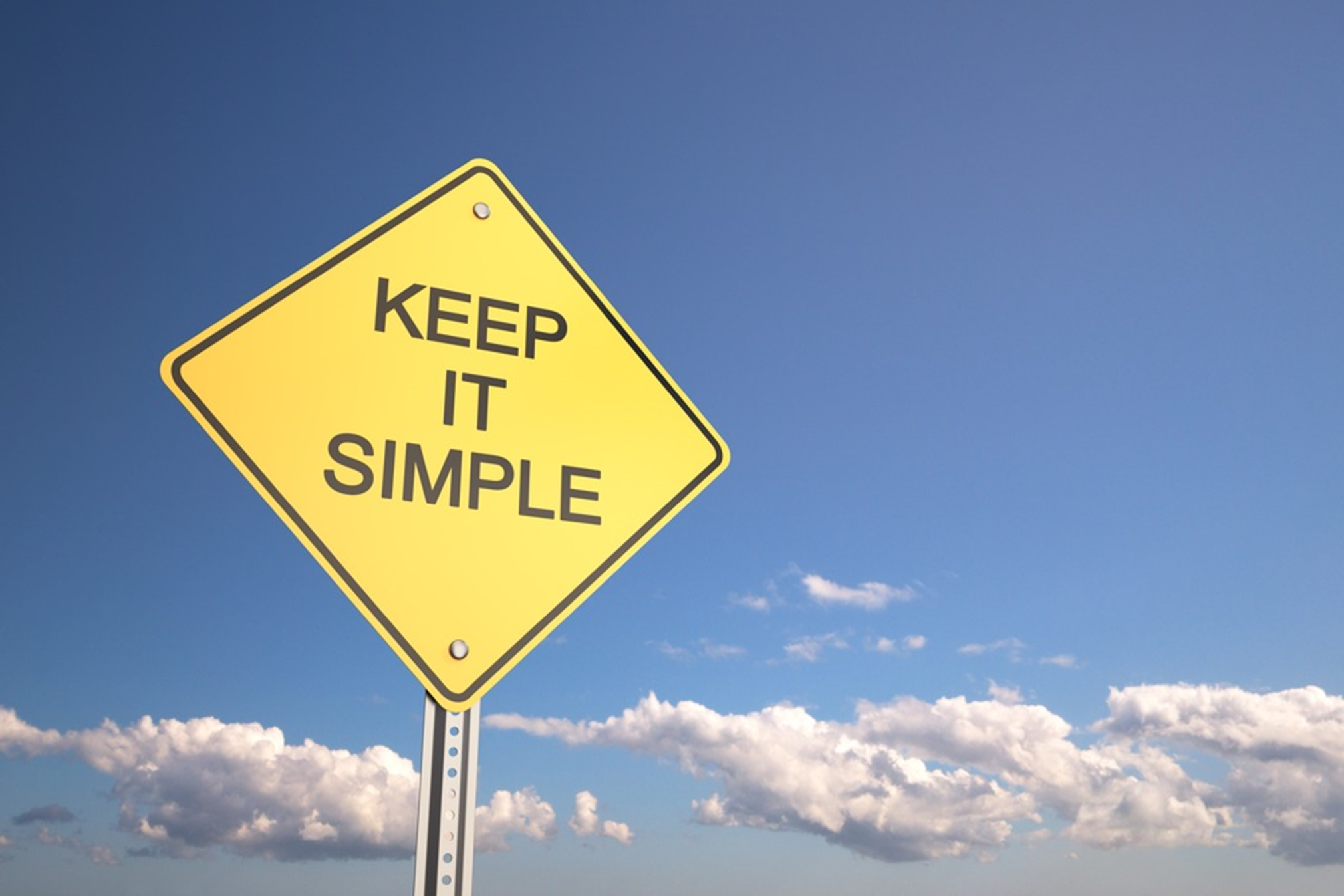 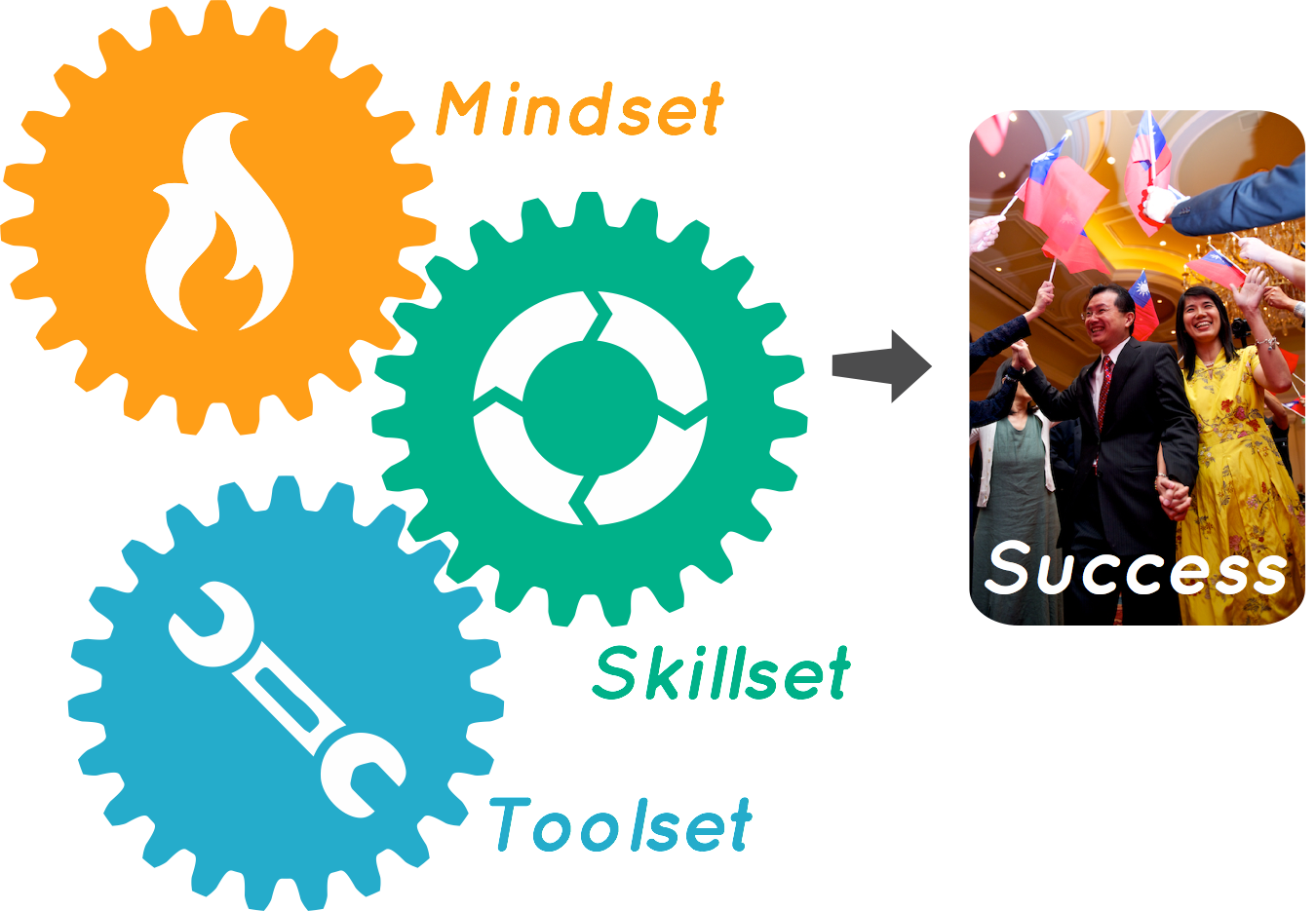 [Speaker Notes: But what activity actually gets the results you want?]
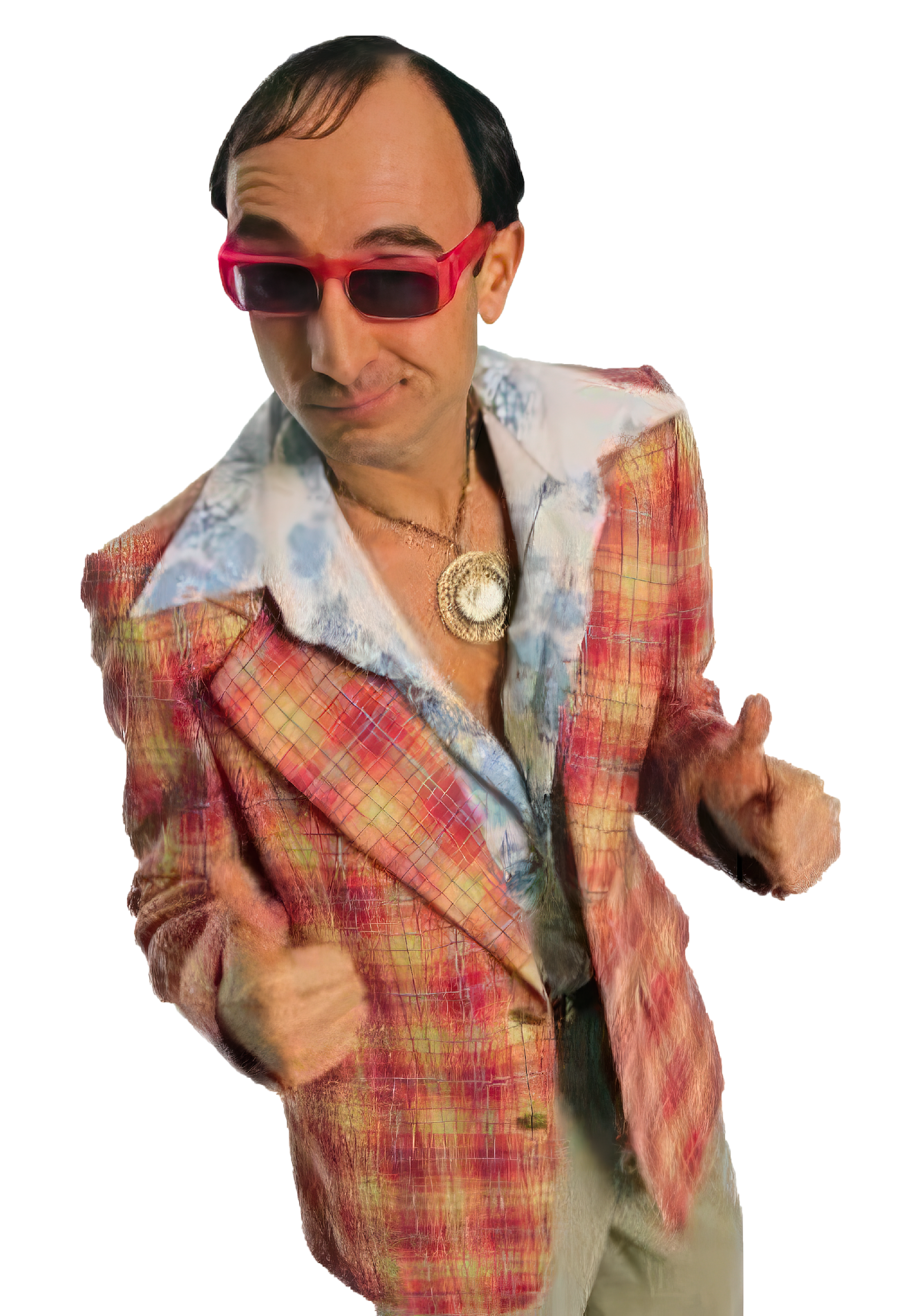 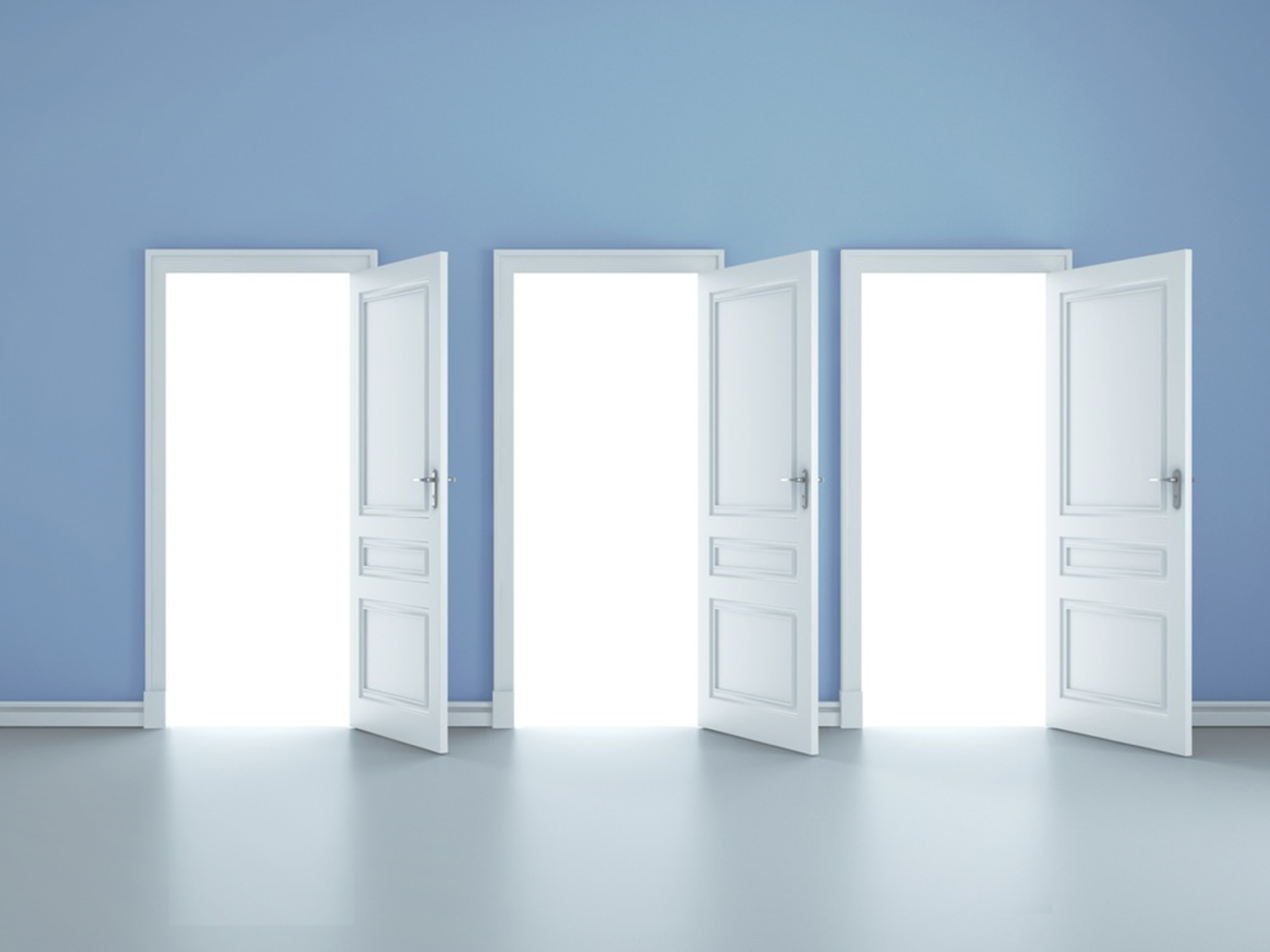 THREE DOOR METHOD
(a philosophical approach to your names list)
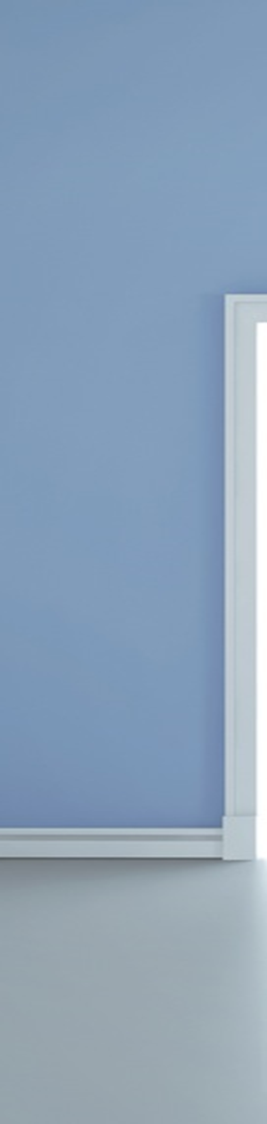 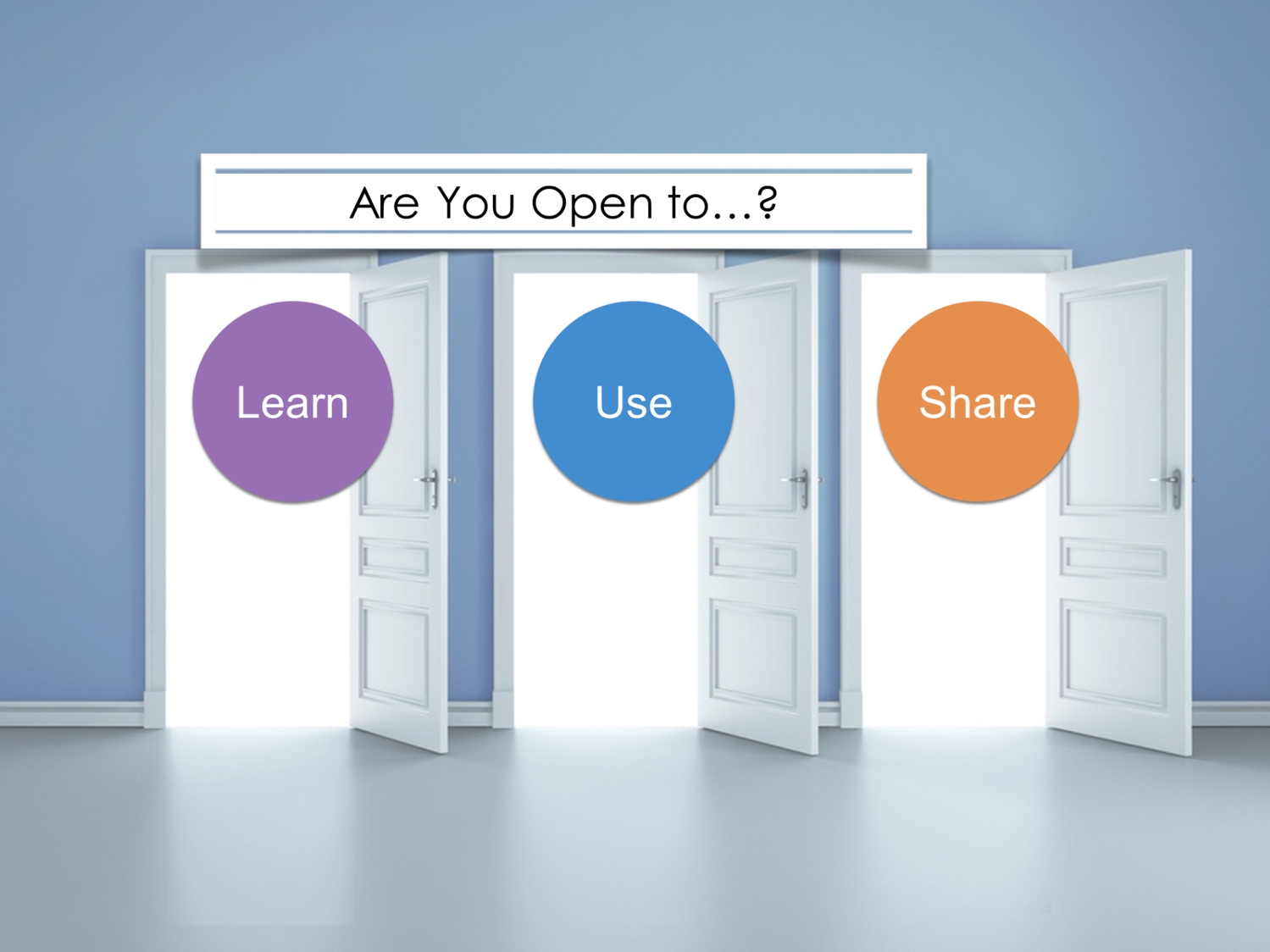 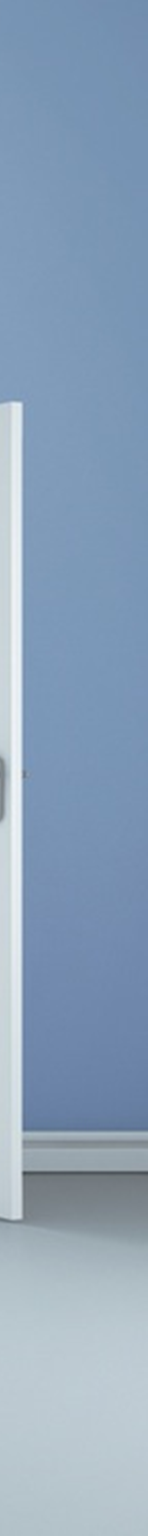 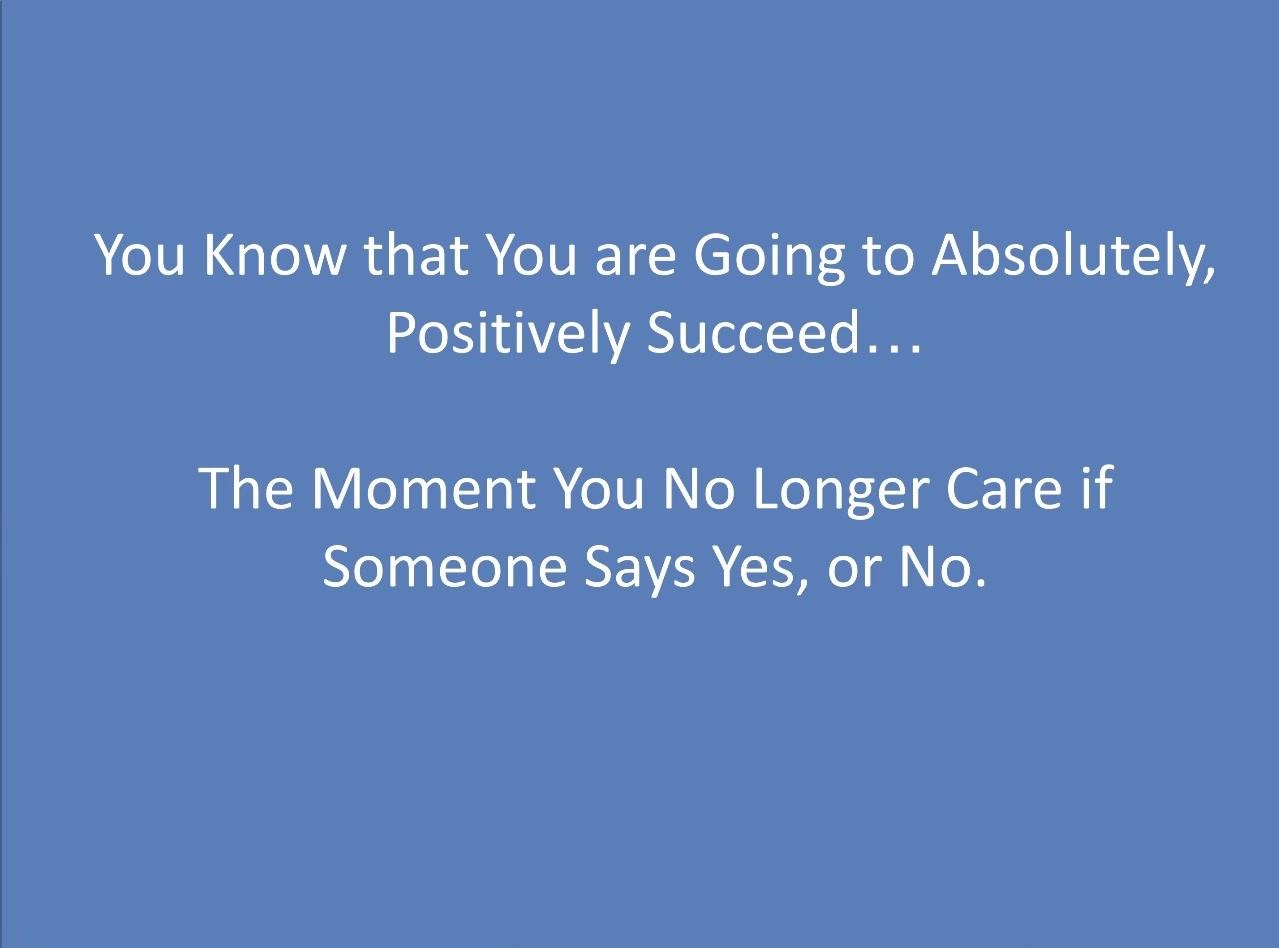 Share & Invite
Enroll
Prospects
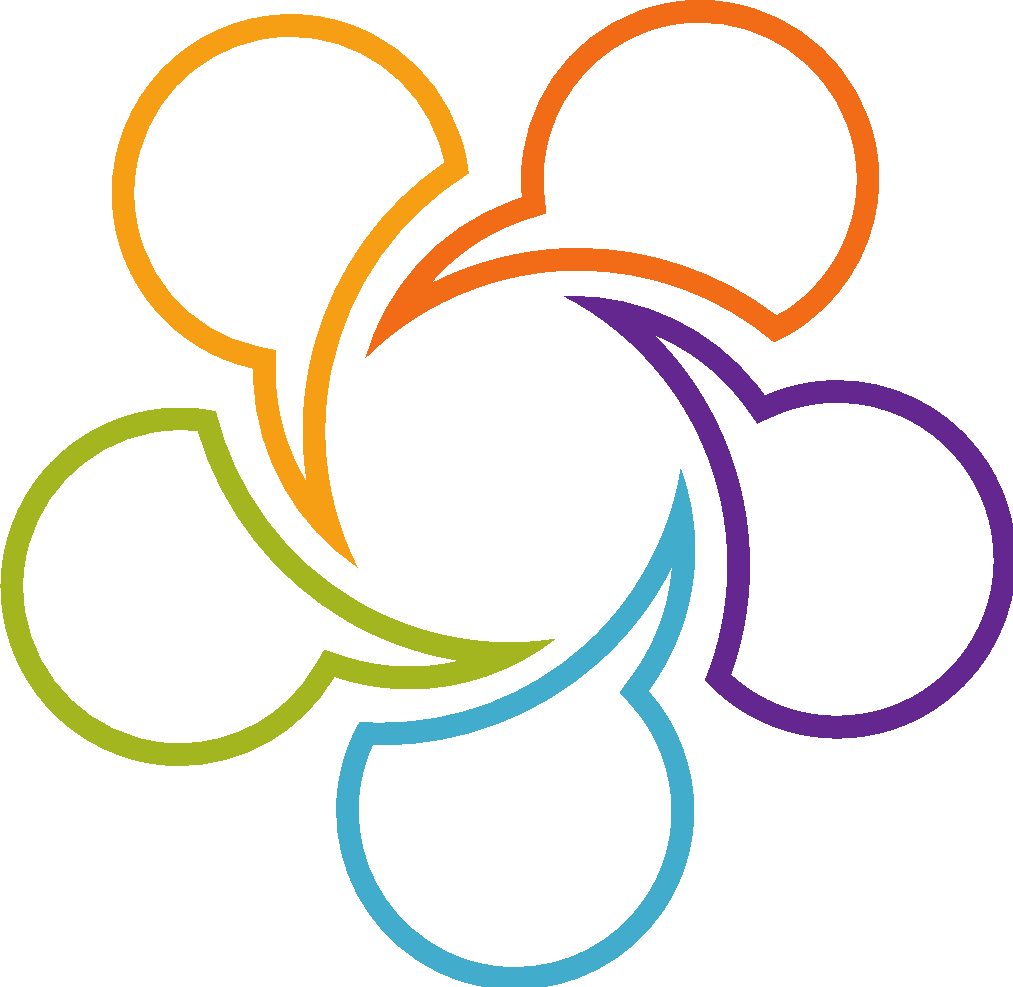 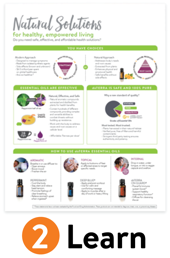 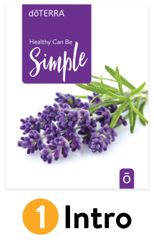 GOALS FOR
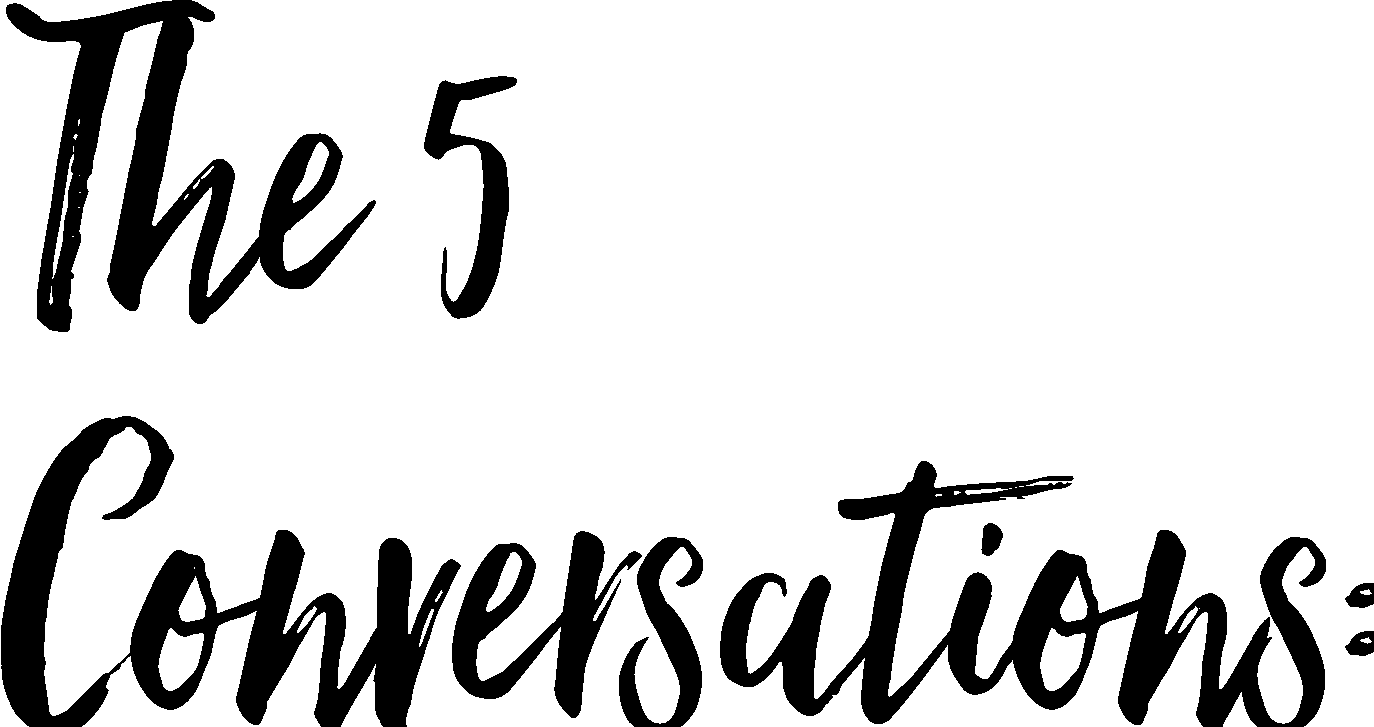 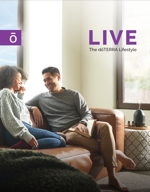 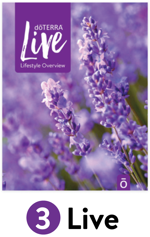 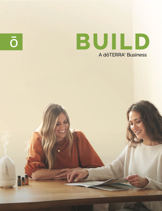 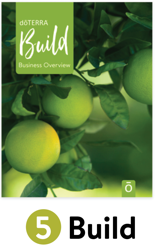 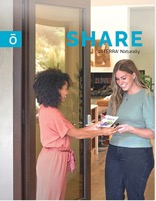 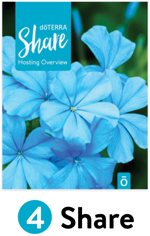 Enroll
In LRP
Commit
to Build
Commit 
to Host
[Speaker Notes: If you master these 5 conversations, you can achieve any rank. Always be listening for the Unmet needs]
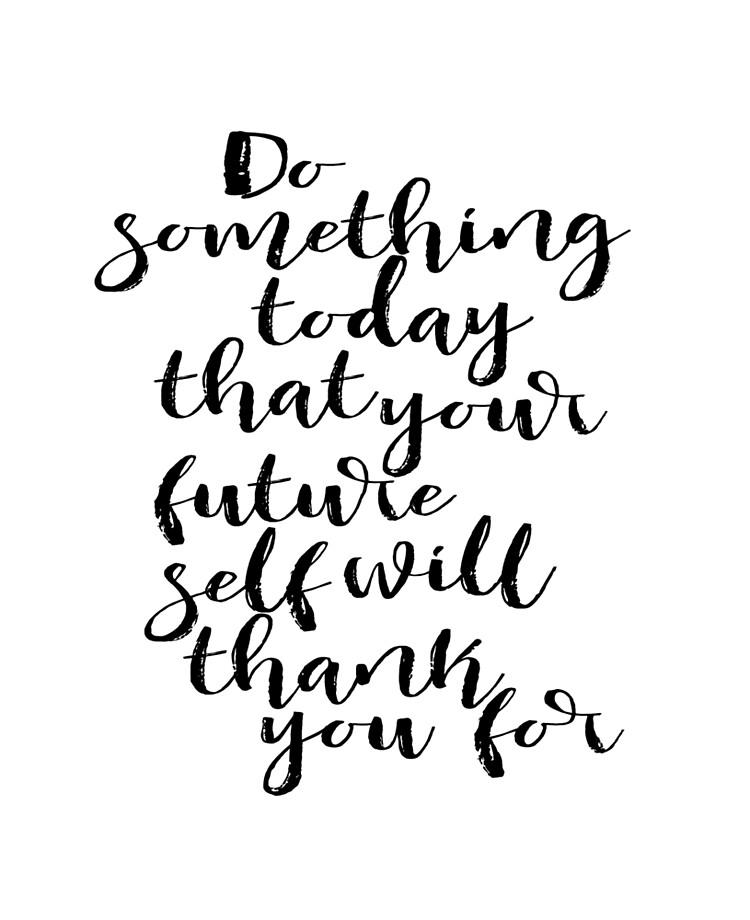 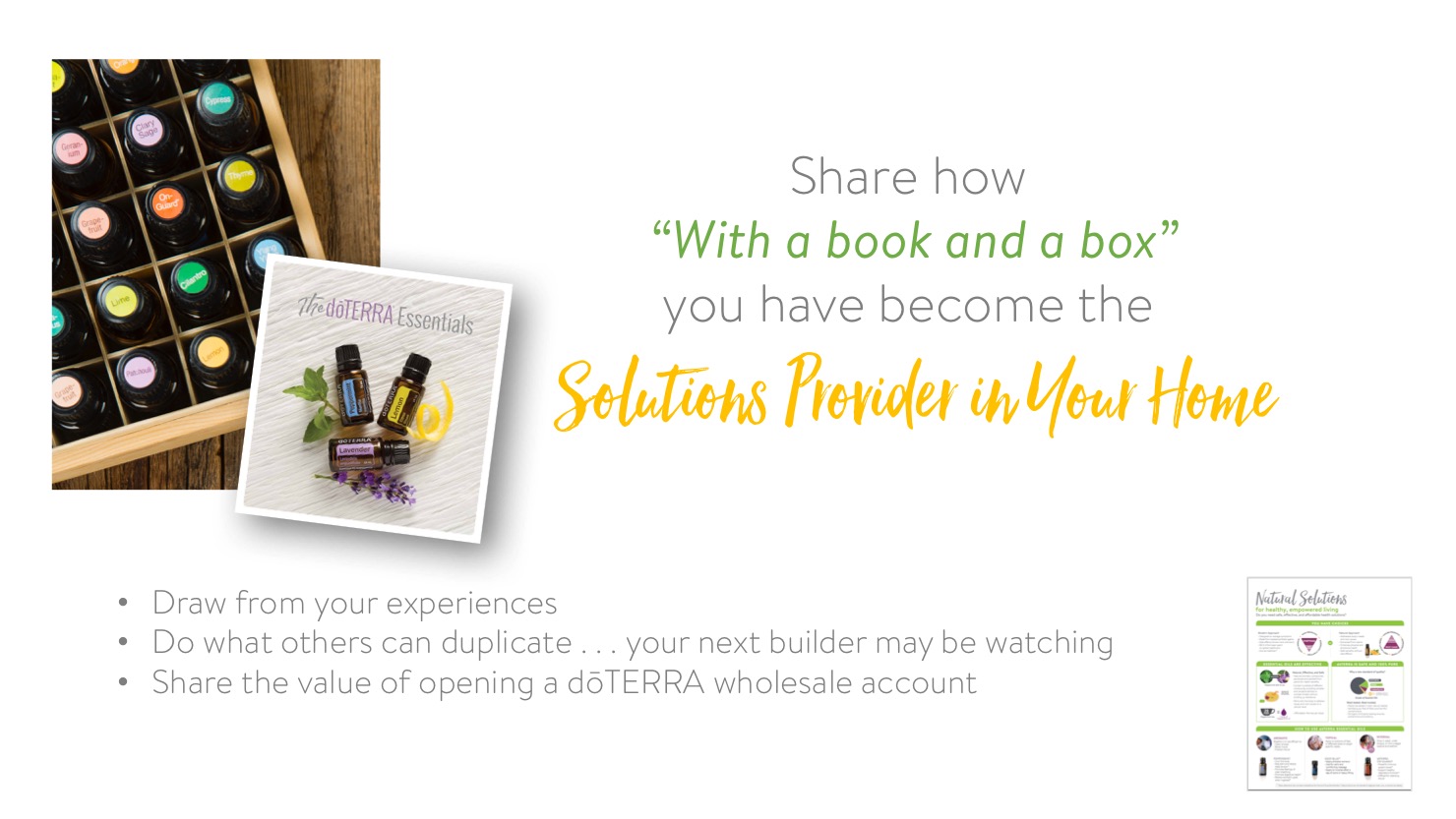 [Speaker Notes: The intention is to learn this class both educated and empowered]
Create Names List
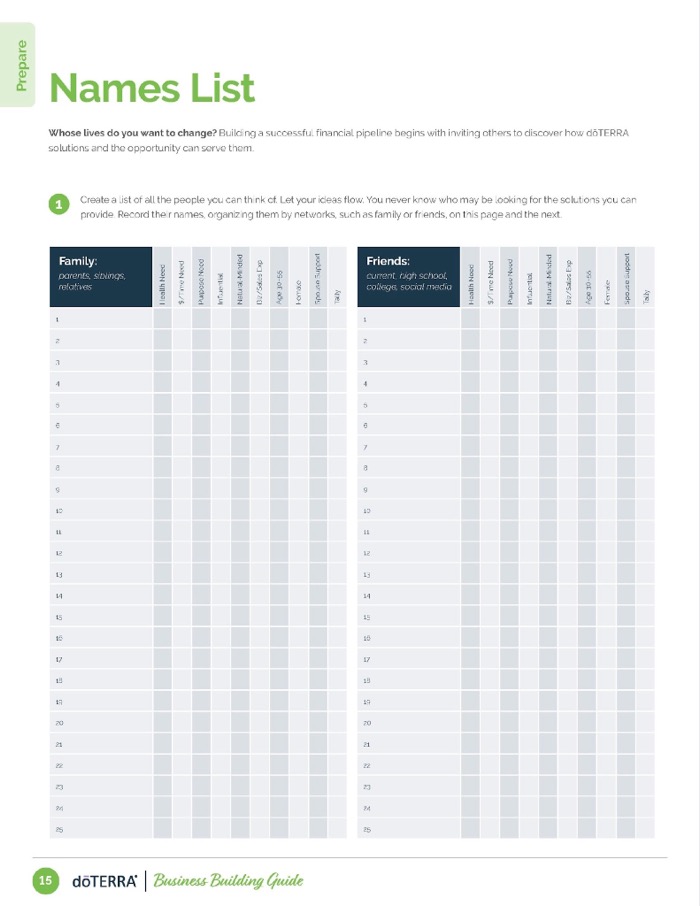 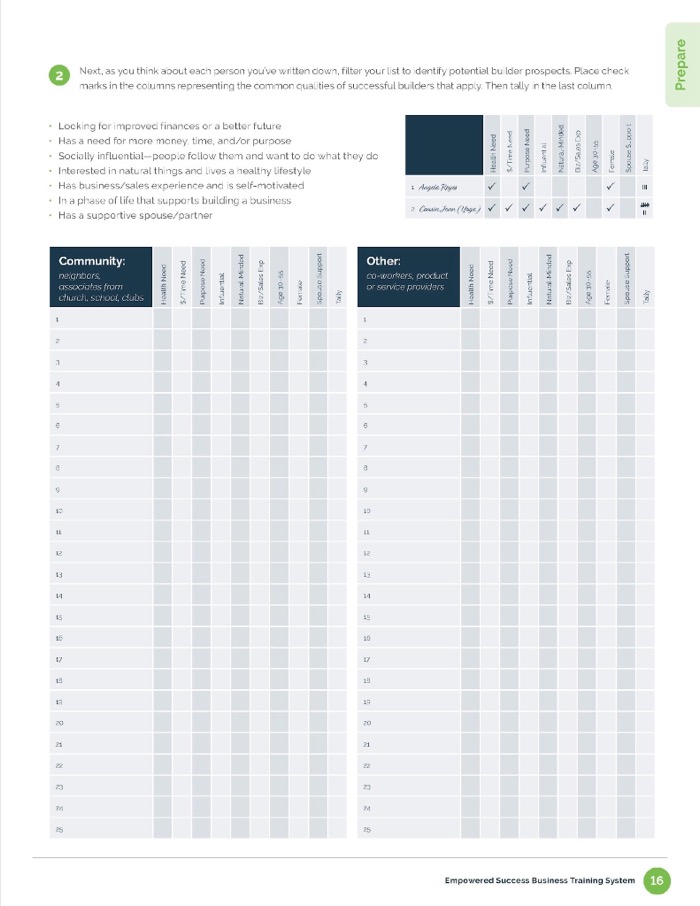 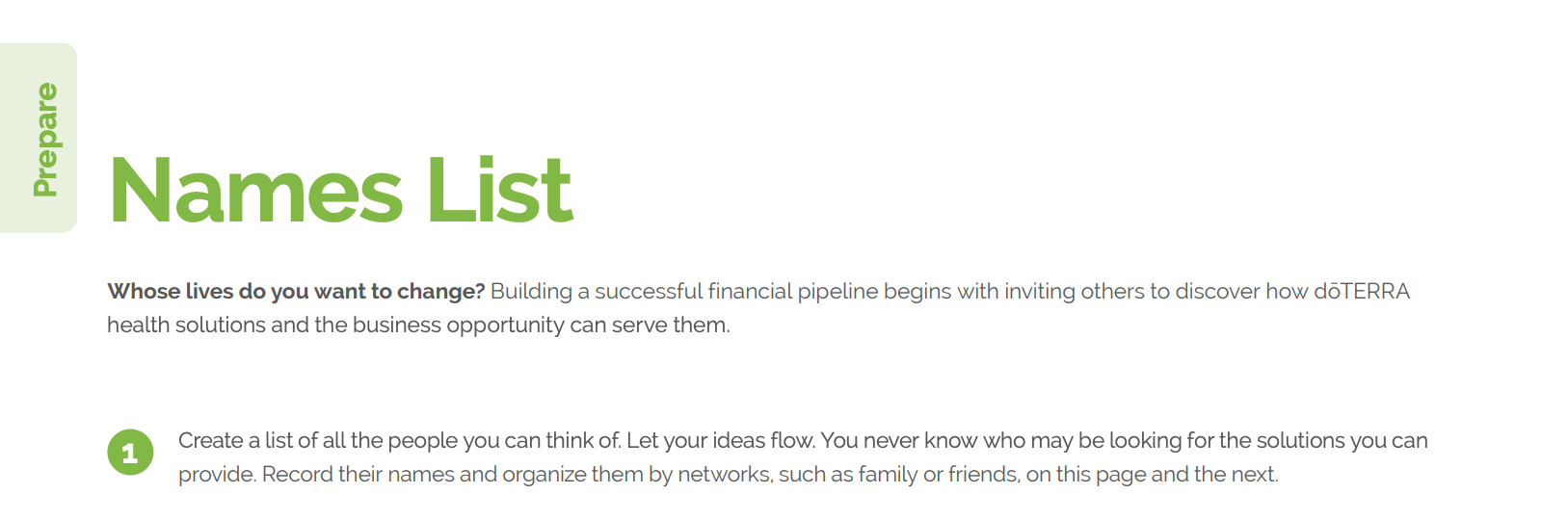 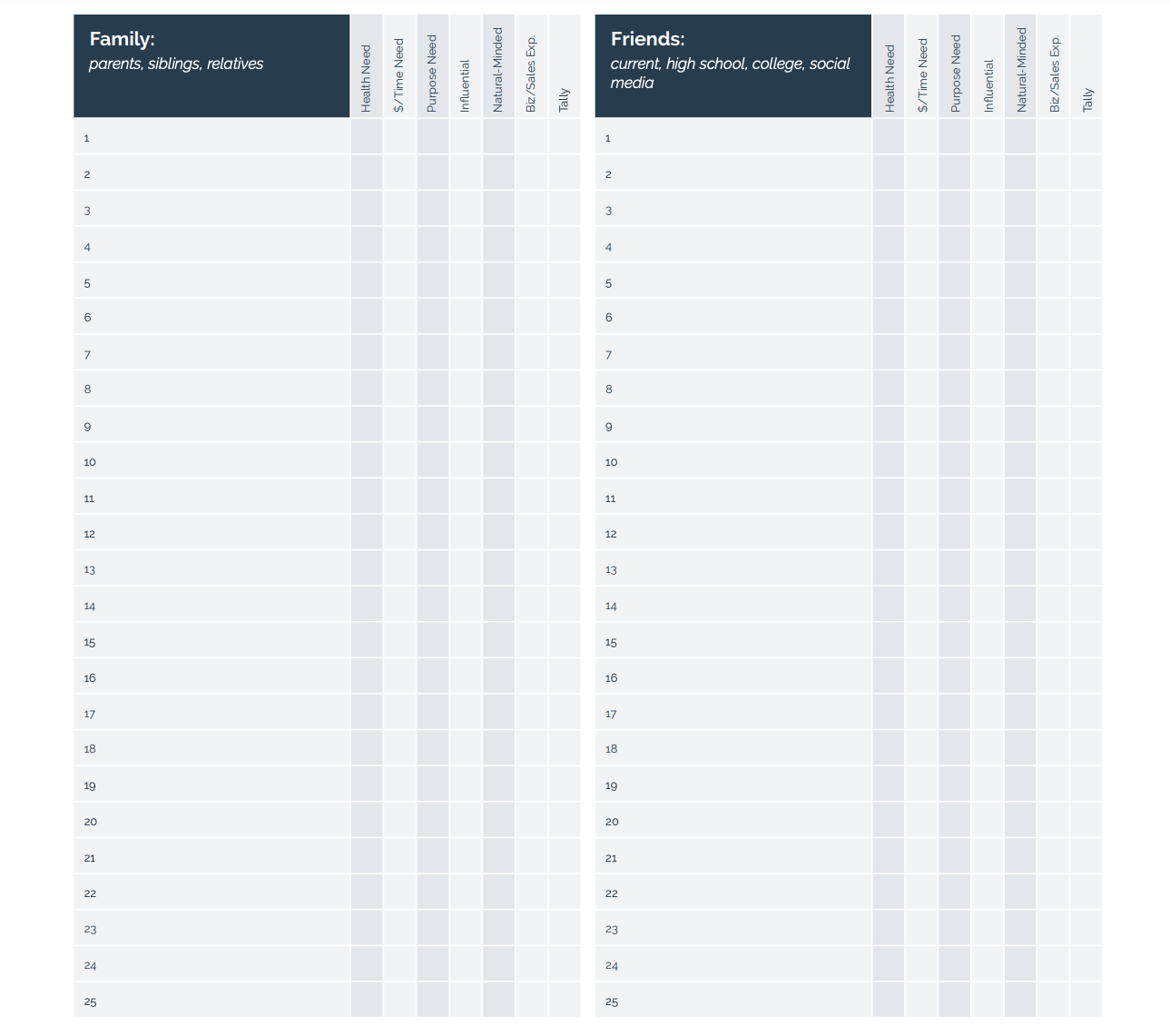 Filter Names List
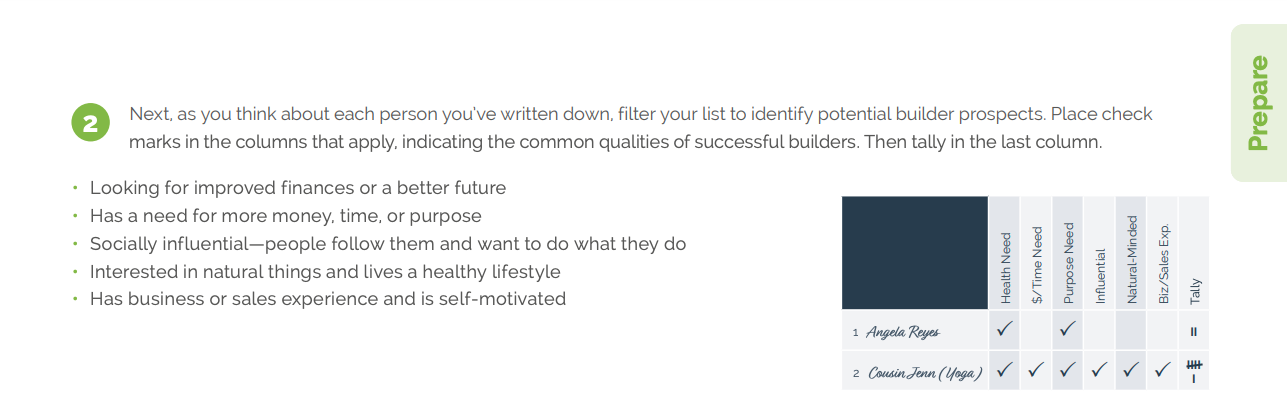 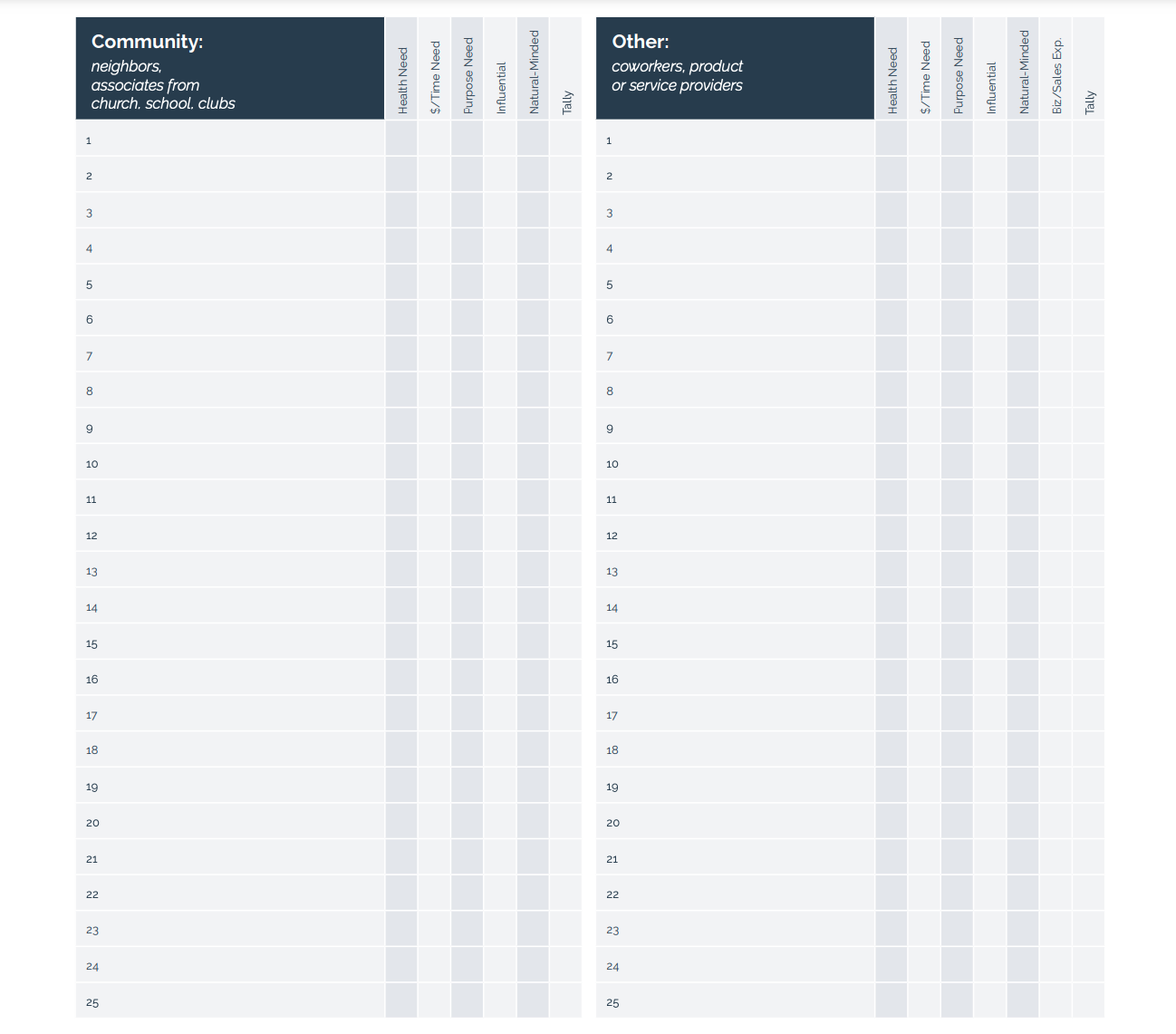 Scripts
Choose Your Ways to Share
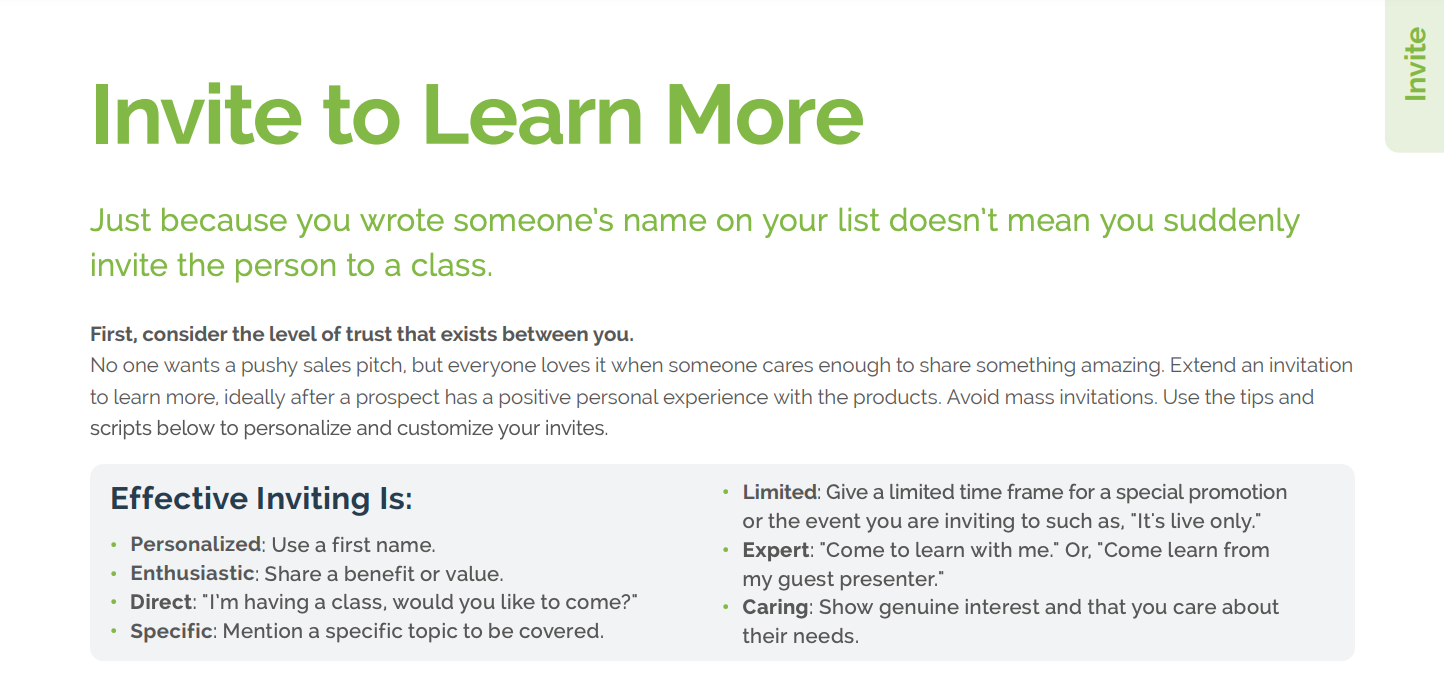 42
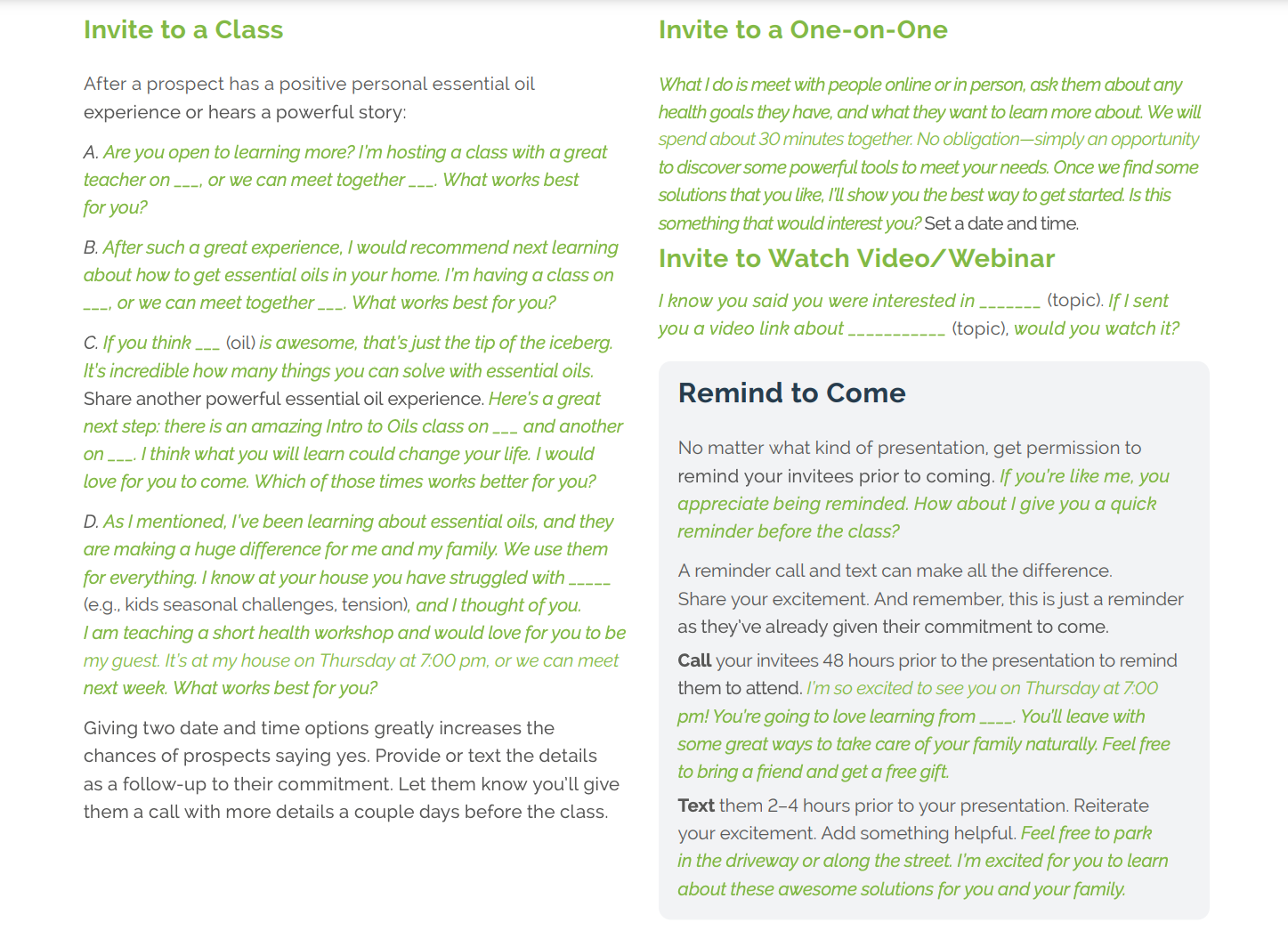 42
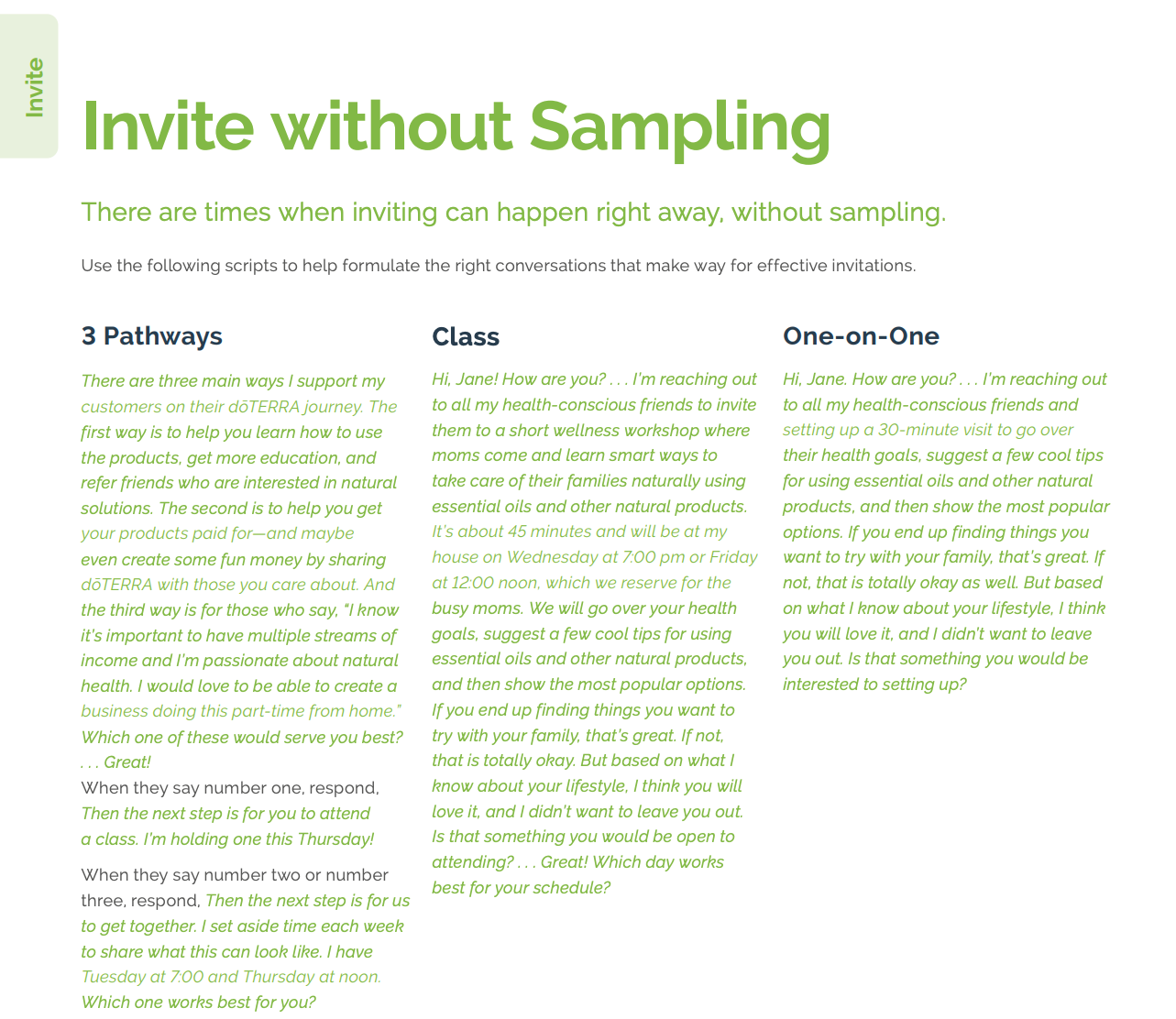 43
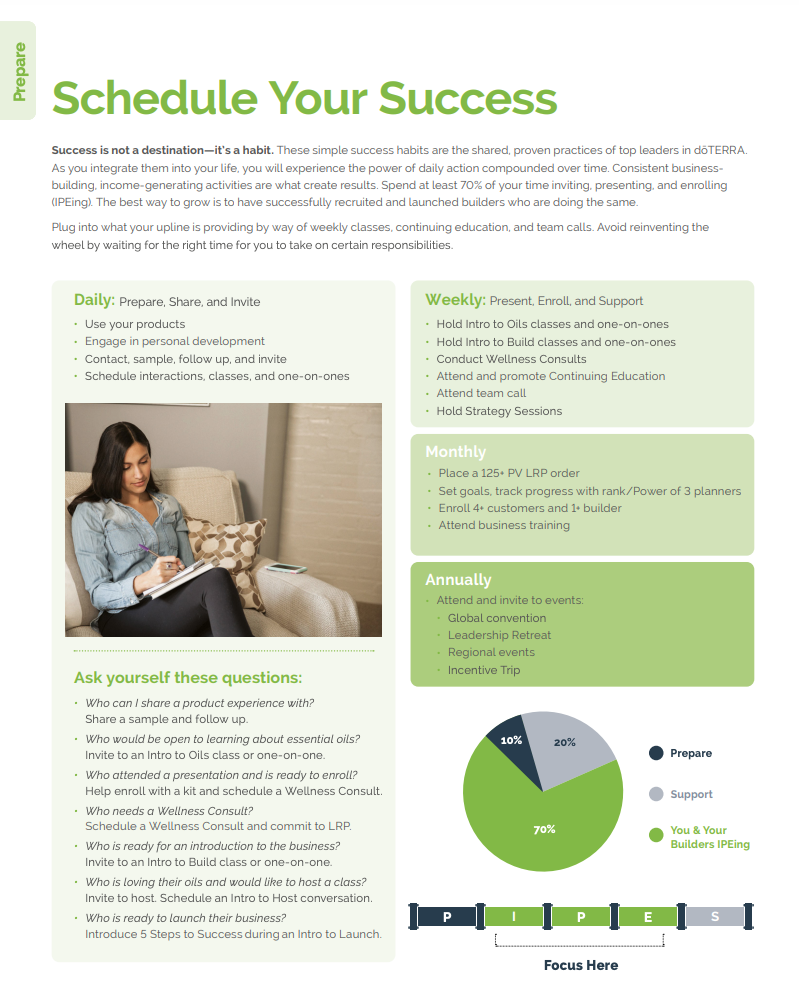 19-20
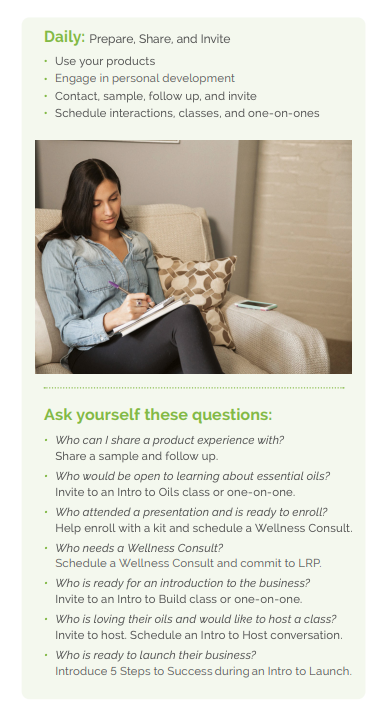 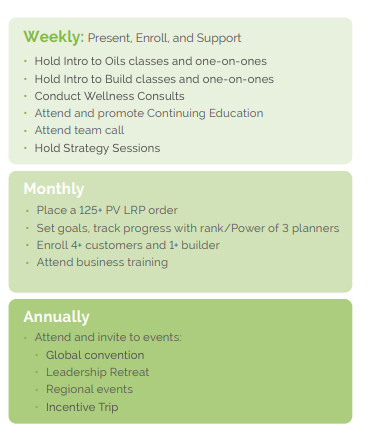 19-20
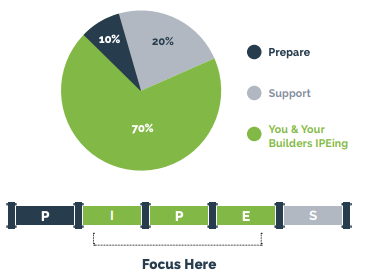 19-20
Dialing in Your Message
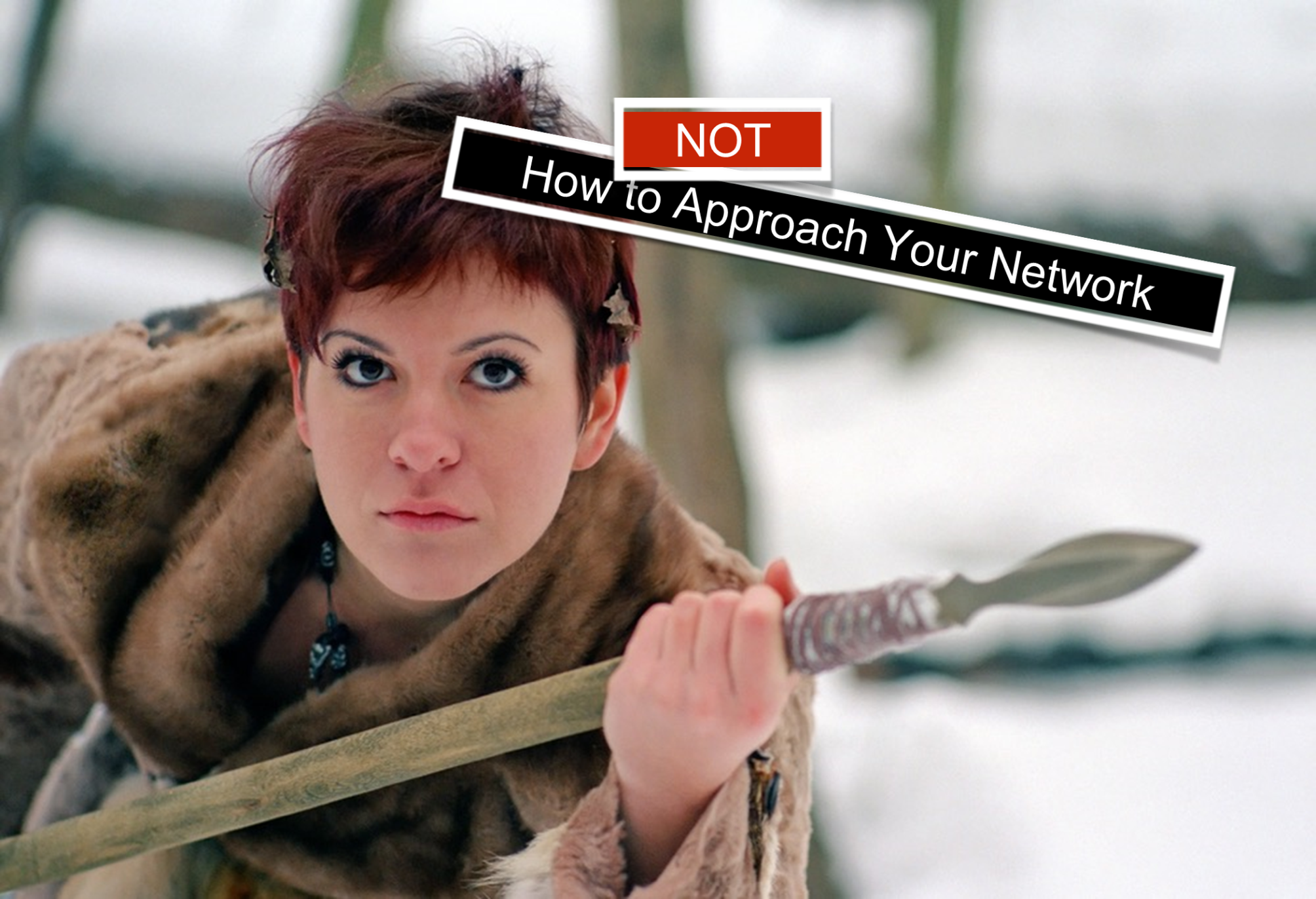 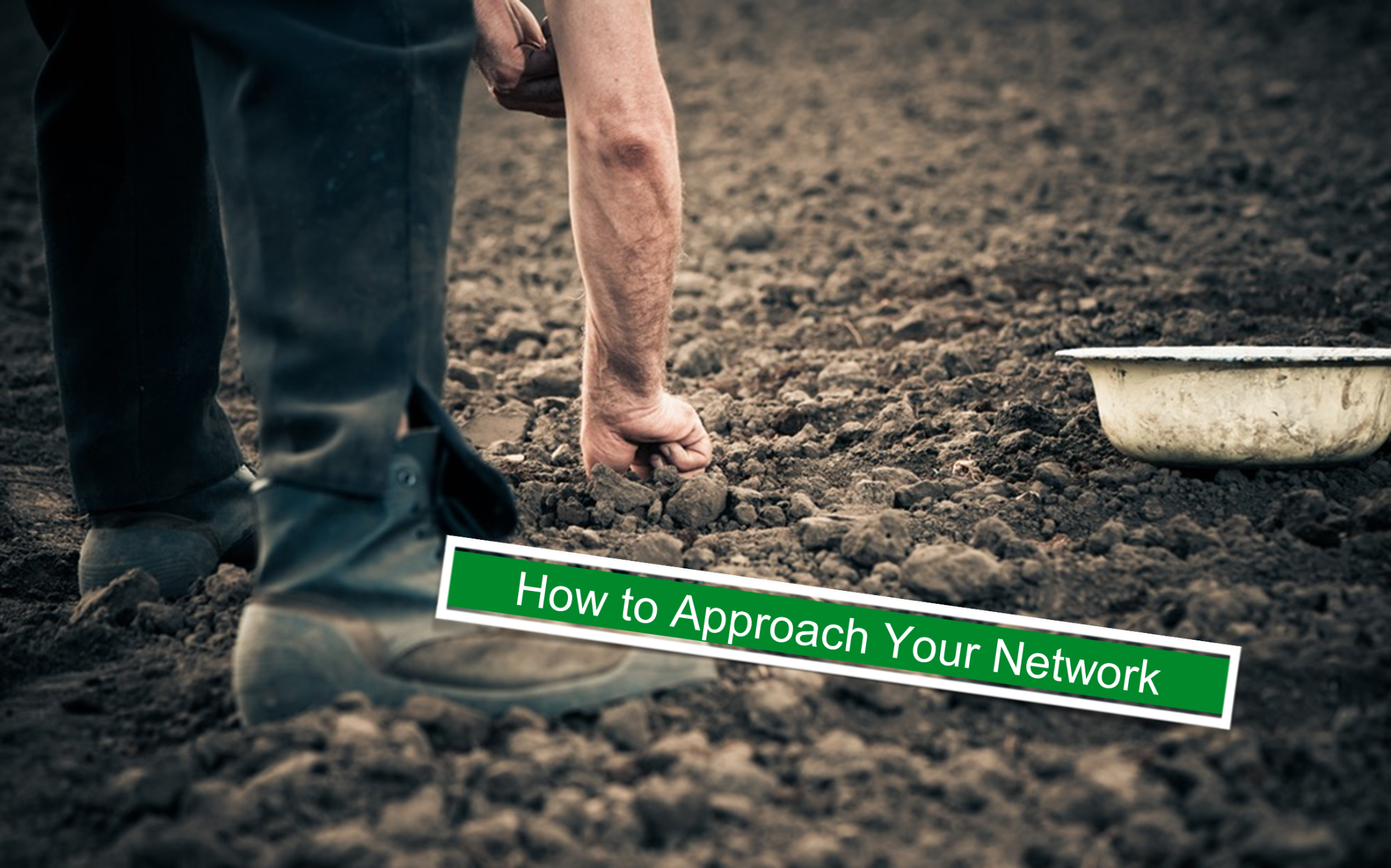 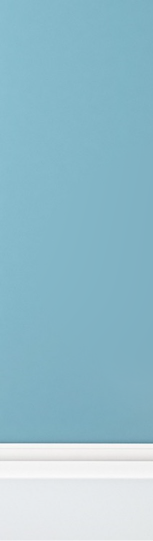 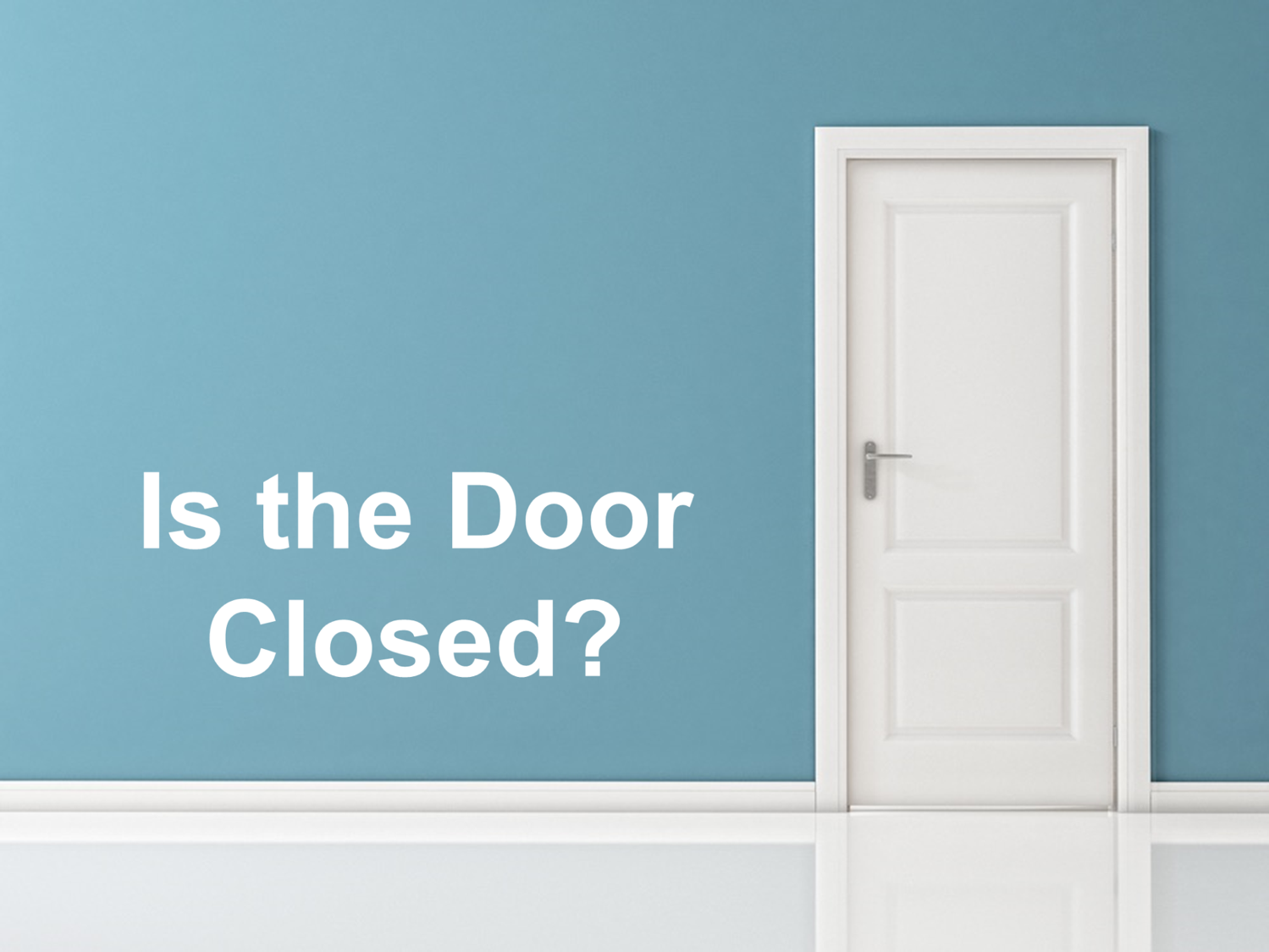 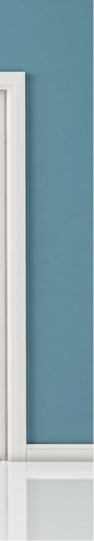 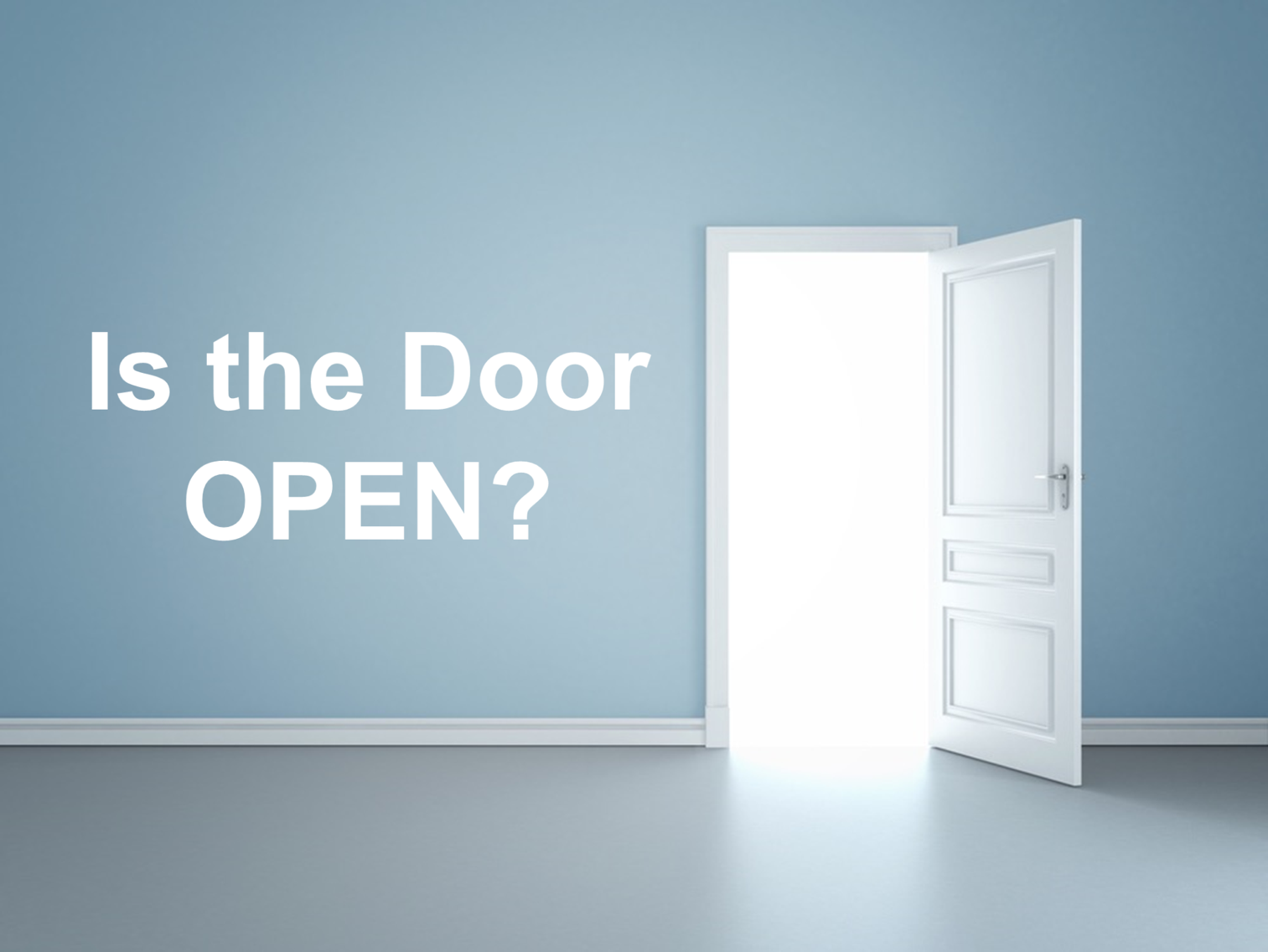 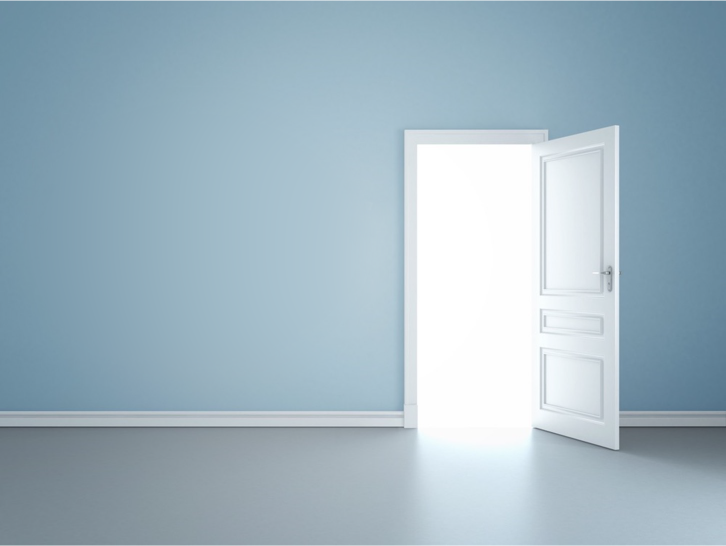 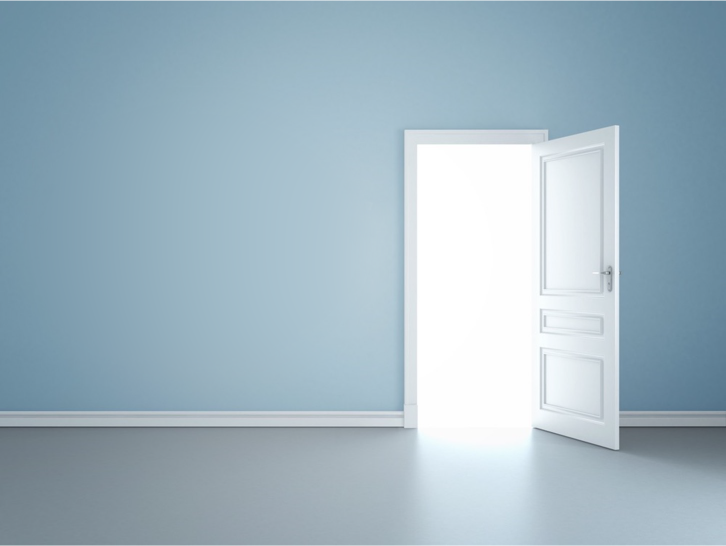 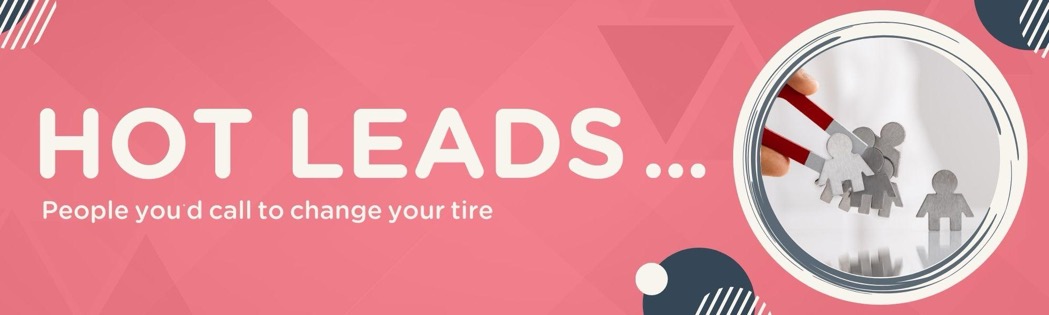 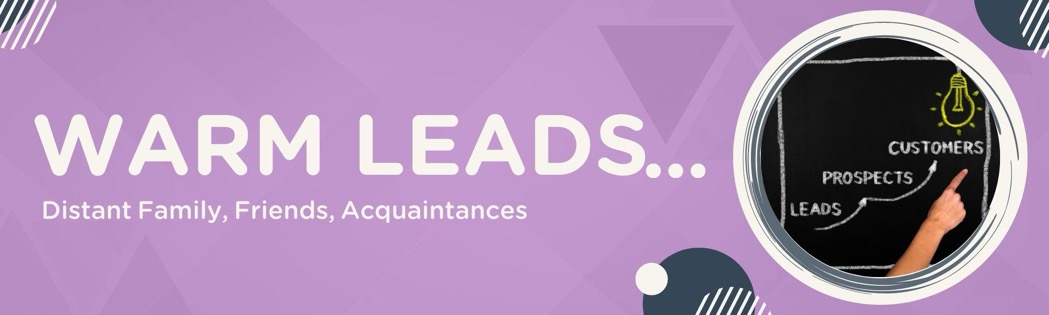 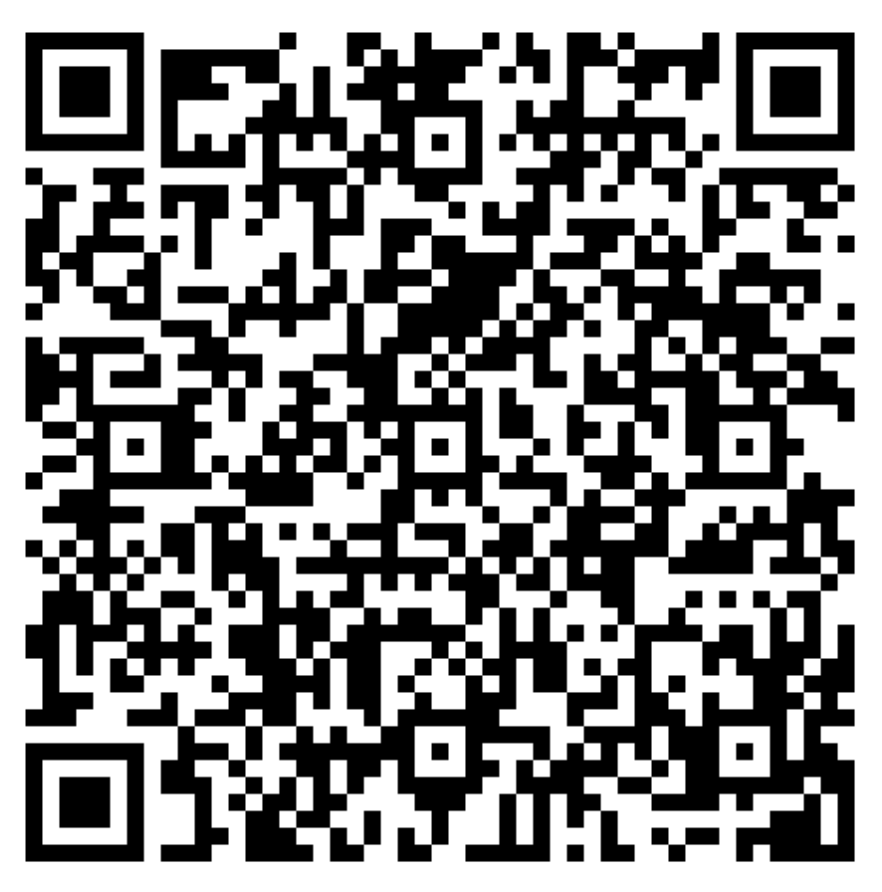 Scripts
Pick 2 Names 
(hot and warm)
Perfect Your Scripts
Send a Text
You will get all you want in life, 
if you help enough other people get what they want.
- Zig Ziglar
EXPERIENCE
doTERRA
SATURDAY:2525 N. Three Falls Dr.Alpine, UT9am-3pm
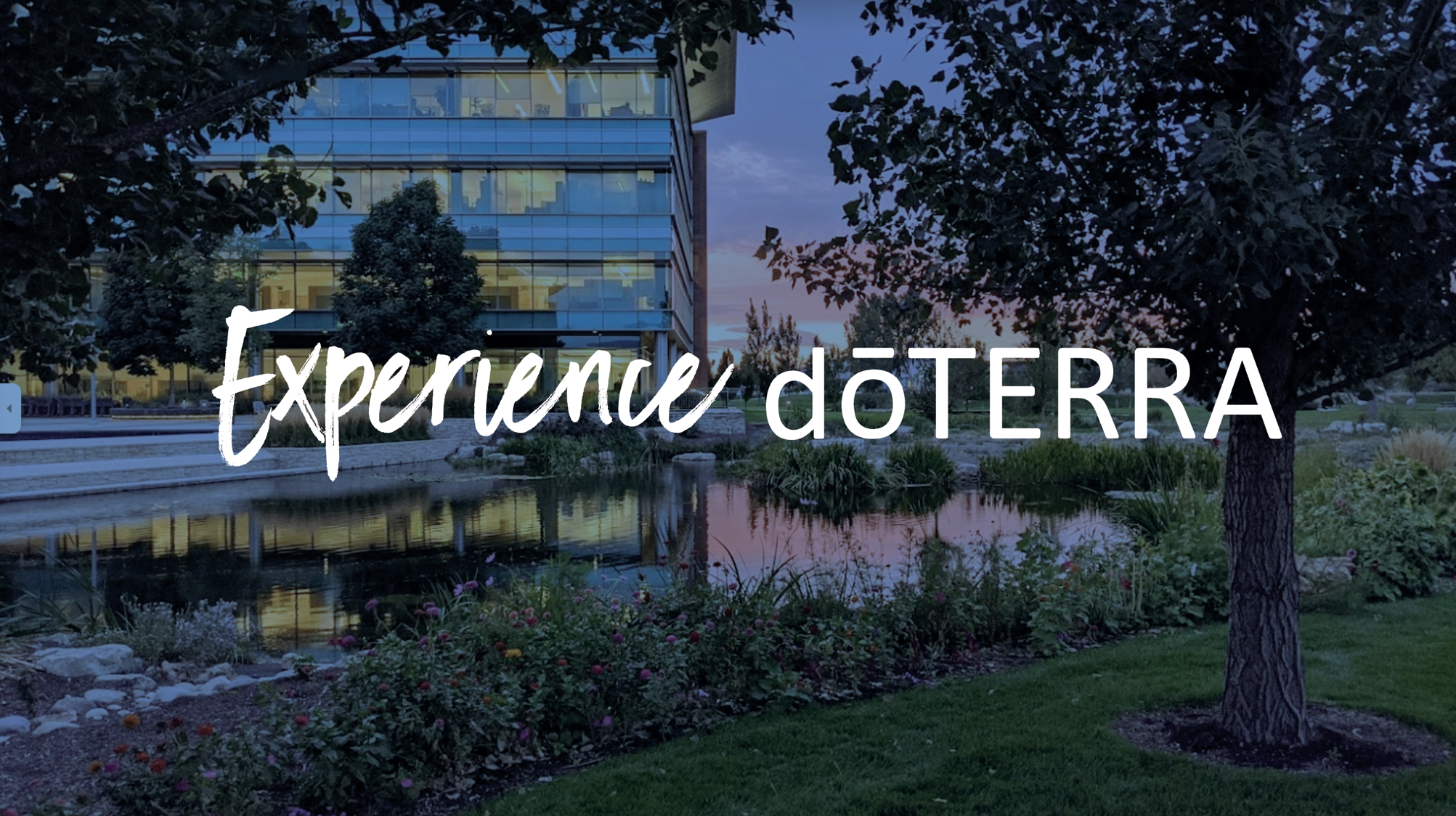 Next Events:
January 24-25
February 21-22
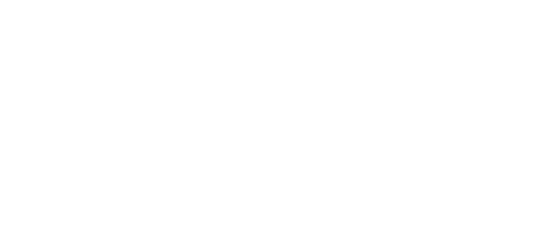 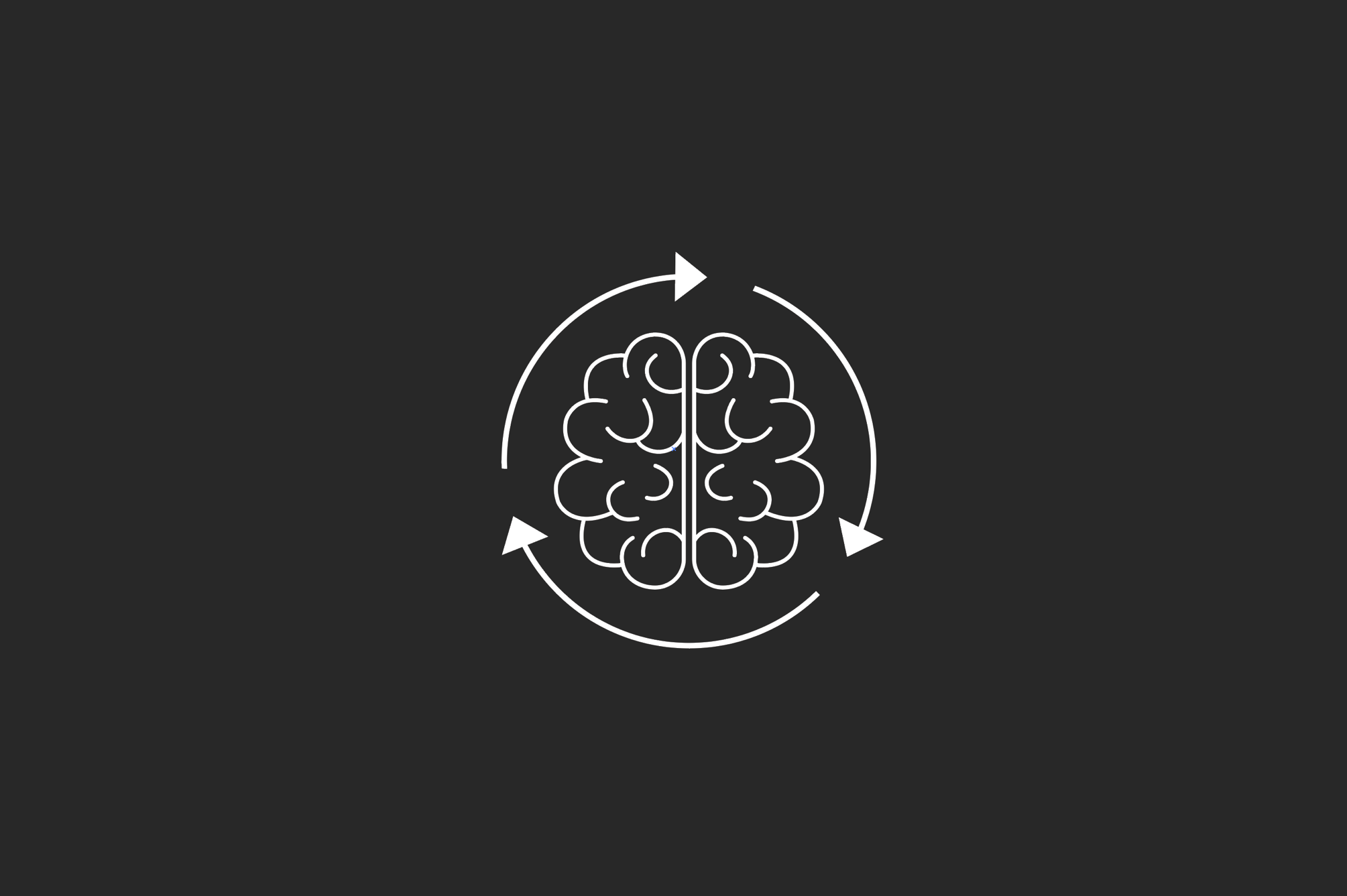 STUCK
BELIEF
Partner not on board
Burnout
Not duplicating
RESULT
ACTION